الفصل الرابع
 
أنواع الرقابة

اعداد : ملك عبدالحق
مقدم للدكتور سامر عرقاوي
مقدمة
الرقابة الإدارية أو عنصر المسؤولية في عمل الإدارة العامة تبدو ضرورية لكونها وسيلة يمكن عن طريقها التأكد من أن سير العمل يتم في الإطار الصحيح .
كما أنه بواسطتها يمكن تحديد مسؤولية التقصير في الإنجاز، وكشف الأخطاء أو الانحرافات الناتجة عن الخروج على القواعد المقررة للأداء، واتخاذ القرارات اللازمة لتفادي الانحرافات وتقويم ما يقع منه .
كذلك تظهر أهمية موضوع دراسة الرقابة الإدارية في الإدارة العامة من الناحيتين النظرية والعملية نظراً لاتساع نشاط الإدارة العامة وزيادة حجمها وتنوع وتعقد أعمالها وإجراءاتها وزيادة عدد موظفيها لأمر الذي يستدعي مراقبة أعمالها ونشاطاتها للتأكد من أنها تسير وفقا للخطط الموضوعة لها مسبقا.
مما سبق لا بد من التعرف على انواع الرقابة المختلفة من خلال هذا العرض التي تستخدمها الادارة العامة نفسها على اعمالها وتتعدى ذلك لتشمل انواع الرقابة التي تمارسها الاجهزة الرقابية الادارية والمالية على الادارة العامة.
انواع الرقابة
حسب المدى الزمني للتنفيذ
حسب اهدافها
حسب النشاطات التي يتم مراقبتها (او الرقابة حسب التخصص)
حسب كمية العمل ونوعيته
حسب وسائل جمع الحقائق
انواع اخرى متنوعة في الرقابة
حسب مصادرها
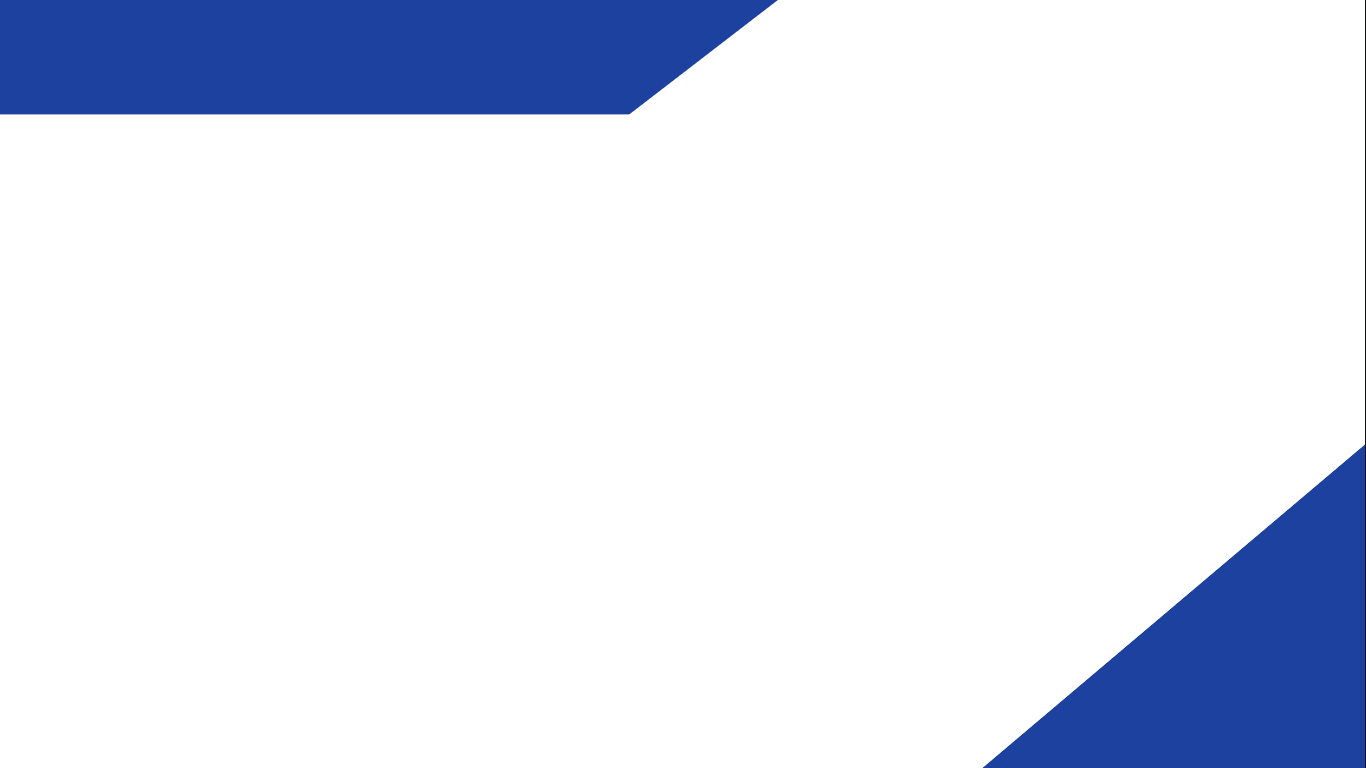 انواع الرقابة حسب المدى الزمني للتنفيذ
اولاً: الرقابة المستمرة الموجهه. 

ثانياً: الرقابة المرحلية.

ثالثاً:الرقابة بعد التنفيذ.
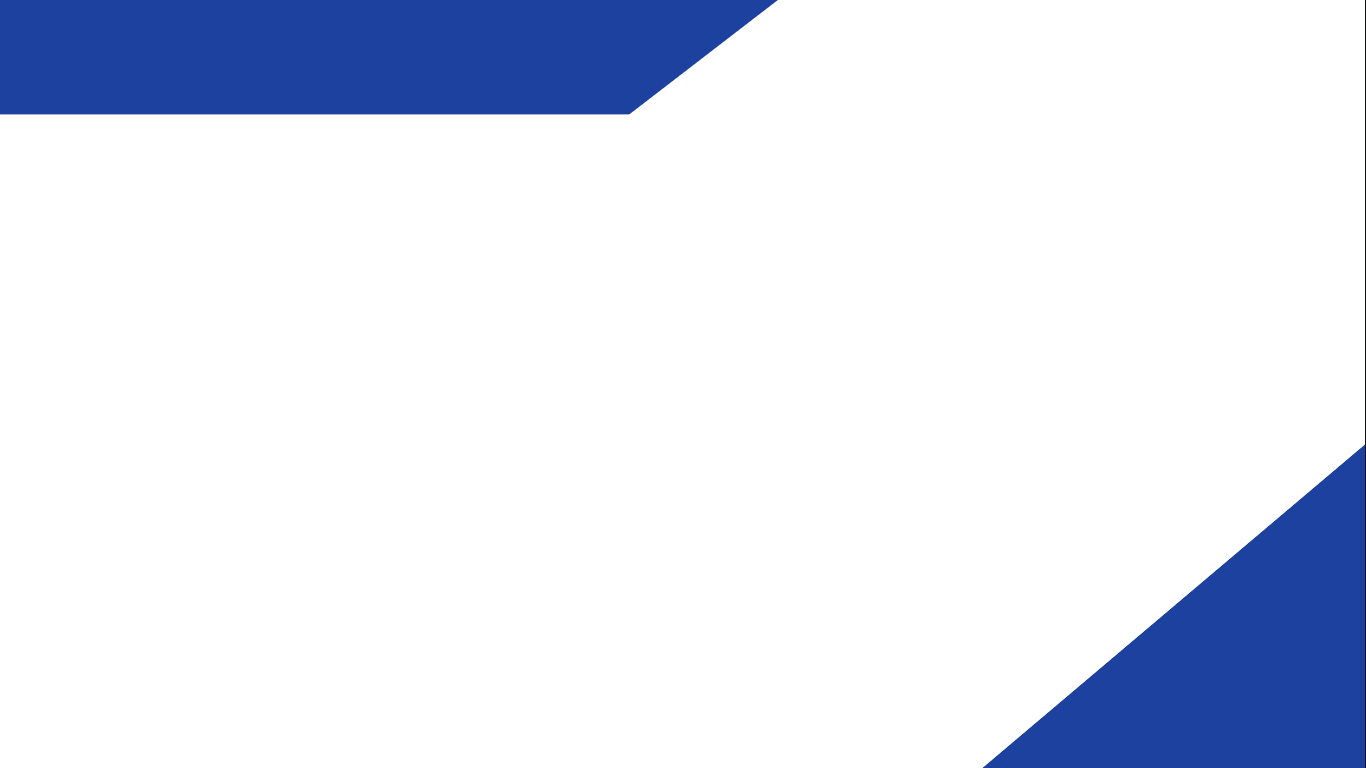 الرقابة المستمرة الموجهة
هي الرقابة التي تصاحب عملية التنفيذ وتتم في أثناء تكوين المراحل الأولى من العمل وقبل اكتمال النتائج والانتهاء من التنفيذ والتي تعمل على التحقق من أن عملية التنفيذ صحيحة وواقعية. 
تهدف الرقابة المستمرة الموجهة إلى منع وقوع الأخطاء والانحرافات منذ البداية وقبل الانتهاء من التنفيذ، ولذا يطلق عليها اسم الرقابة المانعة ويسمى أحيانا هذا النوع من الرقابة بالرقابة المباشرة حيث تباشر التنفيذ باستمرار أي متابعة العمل عن طريق حضور المدير المباشر أو رئيس الوحدة إلى مكان التنفيذ والإطلاع على سيره وتصحيح الأخطاء في حينها بالتوجيه والإرشاد أو الممارسة. 
يعتبر هذا النوع من أفضل أنواع الرقابة وأدقها في أعمال المستويات الدنيا وسلوك أفرادها حيث يتم التوقع بحدوث الأخطاء ، فيتم منع وقوعها أو التقليل منها من خلال اتخاذ القرارات العلاجية بشأنها قبل استفحالها. 
المغالاة في استخدام الرقابة المستمرة الموجهة قد تؤدي إلى نتائج عكسية بسبب المضايقات التي يستشعرها الموظفون من جهة وضياع وقت الإدارة العليا وابتعادهم عن القيام بوظائفهم الرئيسية من تخطيط وتنظيم وتنسيق وغيرها من جهة اخرى. ولهذا وذاك وكقاعدة عامة نقول أن المدير المباشر هو الذي يعتمد على أسلوب الرقابة المباشرة بينما تعتمد الإدارة العليا على الرقابة غير المباشرة مع القيام بزيارات تفتيشية بين الفينة والأخرى للإطلاع شخصيا على حسن سير العمل وحسن الأداء وتصحيح الانحرافات.
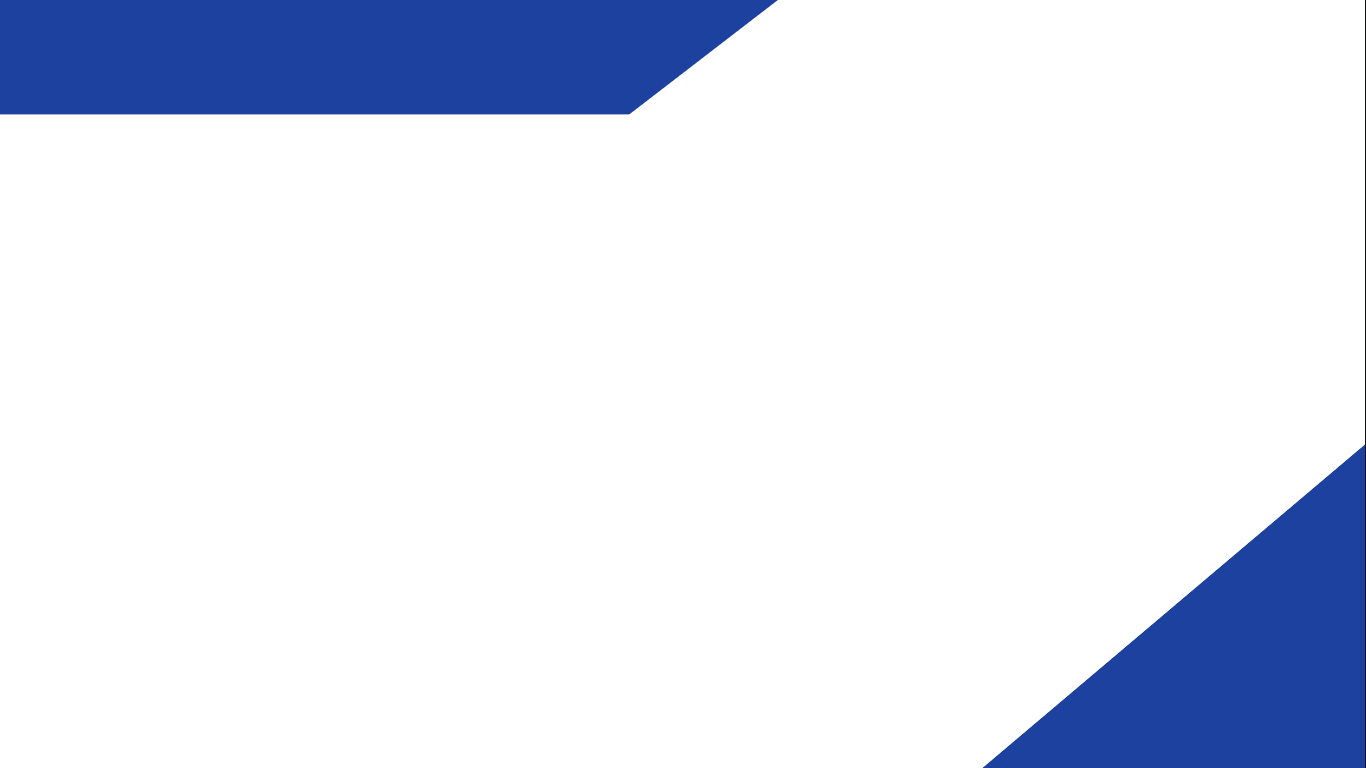 الرقابة المستمرة الموجهة
هذا النوع من الرقابة يستخدم في مراقبة تنفيذ الميزانية للمنظمات العامة وتسمى آنذاك بالرقابة السابقة أو القبلية.

أما بالنسبة للرقابة السابقة في الأمور التي تتعلق بالمعاملات المالية فهي تعني أنه لا يجوز لأي وحدة الارتباط بالتزام أو دفع (صرف) أي مبلغ من الميزانية قبل الحصول على موافقته من الجهة المختصة بالرقابة.

كذلك الرقابة السابقة تهدف إلى التدقيق في المعاملات المالية قبل تنفيذها للحيلولة دون ارتكاب مخالفات. وتقوم وزارة المالية بواسطة موظفيها بإجراء الرقابة على الصرف، وفي بعض البلدان يقوم ديوان المحاسبة (المملكة الأردنية الهاشمية) أو ديوان المراقبة بإجراء نوع من الرقابة قبل الصرف.
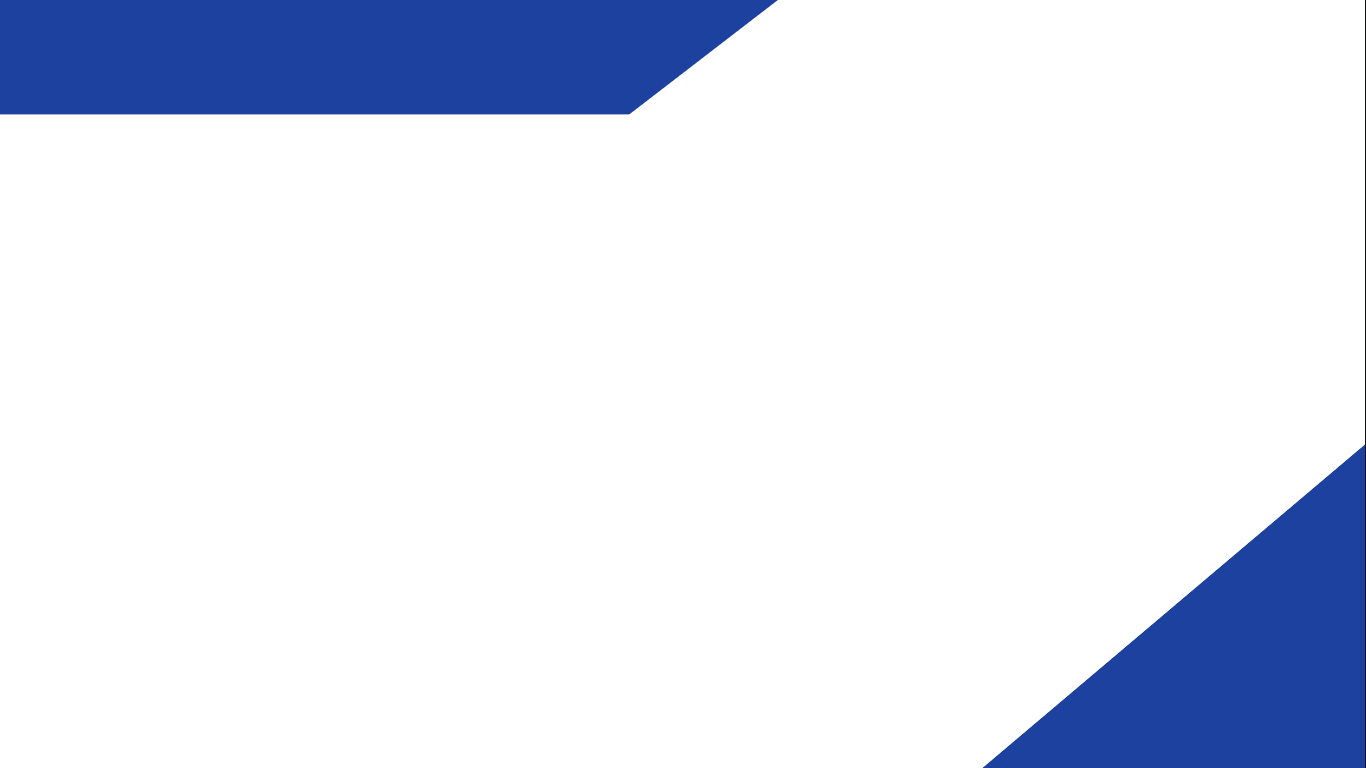 الرقابة المرحلية
هي رقابة الإدارة على كل مرحلة من مراحل الخطة بعد تنفيذها. 
تتم الرقابة هنا بعد تقسيم الخطة إلى مراحل ثم يتم قياس نتائج التنفيذ الفعلية بعد اكتمال كل مرحلة ومقارنتها بالمعايير الموضوعة مسبقا.
 ولا تتم الرقابة على تنفيذ فعلي لمرحلة ما قبل التأكد من أن المرحلة التي سبقتها قد تمت فعلا كما هو مخطط لها.
يسمى هذا النوع بالرقابة التخطيطية لكونها تتم على فترات دورية ووفقا لفترات الخطة للتأكد من أن كل جزئية من الخطة قد تمت في الوقت المخطط والمناسب لها.
 يساعد هذا النوع من الرقابة على تتبع ومراقبة الخطوات والمراحل التي تمر فيها الخطة من نقطة البداية إلى المرحلة النهائية فيها.
 تعتبر من أفضل أنواع الرقابة في حالات معينة مثل الإجراءات المكتبية وإجراءات الموافقة القانونية على العقود وغيرها من الإجراءات المكتبية، حيث يتوقف اتخاذ كل إجراء على الإجراء السابق له، وتساعد على التساؤل عن أسباب ومبررات وجود كل خطوة من هذه الخطوات، ونتيجة للاستفسار عن الخطوات وتحليلها، يمكن اكتشاف نقاط الضعف في الإجراءات والتعرف على الخطوات غير الضرورية فيها، وعلى أماكن وجود وأسباب الاختناقات التي تعرقل سير المعاملة (والتي يطلق عليها عنق الزجاجة) ومن ثم اتخاذ الإجراءات التصحيحية.
من الأساليب الرقابية التي تستخدم في هذا النوع طريقة تخطيط وتقييم ومراجعة البرامج PERT وجداول جانت GANTT Chart وخريطة سير الإجراءات Procedures Flow Chart
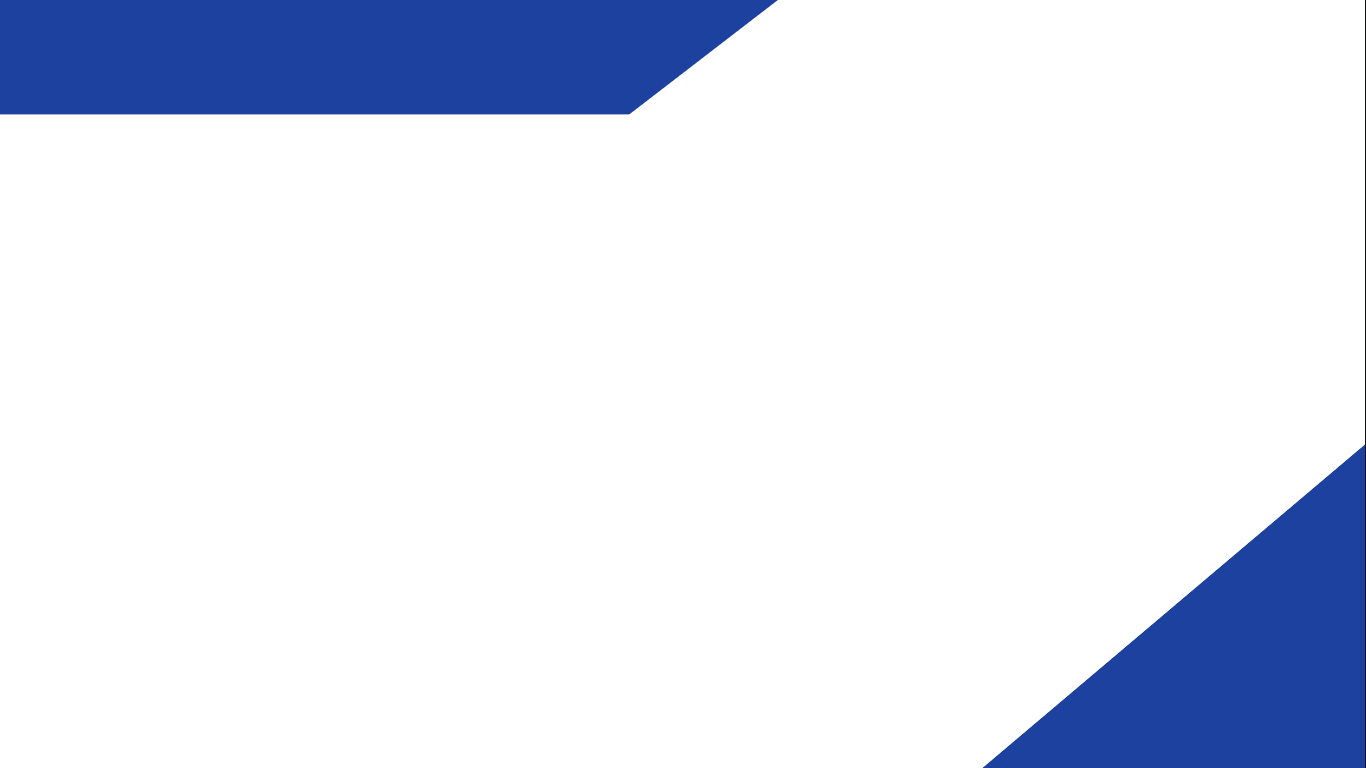 الرقابة بعد التنفيذ
هي التي تتم بعد تنفيذ العمل كله أو بعد انجاز كل مرحلة من مراحله واكتمال نتائجه.

 مهمتها مقارنة النتائج الفعلية النهائية بالمعايير الموضوعة مسبقا لتحديد الاختلافات، أي مراجعة ما تم انجازه ثم مقارنته مع ما هو مطلوب انجازه، ثم التعرف على الأخطاء والانحرافات - إن وجدت - ومعرفة - أسبابها ومحاولة إيجاد وسائل لتصحيحها في الوقت المناسب.

 يتيح هذا النوع من الرقابة الفرصة لمراجعة نشاطات المنظمة مراجعة شاملة ودقيقة.

 من المآخذ التي تؤخذ عليها أنها تفتقر إلى الفاعلية نظراً لأنها تكتشف الانحرافات أو الأخطاء بعد وقوعها فيكون الأوان قد فات لتصحيحها مما يقلل من أهميتها. لذا، فالرقابة في هذه الحالة تعتبر رقابة سلبية لأنها لا تمنع وقوع الخطأ، ولا يستفاد منها إلا عند إعداد خطة مماثلة جديدة.
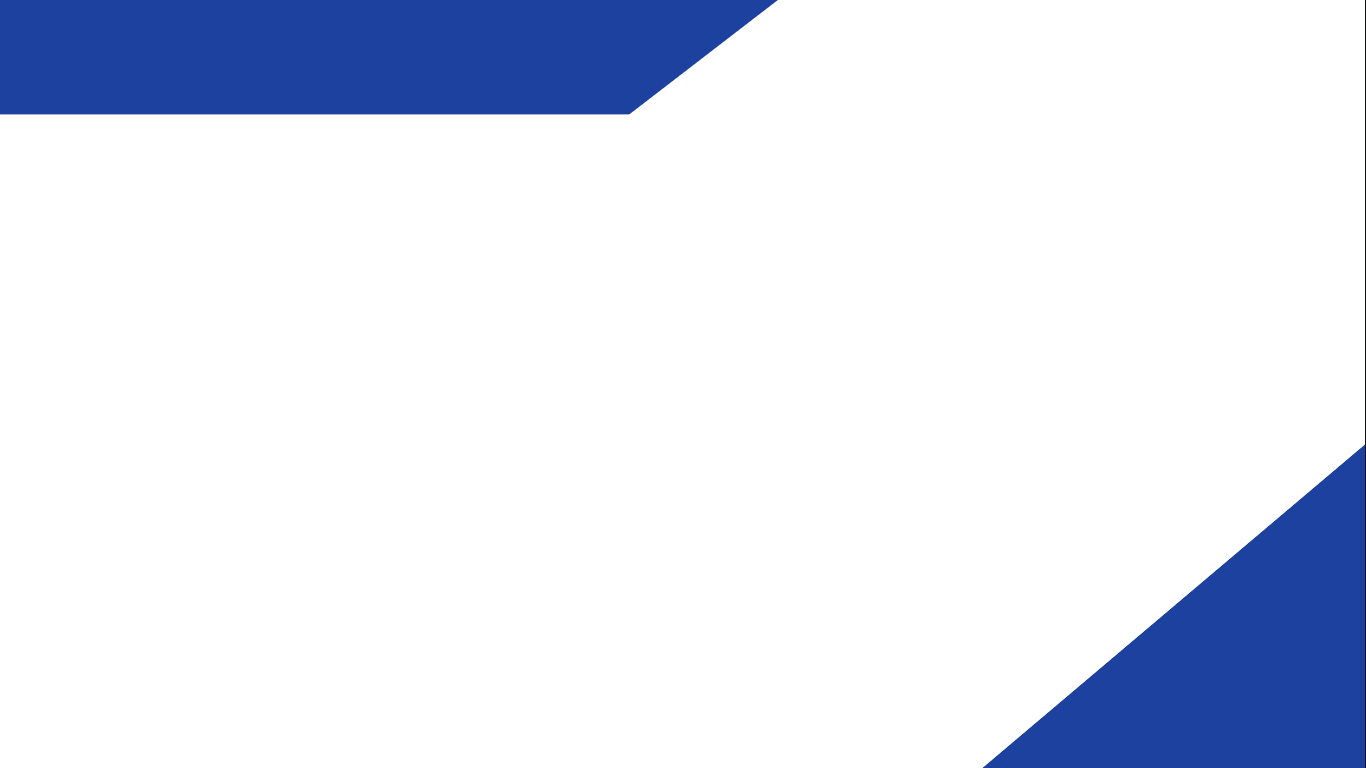 الرقابة بعد التنفيذ
بالرغم من ذلك الرقابة اللاحقة تمتاز بأنها تقوم بكشف المخالفات مما يساعد على تحديد المسؤوليات ومساءلة المقصرين والمخالفين كما يساعد جهة الرقابة على متابعة وتقييم الأعمال.

وتسمى أحيانا هذا النوع بالرقابة غير المباشرة Indirect Control  أو الرقابة البعدية أو الرقابة اللاحقة . وخير مثال على ذلك الرقابة اللاحقة على الصرف، فهي عبارة عن تدقيق المعاملات المالية بعد إتمام عمليات تنفيذ الميزانية، وتهدف هذه الرقابة إلى اكتشاف المخالفات المالية التي وقعت ومعاقبة مرتكبيها، فهي كما توضح لنا ذات طابع رادع لأنها تؤدي إلى إيقاع العقاب على المخالفين،ولا يقتصر الرقابة بعد الصرف على مراقبة النفقات ولكنها تشمل أيضا الإيرادات وذلك للتأكد من أن الإيرادات تم تحصيلها وفقا لقوانين وأنظمة البلد، وأن الإيرادات المحصلة قد دفعت للخزينة العامة أو البنك المركزي أو مؤسسة النقد. 

أما الأجهزة التي تقوم بالرقابة البعدية فهي ديوان المراقبة العامة في المملكة العربية السعودية وديوان المحاسبة في المملكة الأردنية الهاشمية أو محكمة المحاسبة في فرنسا أو ديوان الرقابة المالية في العراق او ديوان المحاسبات العامة في مصر.
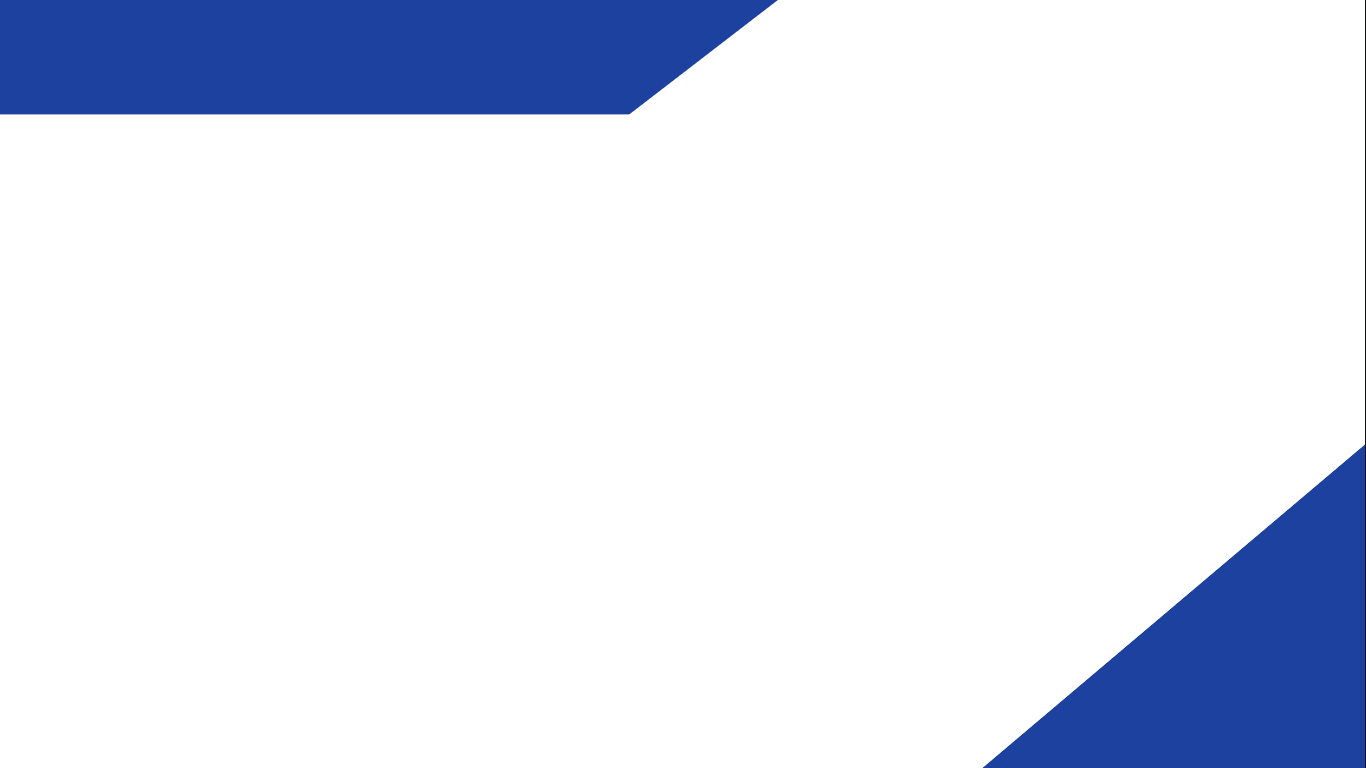 انواع الرقابة حسب اهدافها
الرقابة السلبية.


الرقابة الايجابية.
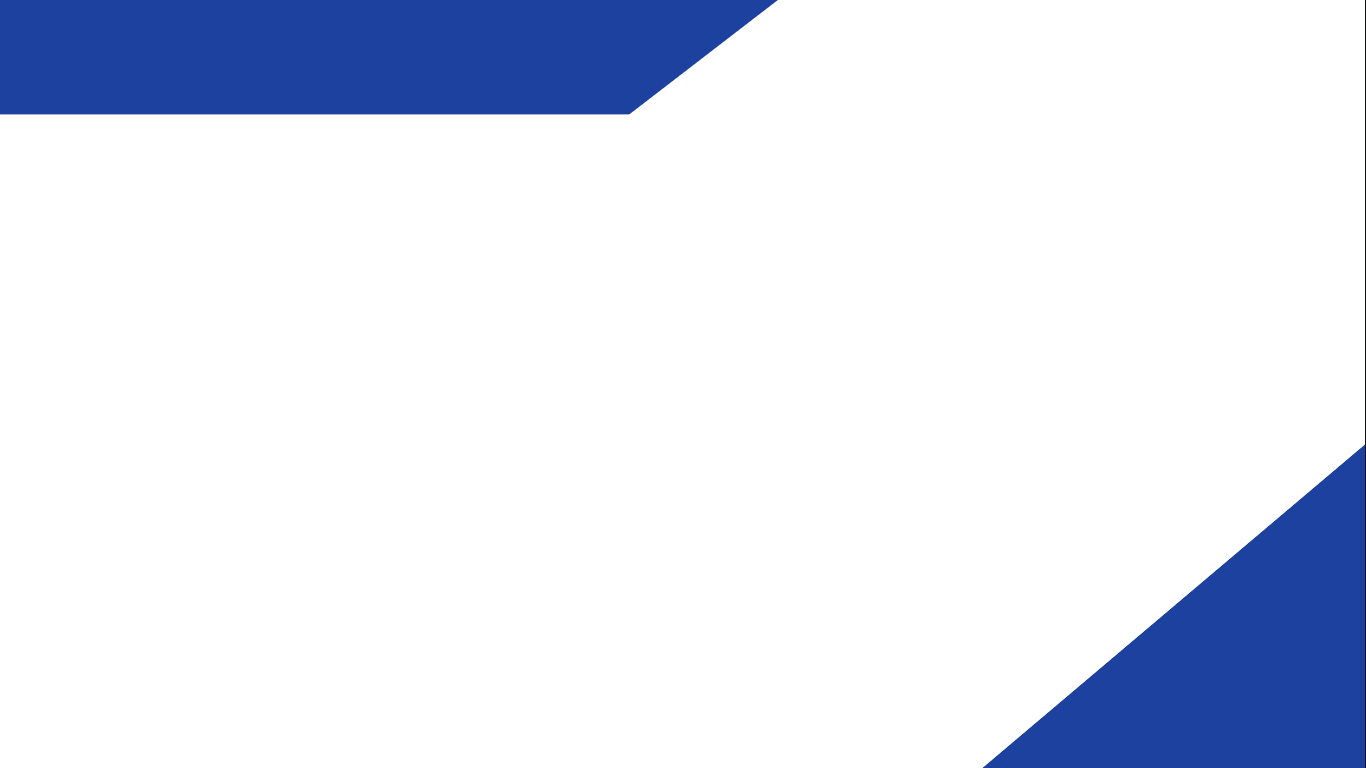 الرقابة السلبية
هي الرقابة التي تركز على اكتشاف الأخطاء والانحرافات بل تهدف إلى البحث عنها وتصيدها دون أن توجه انتباه المسؤولين إلى أوجه القوة والضعف في التنفيذ وتقديم الحلول الممكنة لمعالجة المشاكل القائمة وتلافي تكرار حدوث الأخطاء والانحرافات.



 وتسمى أحيانا الرقابة البوليسية حيث تهدف إلى منع حدوث المخالفات ودفع سوء استعمال السلطة ومعاقبة مرتكبيها.
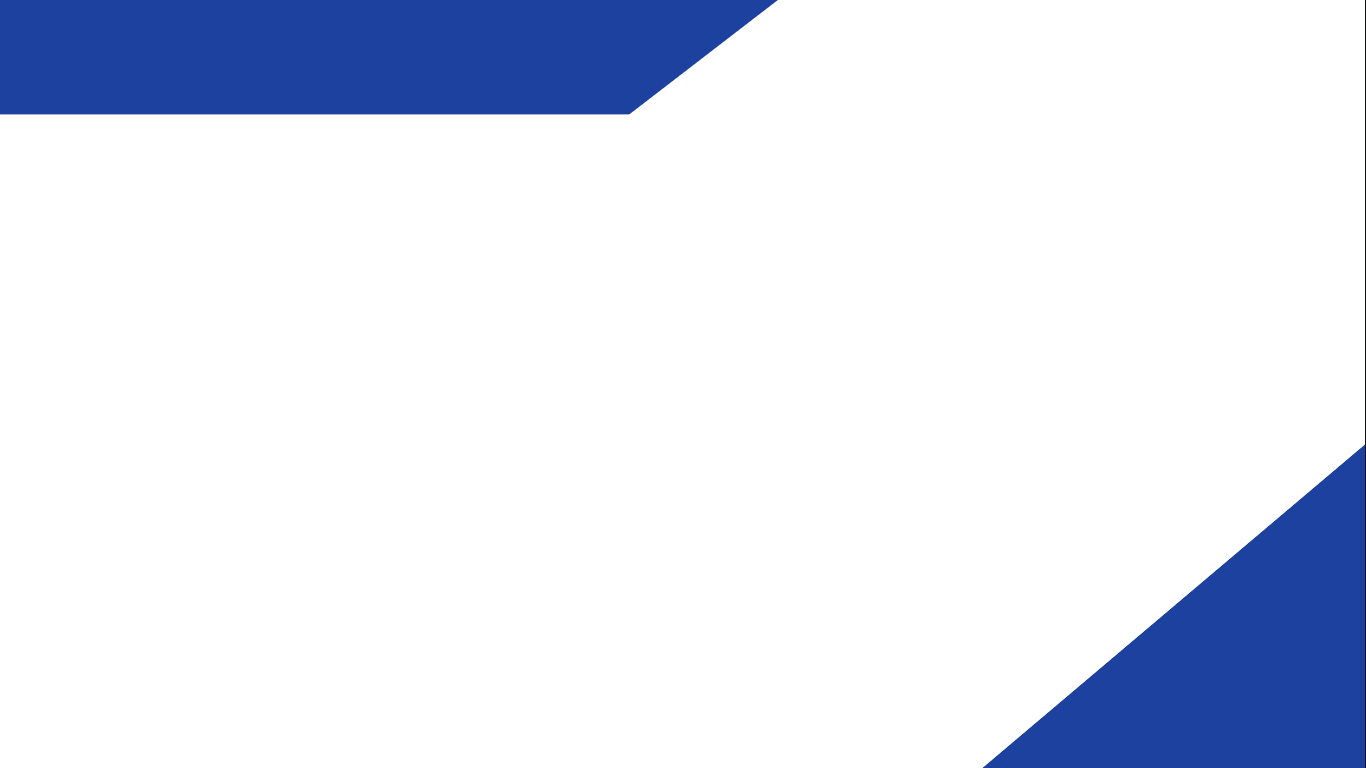 الرقابة الايجابية
تهدف الرقابة الإيجابية إلى التأكد من أن التصرفات والإجراءات تسير وفقا للوائح والأنظمة والتعليمات المعمول بها في المنظمة بما يكفل تحقيق الأهداف من جهة والنظر إلى المستقبل والتنبؤ - في ضوء الدراسة والتحليل - بالأخطاء والانحرافات المحتمل حدوثها واتخاذ القرارات وما يلزم من إجراءات لمنع حدوثها من جهة اخرى. 

والفرق بين الرقابة الإيجابية والرقابة السلبية هو ان المقصود بالرقابة الإيجابية هو ضمان حسن سير العمل وليس تصيد الأخطاء والانحرافات كما هو الحال في الرقابة السلبية.

 كلا النوعين - الرقابة السلبية والرقابة الإيجابية - هامان لأنهما يكملان بعضهما البعض من الوجهة النظرية. أما الوجهة العملية التطبيقية فإننا نرى غالبية المنظمات الإدارية في الدول النامية تأخذ بالرقابة  السلبية وتتجاهل الرقابة الإيجابية مع العلم أن الأخيرة هي أحد الأساليب الناجحة في حفز الموظفين وتنميتهم وبالتالي تطوير وتحسين المنظمة.
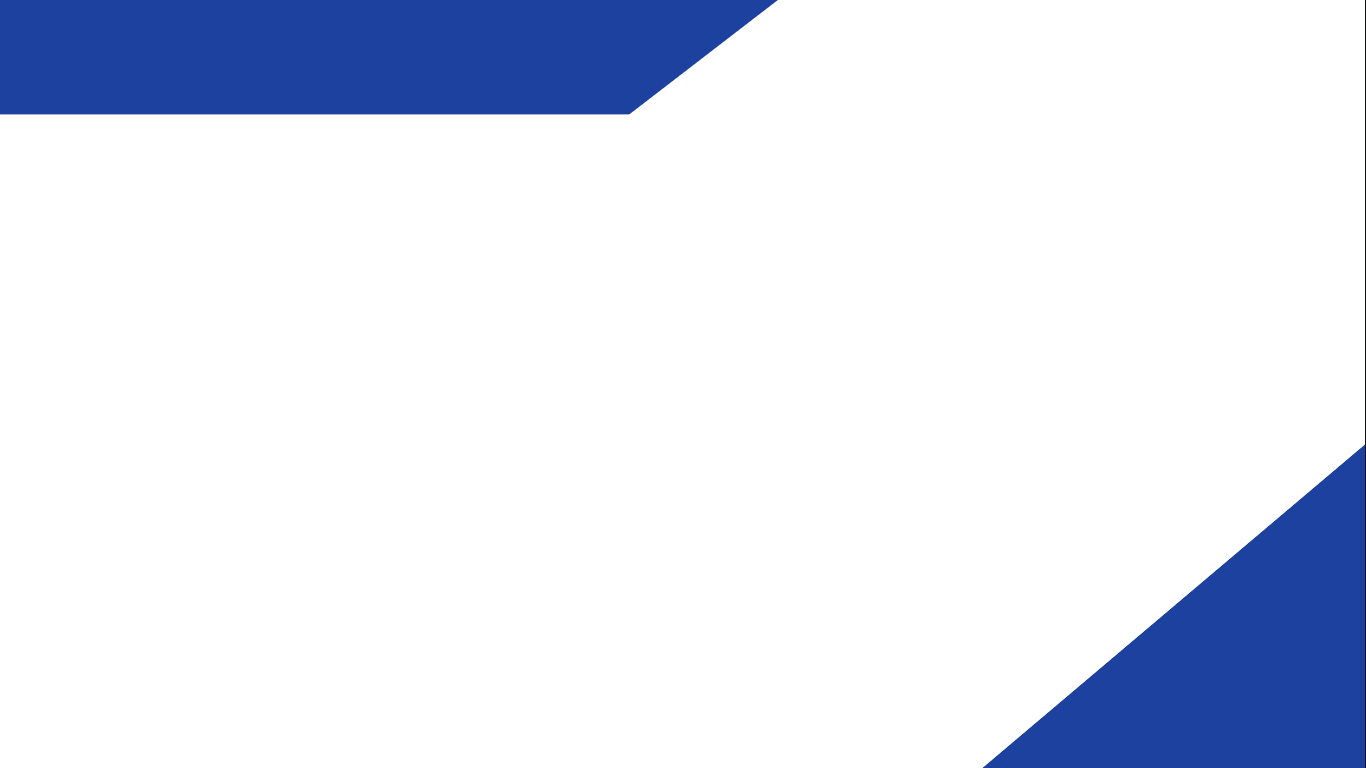 انواع الرقابة حسب النشاطات التي يتم مراقبتها(الرقابة حسب التخصص)
يتعلق أنواع الرقابة حسب الأنشطة التي يتم مراقبتها بنشاط أو تخصص متميز، ويكون موضوعها ذلك النشاط وحده، ويمكن أن تشمل الرقابة في مثل هذه الحالات إلى كل أو بعض عناصر العملية الإدارية بالمنظمة (تخطيط وتنظيم وشؤون أفراد ومالية)، فتشمل مثلا النواحي الإدارية والتنظيمية والوسائل وطرق العمل المستخدمة والنواحي المالية وشؤون الموظفين والقوانين واللوائح المنفذة والمشكلات التي تعوق سير العمل وتحقيق الأهداف.

يمكن تلخيصها بالاتي:
الرقابة على الاعمال الادارية.
الرقابة المحاسبية ( او المالية) على الجهاز التنفيذي.
الرقابة الفنية.
الرقابة على النشاط الروتيني.
الرقابة الاقتصادية على المشروعات العامة.
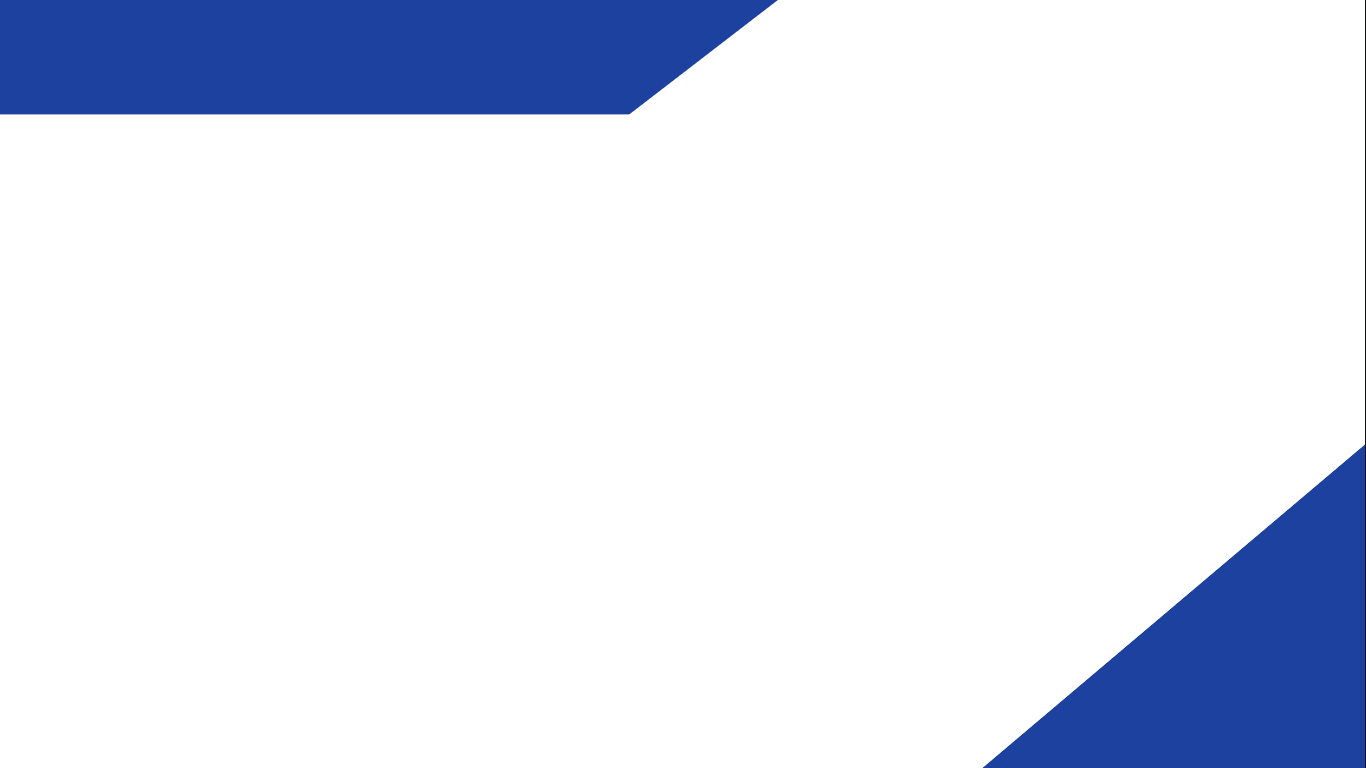 الرقابة على الاعمال الادارية
تستهدف الرقابة على الأعمال الإدارية مراقبة كل أوجه النشاطات الذي تقوم به المنظمة على جميع ما تقدمه من خدمات، ويمكن أن تشمل كل أو بعض عناصر العملية الإدارية في الوحدات الإدارية وعلى جميع مستوياتها الإدارية والتنظيمية، والوسائل وطرق العمل وشؤون الموظفين والنواحي المالية، والنواحي الفنية، والقوانين واللوائح والأنظمة المعمول بها في الإدارة العامة، والمشكلات والمعوقات التي تقف عائقا في تحقيق سير العمل الإداري في الوحدات الإدارية بعناصره ووظائفه المختلفة للتأكد من تنفيذ السياسات التي تقررت بما يحقق الصالح العام،وكذلك سلامة استخدام الموارد البشرية وبالتالي تحقيق كفاية الإدارة وسلامتها. 

تشمل الرقابة على الأعمال الإدارية مكاتب البريد والأحوال المدنية والمستشفيات والمدارس والمؤسسات الحكومية والوزارات والدوائر والمصالح والمرافق التابعة لها وغيرها.

 من الأجهزة الحكومية المسؤولة عن مراقبة الأعمال الإدارية الحكومية: الديوان العام للخدمة المدنية وهيئة الرقابة والتفتيش.
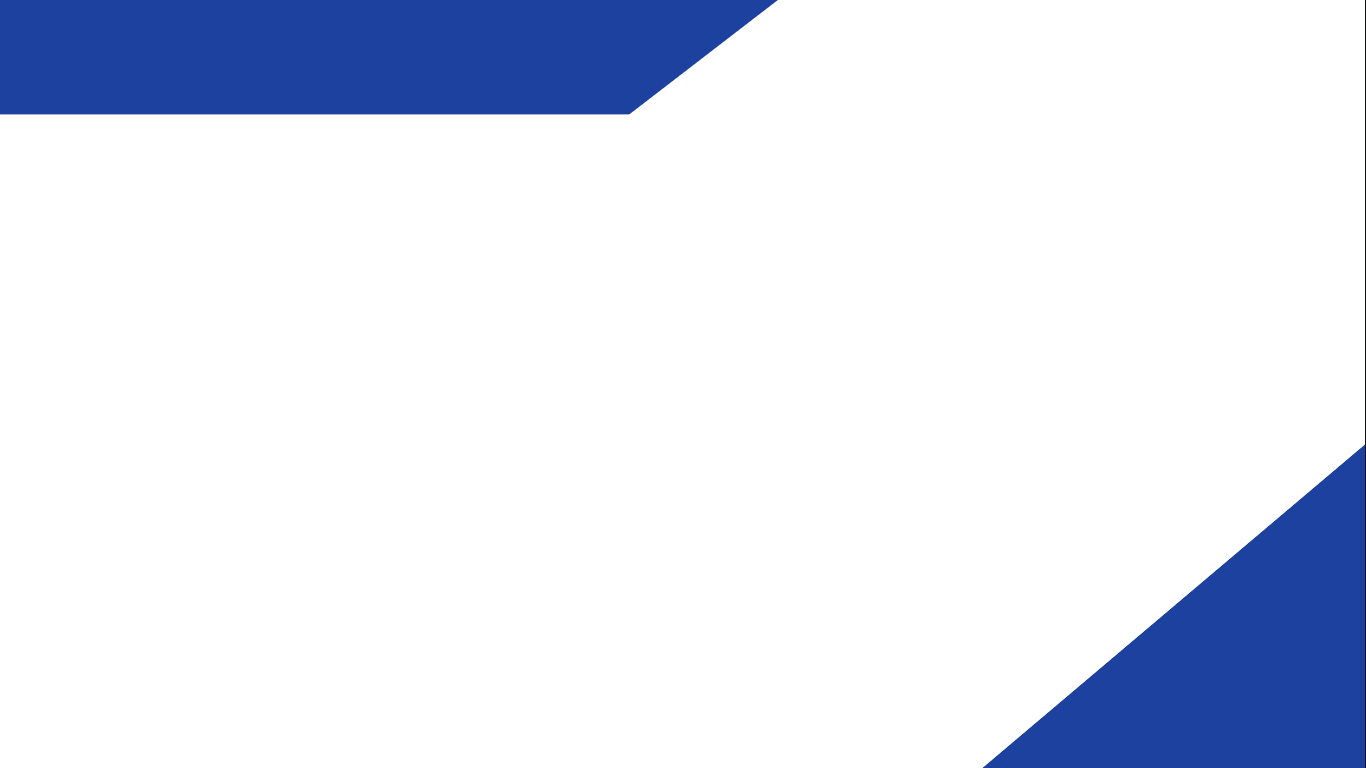 الرقابة المحاسبية (المالية) على الجهاز التنفيذي
تنصب الرقابة المحاسبية أو المالية على أعمال الإدارة المالية المتعلقة بصرف وتحصيل الأموال العامة.

 تشمل الرقابة على البيانات المالية والعمليات الحسابية وإعداد الدفاتر والسجلات والمستندات القانونية وفقا للطرق النظامية وقواعد الميزانية والمبادئ المحاسبية وأحكام القوانين واللوائح والتعليمات والقرارات والمنشورات المالية. 

تهدف الرقابة المحاسبية الى مراجعة المتحصل من الإيرادات العامة والمنصرف من الإنفاق العام للتثبت من صحة التصرفات المالية وحماية الأموال العامة وكشف الأخطاء والمخالفات المالية والبحث عن الأسباب التي أدت إلى حدوثها ومحاولة إيجاد الطرق والوسائل الكفيلة لعلاجها وتصحيحها وتحديد المسؤولية ومساءلة مرتكبيها.
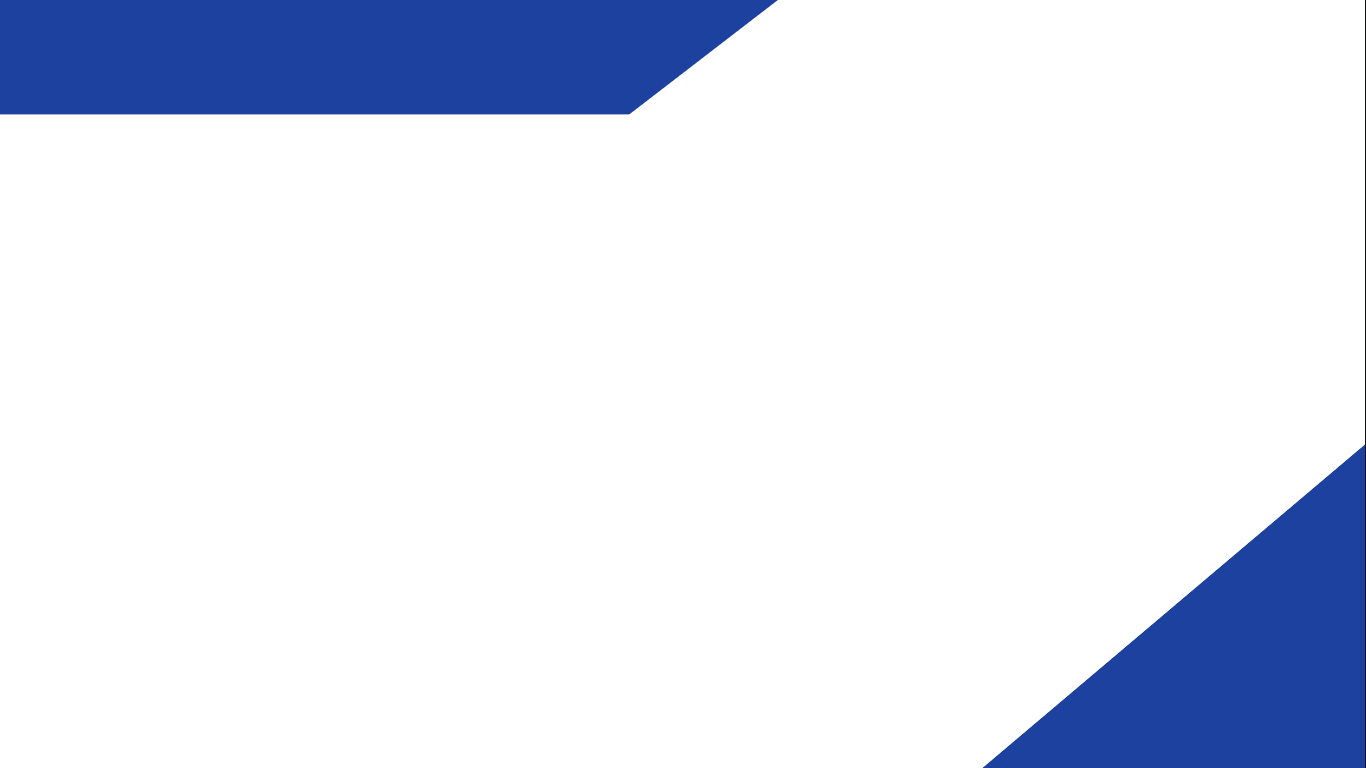 الرقابة المحاسبية (المالية) على الجهاز التنفيذي
نظرا لاتساع دور الإدارة العامة وتزايد أعبائها المالية وتشعب مواردها ونفقاتها فقد تزايدت أهمية الرقابة المالية.  فعهدت إلى:

أجهزة من داخل المنظمة نفسها (مثل: أقسام المراقبة المالية أقسام تدقيق المشرفين للمستندات المالية)
  أجهزة مركزية من داخل الجهاز الإداري الحكومي (مثل: وزارة المالية وديوان المحاسبة، وديوان المراقبة العامة والبنك المركزي والجهاز المركزي للحسابات) والتي تقوم بالرقابة المالية العليا والإشراف على المراقبات المالية التي تنشأ داخل الإدارات المختلفة من  خلال ممثليها الماليين في الوزارات والدوائر الحكومية.
 أجهزة خارجية مستقلة عن السلطة التنفيذية مثل المحاسبين القانونيين حيث من تلجأ بعض المؤسسات الحكومية إلى مراجعين خارجيين مستقلين من المرخصين لهم بممارسة مهنة تدقيق الحسابات وإعطائها تقريرا عن المركز المالي والقوائم المالية للمؤسسة.

 المعروف أن التقارير الحكومية لا تتعلق بالنتائج أو تحقيق الأهداف أو بالمركز المالي، لذا فإن هذا النوع من الرقابة سيكون عديم الجدوى لانعدام معايير الأداء التي من خلالها يمكن معرفة النتائج. ويسمى هذا النوع من الرقابة بالرقابة اللاحقة أو الرقابة البعدية أو الرقابة المستندية.
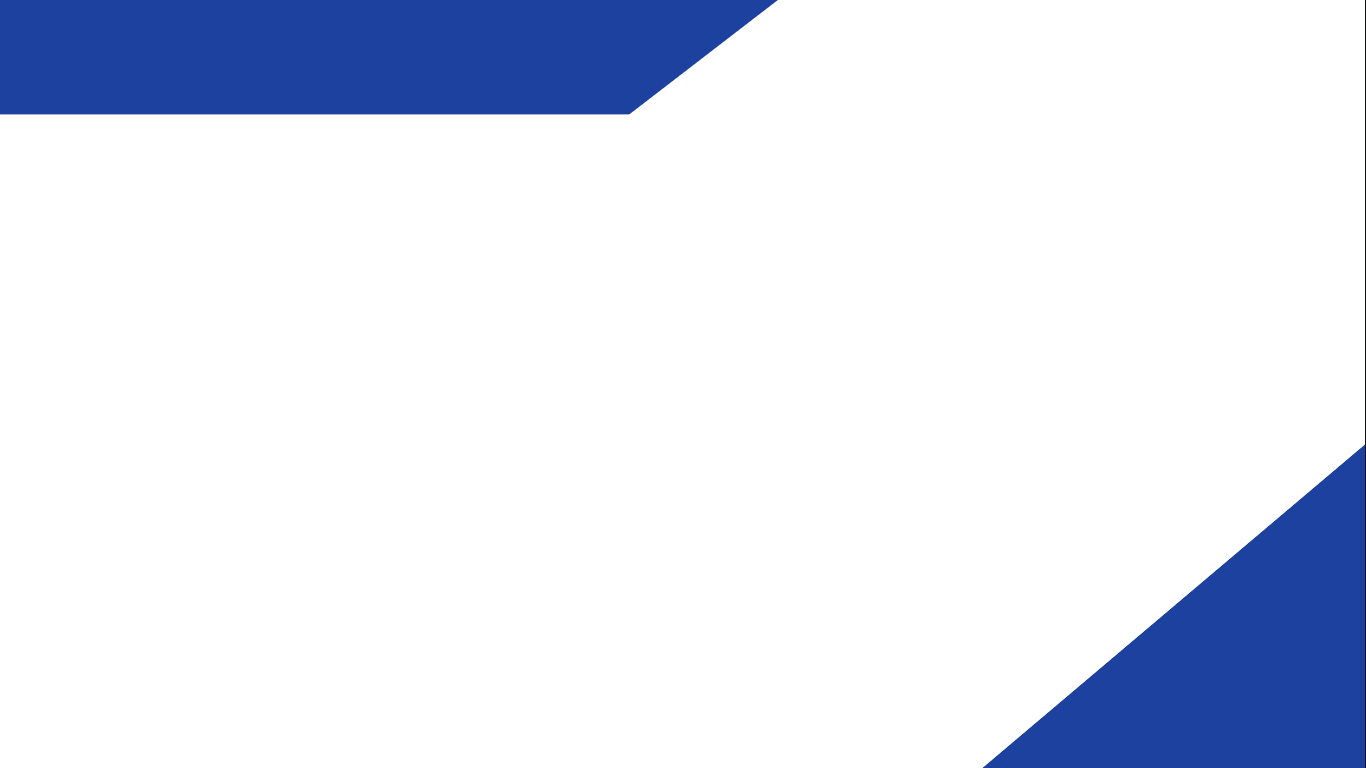 الرقابة الفنية
المراد بالرقابة الفنية تلك الرقابة التي تنصب على الأعمال الفنية التي يمارسها الفنيون في المجالات المهنية أو الحرفية. 
ومثالها الأعمال الطبية والهندسية والصحفية والتربوية والتعليمية والقانونية والاقتصادية... الخ.

 من الأجهزة التي تقوم بهذا النوع من الرقابة هيئات التفتيش الفني والمراقبات الفنية الداخلية والخارجية. 

للرقابة الفنية تطبيقات عملية عديدة ومثالها الرقابة الفنية على إدارة امتياز المرافق العامة إذ تباشر السلطة العامة مانحة الالتزام الرقابة الفنية على هذه الإدارات وذلك وفقا للأساليب التي تقررها المواصفات الموضوعة مسبقا والمعمول بها حاليا.
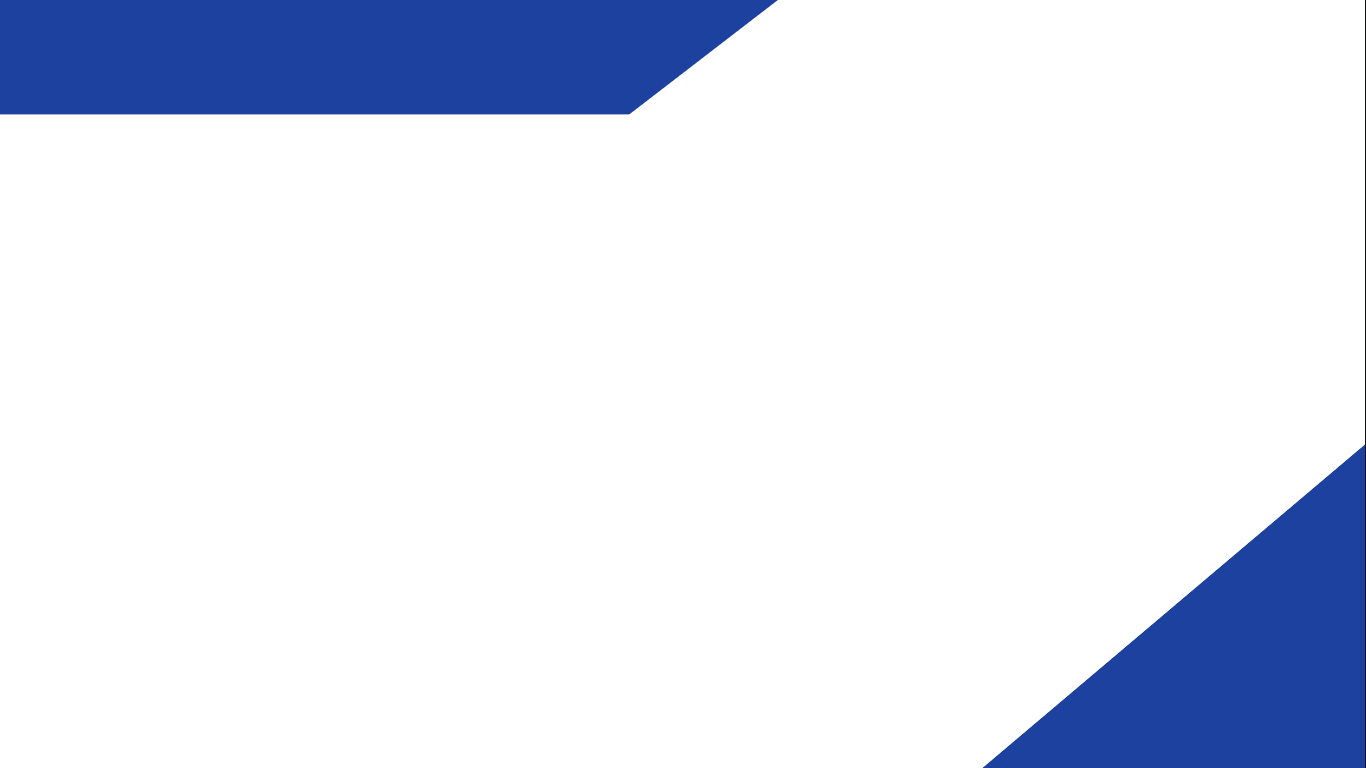 الرقابة على النشاط الروتيني
تقوم المنظمات في الإدارة العامة والخاصة بأنواع متعددة من العمليات والأعمال الكتابية لإنجاز معاملاتها ويطلق على مثل هذه الأعمال مسميات متعددة مثل: إجراءات العمل، روتين العمل، طرق وأساليب العمل.

 تعتبر الإجراءات وسائل القيام بالأعمال وبدونها لا يمكن إنجاز أي عمل من الأعمال.

يتم القيام بالإجراءات أو الروتين على شكل خطوات متسلسلة الخطوة الأولى وتليها الخطوة الثانية وهكذا، إلى أن تصل المعاملة إلى الخطوة الأخيرة من خطواتها المحددة لها حيث تنتهي إجراءات المعاملة، ويقدم الناتج إلى المستفيدين على شكل الأشكال التالية: 
معاملة استخراج البطاقات العائلية، معاملة استخراج شهادة ميلاد، علاج المرضى بالمستشفيات،إعانات اجتماعية،خدمات تعليمية وغيرها .
هناك عمليات أخرى تتم داخل المنظمات لخدمة اغراضها الذاتية والأساسية ولا تتعلق بالمواطنين مثل: إجراءات إجازة وانتداب للموظفين، إجراءات مشتريات لتأمين أثاث وأجهزة للمنظمة، إجراءات يومية عادية، إجراءات البريد الوارد والبريد الصادر، إجراءات حفظ الرسائل والوثائق في الملفات.
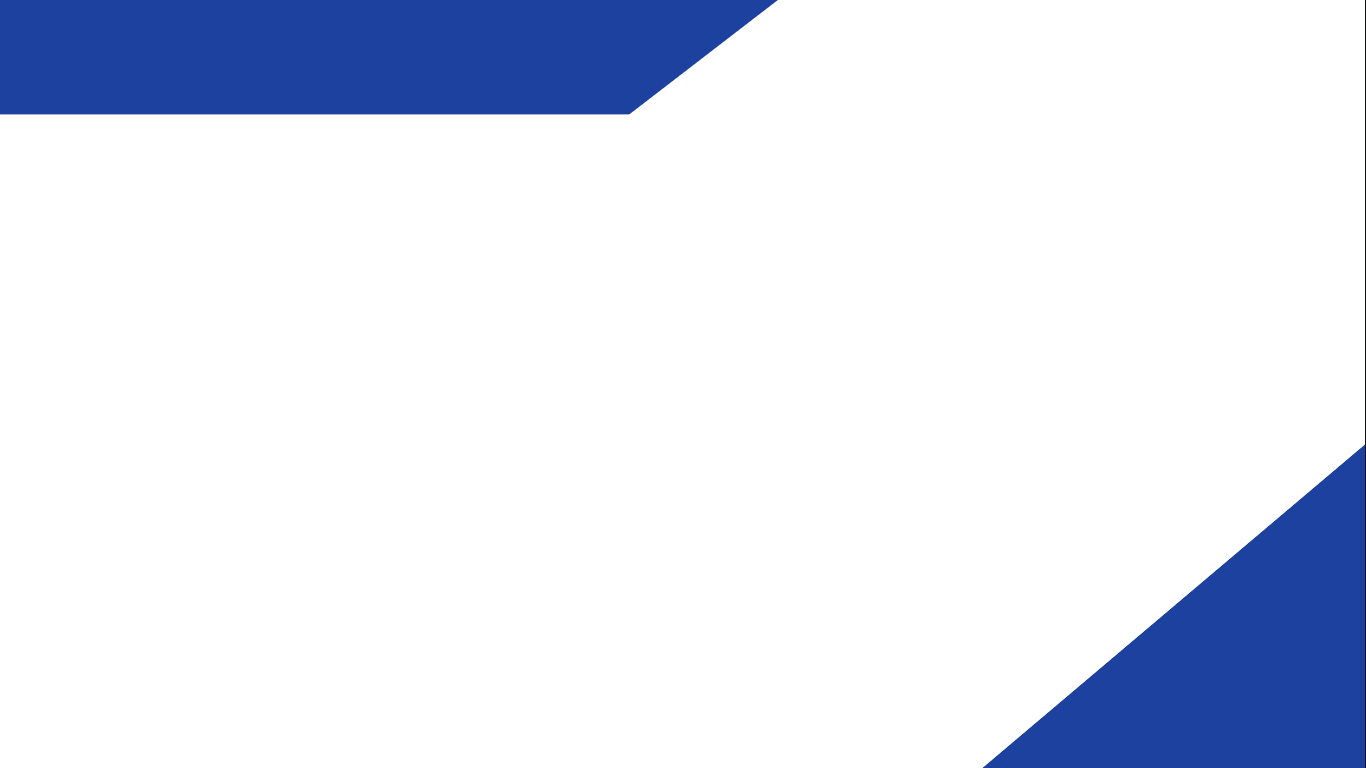 الرقابة على النشاط الروتيني
يقصد بإجراءات العمل أو روتين العمل أنها خطوات التفصيلية أو المراحل التي تمر بها المعاملة من البداية إلى النهاية والإجراءات (أو الروتين)، كما عرفها ريتشارك نيوشل هي سلسلة من العمليات الكتابية، يشترك فيهـا عـدد مـن الناس في إدارة ما، أو في عدة إدارات وتصمم لأجل التأكد من ان العمليات المتكررة تعالج بطريقة موحدة.
 الرقابة على النشاطات الروتينية أو الإجراءات هدفها التأكد أن التصرفات والإجراءات تسير وفقا للتعليمات واللوائح والأنظمة الموضوعة مسبقا والمعمول بها حاليا. 

على الرغم من أن التعليمات واللوائح والأنظمة مسهبة والإجراءات طويلة ومعقدة، والرقابة على التفصيلات والإجراءات الروتينية قد لا تفيد، إلا أن الرقابة على النشاطات الروتينية تكون أفضل إذا ركزت على الكفاية ومستويات الأداء. وهكذا نجد أننا في أشد الحاجة إلى ضرورة استخدام دراسات الوقت والحركة للتوصل إلى الوقت المعياري الذي يستنفذه أداء عملية محددة.
الطرق الفنية الأساسية التي تستخدم في الرقابة الإدارية
خريطة توزيع العمل: وهي تبويب بسيط لمختلف الواجبات التي ينهض بها الأفراد مرتبة حسب أهمية النشاطات الكبرى في البرنامج، كما توضح الوقت الذي يقضيه كل فرد في كل عمل ، وتبين الخريطة بأكملها مجموع الساعات رجل التي تقضي في كل نشاط.
 خريطة تدفق العمل: وتبين وتوضح سير الجهد المنتج وتسجل الخطوات التي يتضمنها إجراء معين بحيث يظهر منها الجهد المزدوج والسير العكسي ونقط الاختناق.
خريطة حصر العمل: وتبين أثر الحجم النسبي لعملية ما في الطرق المستخدمة. 
دراسات الاقتصاد في الحركة: وتقلل في الحركة من المساحة التي يستطيع فيها الفرد الذي ينهض بنوع معين من العمل أن يؤديه بفاعلية، كما تبين كيف يمكن أن يؤدي العمل بأقل قدر من المجهود المادي.
دراسات التوزيع المكاني: (أو دراسات نظام مكان العمل) :وهي التي تختبر العلاقة بين التوزيع المكاني وطرق العمل المستخدمة، والتي تطبق على مكتب كبير يعمل فيه عدد كبير من الأفراد ويزوره بصفة دورية ساع يوزع البريد.
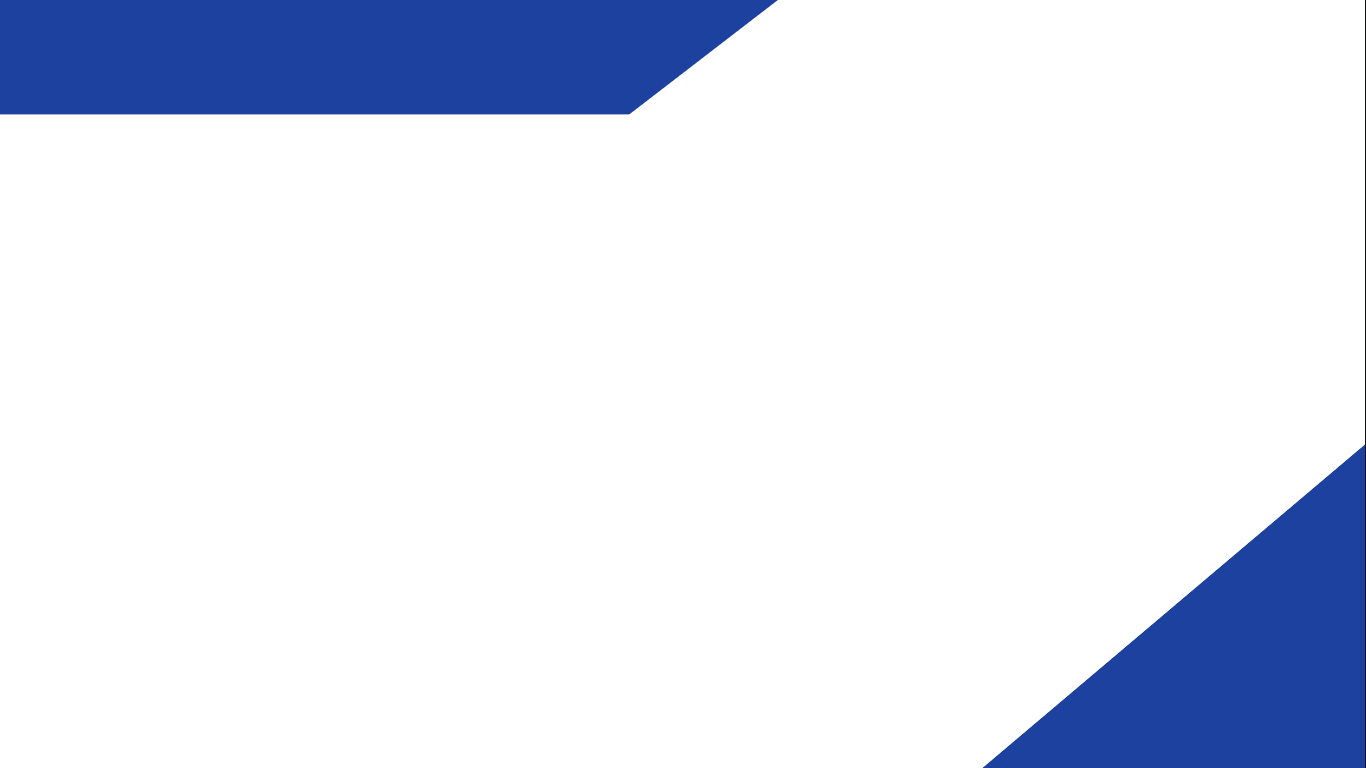 الرقابة الاقتصادية على المشروعات العامة
عرف المشروع بأنه عدد من العمليات المادية والفكرية التي تنفذ خلال فترة زمنية محددة، وتكون وحدة متكاملة، ولها غرض محدد مثل: مشروع بناء سد ،مشروع إنشاء طريق ، مشروع تطوير إداري، مشروع إنشاء جامعة.

 المشروع يتضمن عدة مراحل : مرحلة تحديد الاهداف،مرحلة جمع المعلومات الأولية، مرحلة تحليل المعلومات ودراسة المشروع، مرحلة إعداد الخطة الفعلية للمشروع، مرحلة إقرار الخطة أو المشروع، مرحلة تنفيذ المشروع، مرحلة تقييم عملية التنفيذ ،مرحلة تعديل المشروع - إن وجدت انحرافات أو أخطاء -.

 من الطبيعي أن تكون بعض هذه المراحل موضع رقابة هدفها الأساسي التحقق من أن التصرفات والإجراءات تسير وفقا للأنظمة والتعليمات واللوائح الموضوعة مسبقا بما يكفل تحقيق أهداف المشروع والنظر إلى المستقبل والتنبؤ بالانحرافات والأخطاء المحتمل حدوثها من أجل اتخاذ الإجراءات التصحيحية لمنعها قبل استفحالها.
 بمعنى آخر فإن نوع الرقابة على المشروعات هي الرقابة الإيجابية وليس الرقابة السلبية، وتتم الرقابة على المشروعات عادة أثناء عملية التنفيذ.
من الأساليب التي تستخدم في الرقابة على المشروعات: التقارير الدورية الشهرية وأسلوب جدول جانت GANTT (أو جدول الموازنة اليومية) وأسلوب بيرت PERT  وأسلوب المسار الحرج Critical Path Method أ(أو أسلوب تقييم ومراجعة البرامج).
رابعاً:الرقابة حسب كمية العمل ونوعيته
الرقابة على كمية العمل
الرقابة على نوعية العمل (النوع وليس الكم)
الرقابة على كمية العمل
هي الرقابة التي تنصب على كمية العمل حيث يلاحظ أن كمية العمل التي ترد إلى المكاتب غير منتظمة في ورودها.
فترد إلى المكاتب في بعض الأوقات كميات كبيرة من العمل (وفقا للمواسم) بينما تقل كمية العمل كثيرا عن معدلها في الأوقات الأخرى.
 وينتج عن عدم التحكم في التغيرات في كمية العمل في المكاتب إرهاق الموظفين وازدياد الضغط عليهم عند حصول الزيادة في كمية العمل بينما لا يجد الموظفون ما يكفي من الأعمال للقيام به في أوقات الدوام الرسمي عندما تقل كمية العمل.
 يمكن تقسيم التغيرات في كمية العمل إلى قسمين هما:
 أ- تغييرات منتظمة وهي الزيادة في كمية العمل في أوقات معروفة حيث الزيادة في كمية العمل عند نهاية الشهر وفي نهاية السنة المالية، وفي الأعياد. ولما كانت الزيادة في كمية العمل معروفة لدى المسؤولين ويمكن التنبؤ بها مسبقا، لذا فمن السهل أن تقوم الإدارات الحكومية باتخاذ الإجراءات الكفيلة لمواجهة الزيادة تلك. 
ب- تغيرات غير منتظمة وهي الزيادة أو النقصان في كمية العمل عن معدلها دون أن يكون بالإمكان معرفة أسبابها أو موعد حدوثها مسبقا. وفي هذه الحالة تصبح العملية صعبة ومعقدة وتتطلب من الرئيس الإداري التصرف بالسرعة الممكنة كي لا تتعطل الأعمال في دائرته.
الرقابة على كمية العمل
من الوسائل التي تستخدم في الرقابة على كمية العمل :
تبسيط العمل ودراسة التغيرات في كمية العمل واقتراح الحلول المناسبة لمواجهتها عن طريق تخطيط العمل والتحكم فيه قدر الإمكان. 

يمكن للإداري أن يلجأ إلى أحد الوسائل التالية التي يمكن أن تساعده في التحكم في التغيرات في كمية العمل مثل: تشغيل موظفي الإدارة وقتا إضافيا، أو الاستعانة بموظفين غير متفرغين، أو الاستعانة بمكاتب الخدمة الخاصة للقيام بالعمل، أو بتجميع أقسام الخدمة في المنظمة في وحدات إدارية كبيرة (مركزية)، أو توزيع العمل على فترة زمنية محددة ،أو التخطيط والتحضير للعمل قبل تراكمه كتحضير المعلومات اللازمة والإحصائيات والنماذج التي ستستعمل في القيام بالعمل.
الرقابة على نوعيه العمل(النوع وليس الكم)
الرقابة على نوعية العمل هي عبارة عن أسلوب يتم تطبيقه وبمقتضاه يتم قبول أو رفض الخدمة أو الإنتاج. ويتوقف قبول أو رفض الخدمة أو الإنتاج على أساس وجود معايير موضوعية لنوعية العمل ومواصفاته،وقد تكون هذه المعايير محددة بواسطة المنظمة أو بواسطة جهاز خارجي. 
عندما تحدد المنظمة مستويات الخدمة المقبولة يؤخذ في الحسبان عوامل متعددة منها أنواع الأساليب الممكن تطبيقها في مراقبة نوعية العمل أو الخدمة ،والتكاليف، الدقة المطلوبة في القياس ،وسياسة المنظمة الخاصة بنوعية الخدمة أو العمل. 
يتكون أي نظام لمراقبة نوعية العمل من:
 وضع المعايير أو المستويات الرقابية. 
 شرح كيفية استخدام هذه المعايير في الرقابة على نوعية العمل.
الكشف عن الأعمال أو الخدمات للتأكد من مدى مطابقتها للمعايير والخصائص المحددة.
الناحية العملية تفرض أن يكون هدف نظام المراقبة على نوعية العمل هو منع أو تقليل وقوع الأخطاء أو الانحرافات وليس مجرد فحص الإنجاز الفعلي وإجراء التصحيحات اللازمة. اي انه من الضروري أن يكون هدف نظام الرقابة على نوعية العمل نظام رقابة إيجابي وليس سلبي أو بوليسي.
انواع الرقابة حسب نوع وسائل جمع الحقائق
الرقابة على الوثائق والمستندات والسجلات
الرقابة على سلوك العاملين وادائهم للعمل
الرقابة على الوثائق والمستندات والسجلات
ويتمثل هذا النوع من الرقابة على الوثائق والسجلات الموجودة في المنظمة أي فحص المستندات والتثبت من صحتها وتحركها وفقا للإجراءات المرسومة. 

تشكل الوثائق والمستندات والسجلات وسيلة أخرى من وسائل الرقابة الإدارية، فمن خلال هذه الوثائق الرسمية يمكن التوصل إلى فهم سير العمل داخل المنظمة.

هذه الوسيلة الرقابية قد نشأت وطبقت على نطاق واسع في المنظمات الكبيرة في الإدارة العامة منذ قديم الزمان.

 بالرغم من أن تطبيق هذه الوسيلة في الإدارة العامة تعد من الوسائل القديمة، إلا أنها اثبتت فائدتها المحققة في التأكد أن التصرفات والإجراءات تسير وفقا للوائح والأنظمة والتعليمات المعمول بها بما يكفل تحقيق الأهداف.
الرقابة على سلوك العاملين وادائهم للعمل
يعتمد هذا النوع من الرقابة على الملاحظة الشخصية لسلوك العاملين وأدائهم للعمل. 

تعتبر الملاحظة الشخصية من أحسن الوسائل لجمع المعلومات عن سلوك العاملين وأدائهم للعمل، إذ يقوم المسؤول عن المراقبة بنفسه لمشاهدة ما يجري في ظروف طبيعية تماما مما يزيد في دقة المعلومات التي يحصل عليها عن طريق الملاحظة الشخصية.

 هناك أدوات يمكن استخدامها للحصول على صورة واقعية لسلوك العاملين مثل: أدوات التسجيل والكاميرات والأشرطة والتسجيلات والفيديوتيب وغيرها.
الرقابة على سلوك العاملين وادائهم للعمل
هذه بعض النواحي الهامة التي يمكن استخدام الملاحظة الشخصية لأعمال المنظمة كوسيلة رقابية وهي كالتالي:
 الرقابة على عمل كل وظيفة، أي مراجعة العمل الذي يقوم به كل موظف مراجعة كاملة. 
الرقابة على سير المعاملات من البداية حتى النهاية.
التثبت من عدد المرات التي يشار فيها إلى السجلات والقيود. 
فحص بعض المعاملات المنجزة. 
قياس مقررات العمل الذي انجزه موظف أو جماعة من الموظفين خلال مدة معينة.
الرقابة على تنظيم الملفات وطرق حفظها.
الرقابة على ترتيب المكتب وتنظيم المستودعات. 
الرقابة على وسائل الاتصال المستخدمة في العمل. 
الرقابة على الظروف المادية للعمل من ناحية الإنارة والتدفئة والتبريد. 
من الأمثلة على هذا النوع من الرقابة تلك الرقابة على الأفراد الذين يقومون بالأعمال اليدوية أو الأعمال الجسمانية التي لا تتطلب مهارات خاصة أو خبرات سابقة إلا أنهم في حاجة إلى الملاحظة المستمرة والتوجيهات والإرشادات المفصلة من المشرفين.
سادساً:انواع اخرى متنوعة في الرقابة
الرقابة الشاملة بحيث تشمل الرقابة على جميع الأعمال (أو النتائج الكلية) الموكولة إلى فرد أو مجموعة من الأفراد أو وحدة أو منظمة.

 الرقابة الجزئية بحيث تستهدف الرقابة على قسم معين من الأعمال. 

الرقابة التفصيلية الجزئية وتشمل الرقابة على الأعمال والنتائج التفصيلية المحدودة.

 الرقابة الحقلية وهي الرقابة التي تتم في حقل العمل، حيث تتعدد الجهات التي تمارس فيها عملية التدقيق والفحص وإعادة النظر في الأعمال فتشمل فروع الوزارة في المناطق أو أجزاء المشروع في جهات مختلفة.

الرقابة المكتبية وهي الرقابة التي تتم داخل المنظمة التي تمارس التدقيق والفحص وإعادة النظر في الأعمال.
انواع الرقابة حسب مصادرها
أي الرقابة في عمل الجهاز الحكومي وفقا لموقع الجهاز الذي يمارسها
الرقابة الداخلية
الرقابة الخارجية
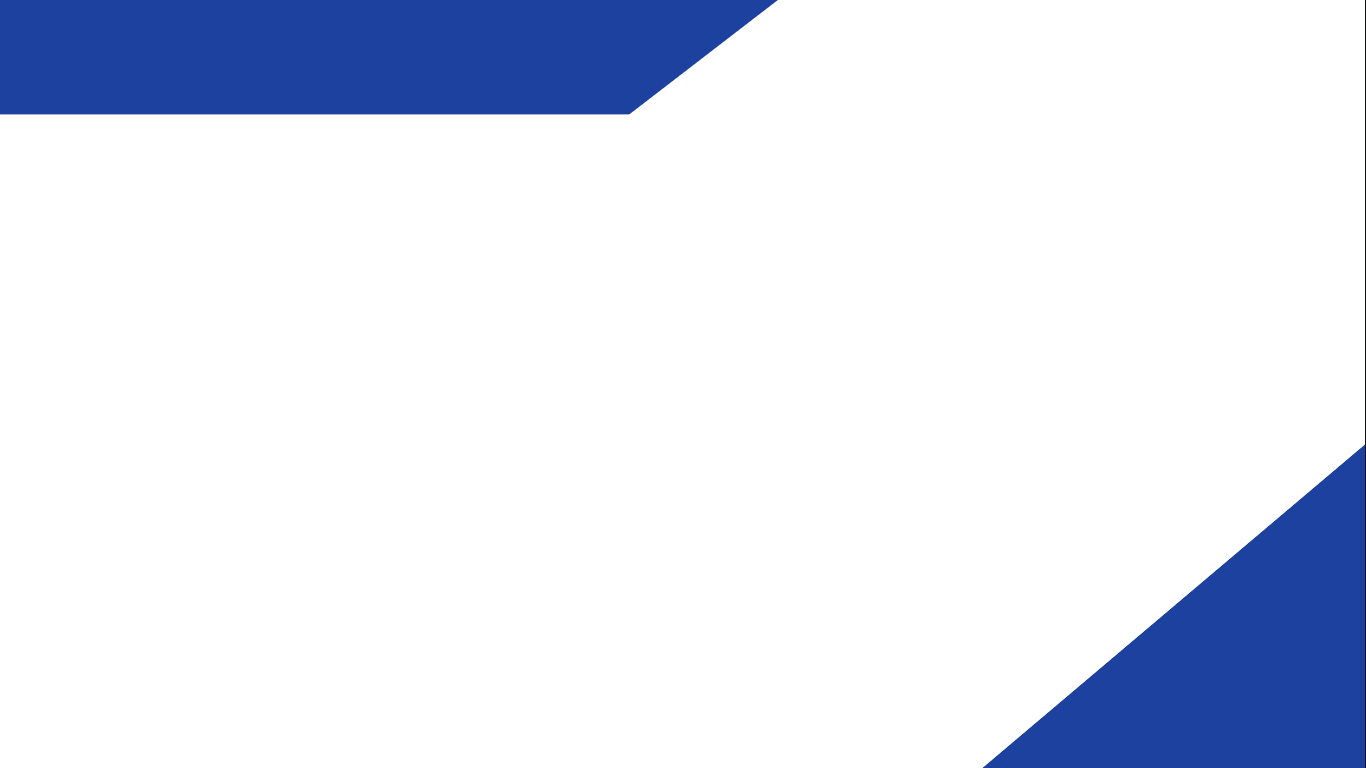 سابعاً:انواع الرقابة حسب مصادرها
رقابة داخلية Intermal Control  :تمارس من داخل الجهاز نفسه عن طريق الأدوات والوسائل الرقابية المختلفة ،ومهمة الرقابة الداخلية التأكد من مطابقة سير العمل وإجراءاته للأهداف المقررة مسبقا ومحاولة الكشف عن الانحرافات والأخطاء والتحري لمعرفة أسبابها واتخاذ القرارات والإجراءات اللازمة لتصحيحها. 
الرقابة الخارجية External Control : التي تمارس عن طريق أجهزة الرقابة الإدارية والمالية المستقلة والمتخصصة وغير خاضعة للسلطة التنفيذية.

مهمة الرقابة الخارجية 
ينصرف إلى الأمور المتعلقة بالسياسة العامة والقانون والنواحي المالية.
بمعنى آخر تكون مهمة الرقابة الخارجية التأكد من شرعية وقانونية التصرفات من خلال ضمان التزام القوانين المعمول بها، ونظم الخدمة المتبعة واللوائح والاعتمادات المالية.
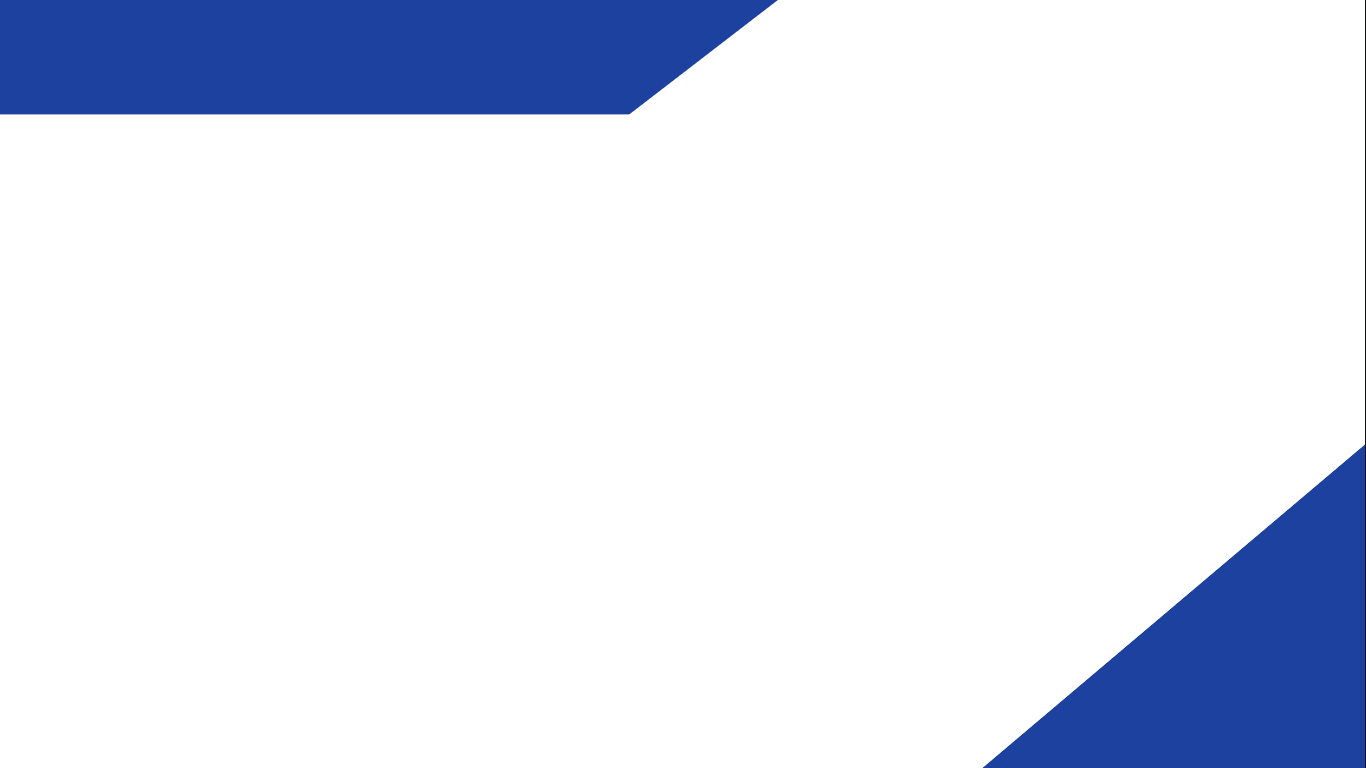 انواع الرقابة حسب مصادرها
يرى مارشال ديموك أن الرقابة الداخلية والخارجية محاولة لتحديد المساءلة الإدارية في نطاق استعمال السلطة الوظيفية، وقد قدم ديموك شكلا توضيحيا للعلاقة بين الرقابة التنفيذية الداخلية وبين مراحل الأنشطة الإدارية في العملية الإدارية على النحو التالي:
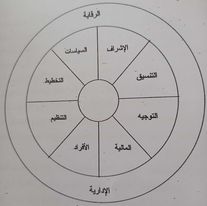 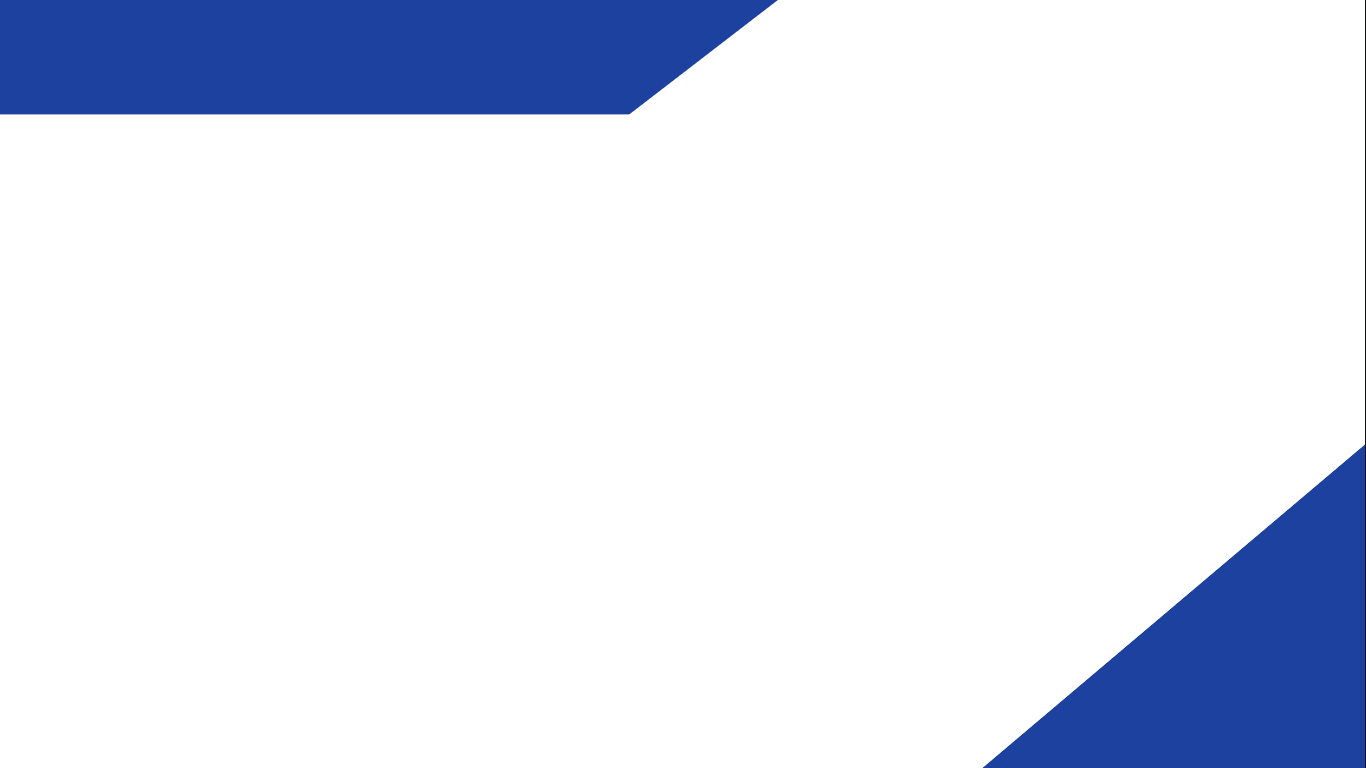 انواع الرقابة حسب مصادرها
الغرض من كلا النوعين من الرقابة - داخلية وخارجية هو محاسبة الموظفين في الأجهزة الحكومية على الكيفية التي يؤدون بها أعمالهم.

الفرق الرئيسي بينهما هو

الرقابة الداخلية تمارس من قبل الموظفين والرؤساء والمشرفين أنفسهم دونما تدخل من خارج السلطة التنفيذية والإدارية، وهي تعنى بالتالي بمشاكل كفاية الأداء في جميع الأجهزة الحكومية. 

أما بالنسبة للرقابة الخارجية فهي في الحقيقة ذات طابع سياسي وقانوني في معظم الأحيان وتمارس من قبل المحاكم القضائية والسلطة التشريعية والمواطنين، وهي تختص أساساً بقانونية تصرفات الموظفين ومدى استجابتهم وتمسكهم بالوسائل التي تضمن الالتزام بالقوانين واللوائح والأنظمة المعمول بها في الأجهزة الحكومية، حتى لا تنتقل السلطة التشريعية والقضائية بالتدريج إلى أيدي البيروقراطيين.
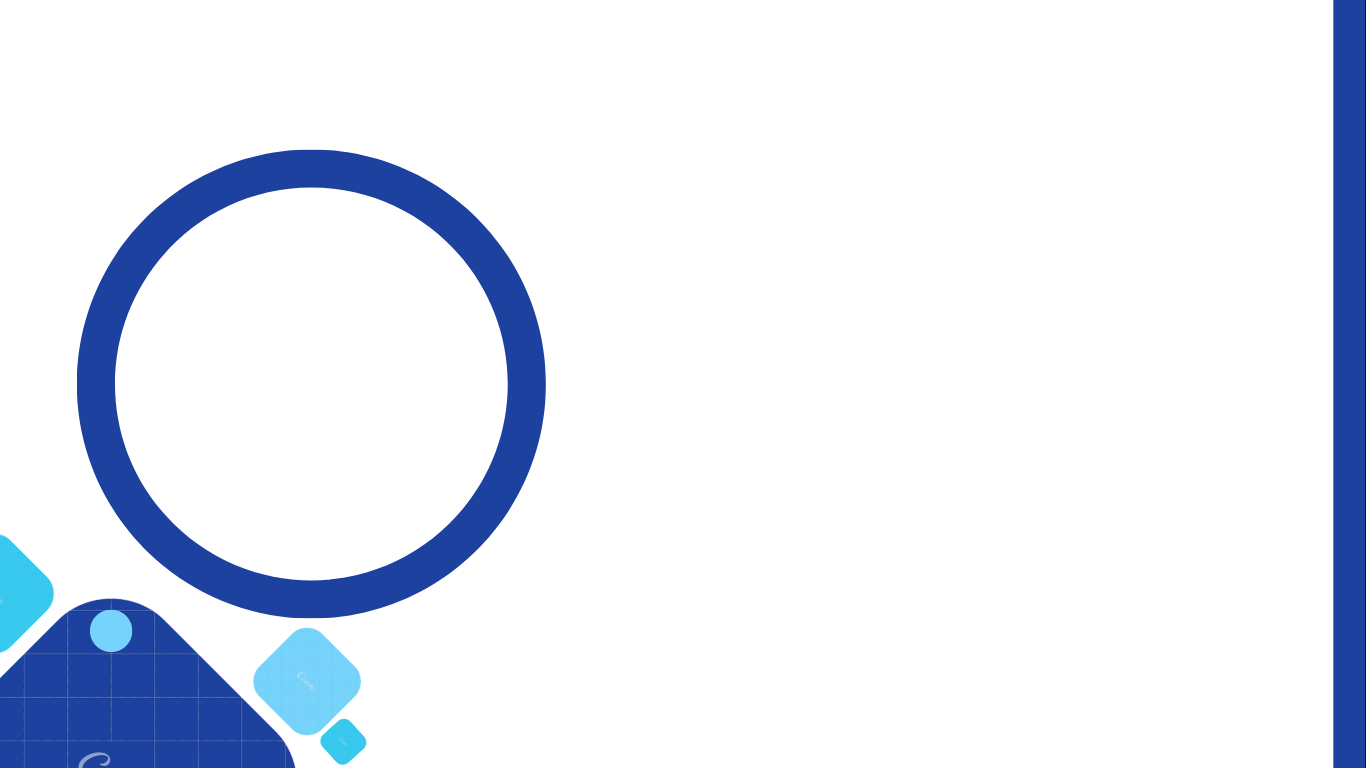 يقصد بالرقابة الداخلية أنواع الرقابة التي تمارسها كل منظمة بنفسها على أوجه نشاطاتها التي تؤديها.
بمعنى آخر فهي تلك الأساليب والسياسات الرقابية التي يتوصل إليها الرؤساء الإداريون لضمان تنفيذ التعليمات والأوامر الصادرة إلى مرؤوسيهم أي الرقابة التابعة من الجهاز الإداري الحكومي نفسه على العمل المؤدى فيه، ويكن من حق هؤلاء الرؤساء محاسبة مرؤوسيهم عن الأخطاء التي يرتكبونها واتخاذ الإجراءات الكفيلة بتصحيحها. 
الرقابة الداخلية تمتد عادة إلى جميع العمليات التي تؤديها المنظمة، كما تمتد خلال مستويات التنظيم المختلفة لذا، يطلق البعض عليها اسم الرقابة الرئاسية Hierarchical حيث تقوم الدوائر الرئاسية بممارسة رقابتها وتدقيقها وملاحظاتها لنشاطات وقرارات الوحدات التابعة لها والتي تأتي دونها في السلم الإداري.
 تعتبر الرقابة الداخلية في إحدى وجوهها رقابة ذاتية لأن التنظيمات نفسها هي التي تراقب أدائها وتقدر انجازها في ضوء المقاييس والمعايير المحددة التي تضعها لنفسها. 
لهذه الرقابة أهميتها نظراً صدورها عن الإدارة ذاتها ويمكن أن تحقق نتائج فعالة تعجز الأنواع الأخرى من الرقابة عن تحقيقها لأنها أكثر خبرة ودراية من غيرها بأخطائها وأقدر على تصحيحها.
 وإن كان البعض يرى عدم جديتها نظراً لصعوبة مراقبة النفس، لكن الرقابة الذاتية يمكن أن تحقق الجدية والفائدة المتوخاة إذا كانت هذه الرقابة صادرة عن إيمان بأهمية وفائدة النقد الذاتي والوعي الأكيد بالمسؤولية الذاتية نتيجة اندفاع داخلي دون خوف من عقاب او طمع في جزاء أو نتيجة ضغط خارجي أو إكراه أو إجبار.
الرقابة الداخلية
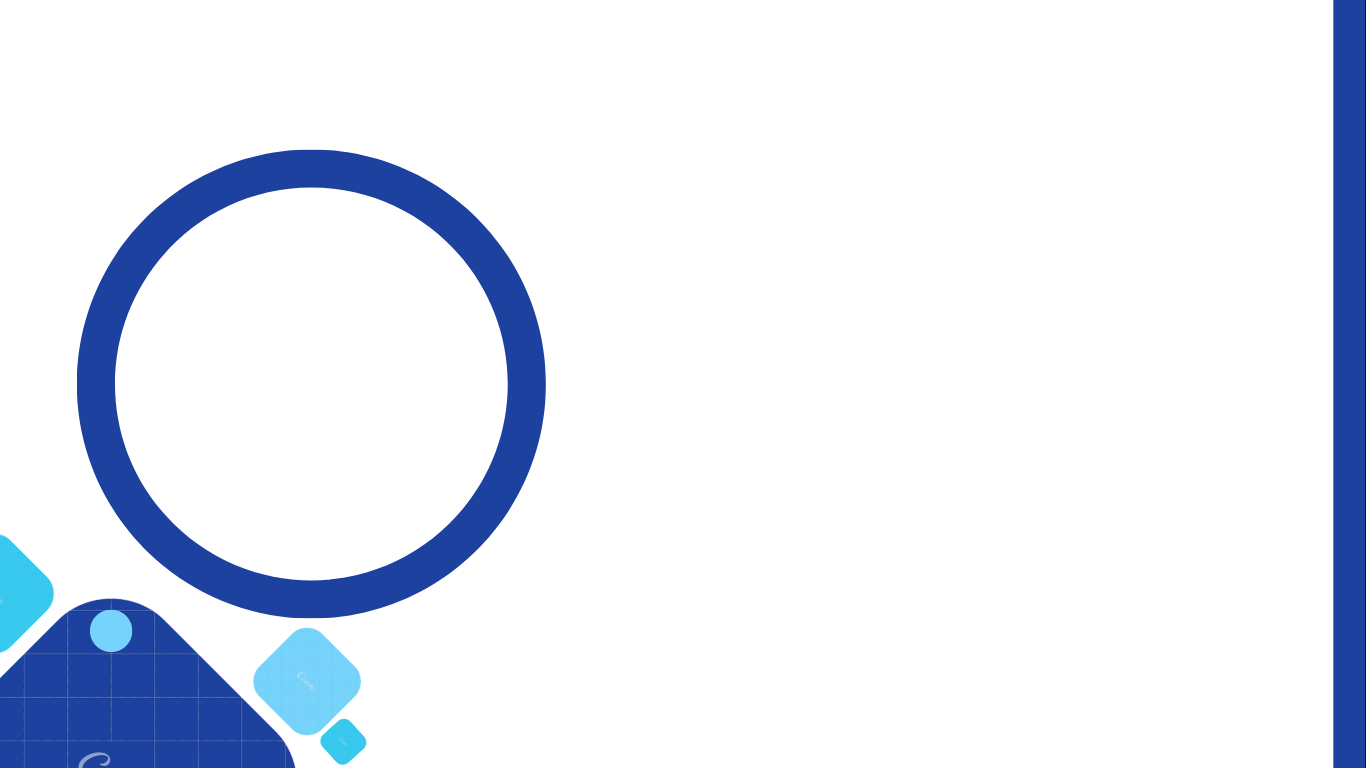 الرقابة باعتبارها إحدى الوظائف الإستراتجية الحساسة داخل الجهاز الإداري تتطلب فهماً مرناً وشاملاً للاعتبارات السلوكية والإنسانية التي تؤثر في العلاقات بين الأفراد العاملين في المنظمة وفي طرق أدائهم.
 الرقابة المتشددة (أو الرقابة السلبية) التي تستخدم الخوف والعقاب والإكراه والإجبار والتهديد بقوة السلطة والجزاءات الرسمية تخلق عدم الثقة بين الرئيس والمرؤوس مما يؤدي بالتالي إلى تهرب المرؤوس وتنصله من مسؤولية أداء عمله خوفاً من الوقوع في أخطاء.
 لذلك المفهوم السليم للرقابة من أجل تحقيق الأداء الجيد يعتمد على مشاركة الأفراد المعنيين ومدى قناعتهم بعدالة مقاييس الأداء حتى إذا ما أدركوا أن الرقابة ما هي إلا أداة لتحسين مستوى أدائهم وتقدمهم وزيادة فرصهم في المكافآت والترقيات كانوا أكثر تقبلاً لها.
 فالرقابة ليست مصيدة تصيد الأخطاء لمعاقبة مرتكبيها بقدر ما هي أداة لتشجيع المبادأة وحفز الأفراد على العمل ورفع الكفاية الإنتاجية لهم ومساعدتهم في تحديد الأهداف والوسائل والمعايير بالاشتراك مع رؤسائهم، وكذلك تحديد طريقة التنفيذ.
 هذه هي إحدى أهداف أسلوب الإدارة بالأهداف كأداة رقابية يقوم الرئيس والمرؤوس بقياس النتائج طبقاً للمعايير التي حددوها سوياً ثم يناقشوا مواطن القوة والضعف في الأداء، وكيفية تفادي المشكلات في المستقبل.
أما الأغراض التي تحققها الرقابة الداخلية في المنظمة فهي تتمثل باختصار في مراقبة الأعمال الجارية فيها، وإحكام مسارها في الاتجاه الصحيح، حتى تحقق الأهداف المرسومة لها.
الرقابة الداخلية
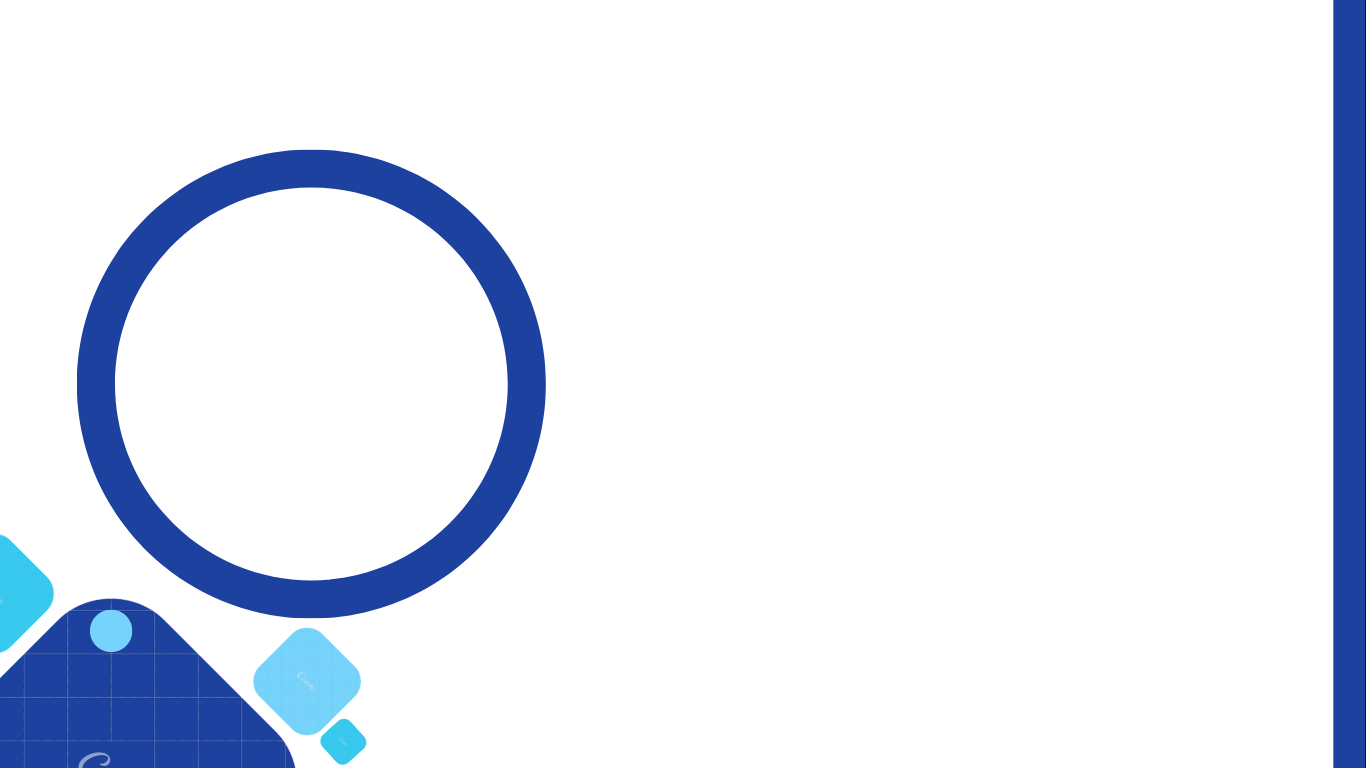 تقييم أوجه الرقابة في مختلف نشاطات المنظمة والعمل على جعلها أكثر كفاءة وبأقل قدر من التكاليف.
 فحص مدى تطابق نشاطات المنظمة مع السياسات والإجراءات الموضوعة.
  المحافظة على أصول المنظمة ومنع التلاعب بها أو سرقتها أو إتلافها واكتشاف مواطن الخلل التي تؤدي إلى ذلك.
  تقييم درجة دقة وصحة وشمولية المعلومات الإدارية التي يتم توفيرها في داخل المنظمة. 
 تقييم درجة كفاءة الأداء الإداري بما في ذلك الاقتصاد والكفاية في استخدام موارد المنظمة، وكذلك درجة الكفاءة في تحقيق الأهداف.
 اقتراح أية تحسينات في طريقة أداء المنظمة لمهامها
مهام الرقابة الداخلية بمفهومها الشامل
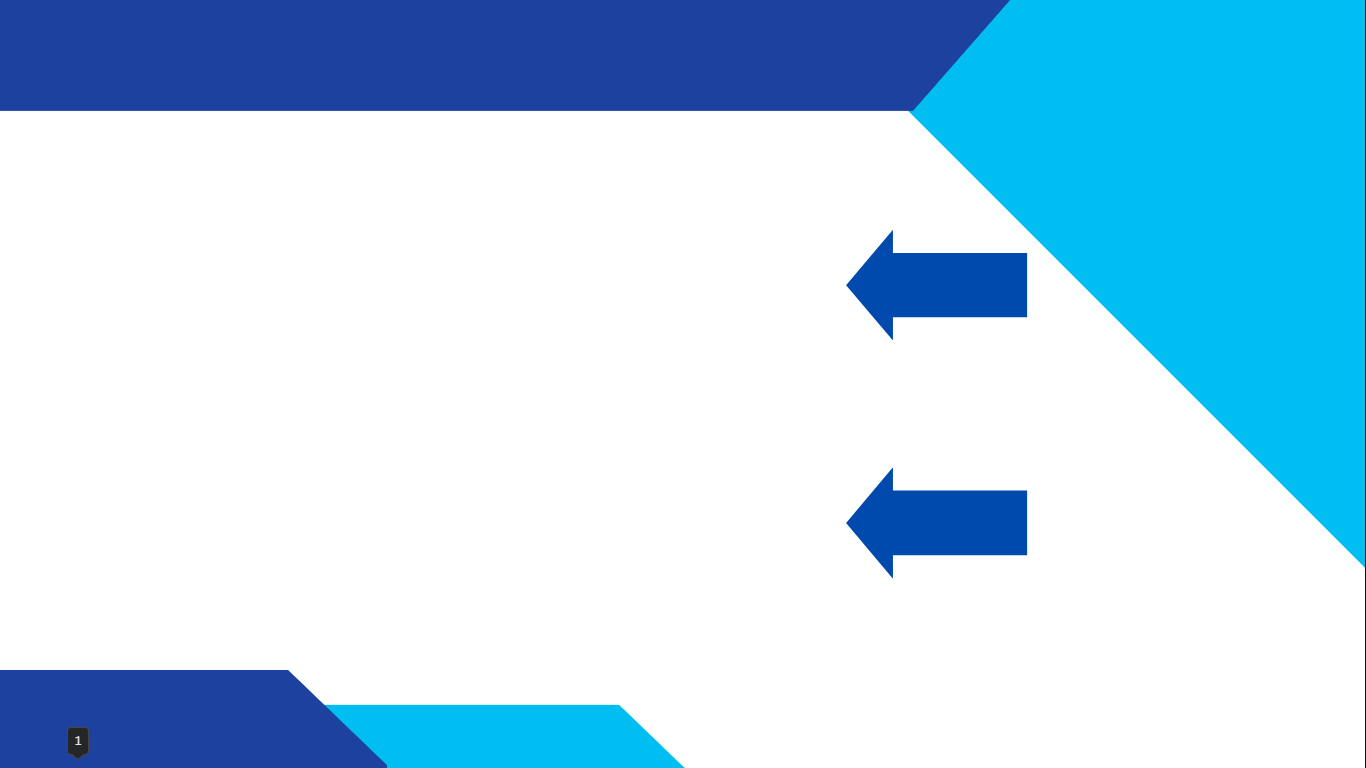 انواع الرقابة الداخلية
الرقابة الرئاسية (الرقابة على الاشخاص والرقابة على الاعمال)
أولاً
الرقابة الوصائية
ثانياً
ثالثاً
الرقابة المتخصصة
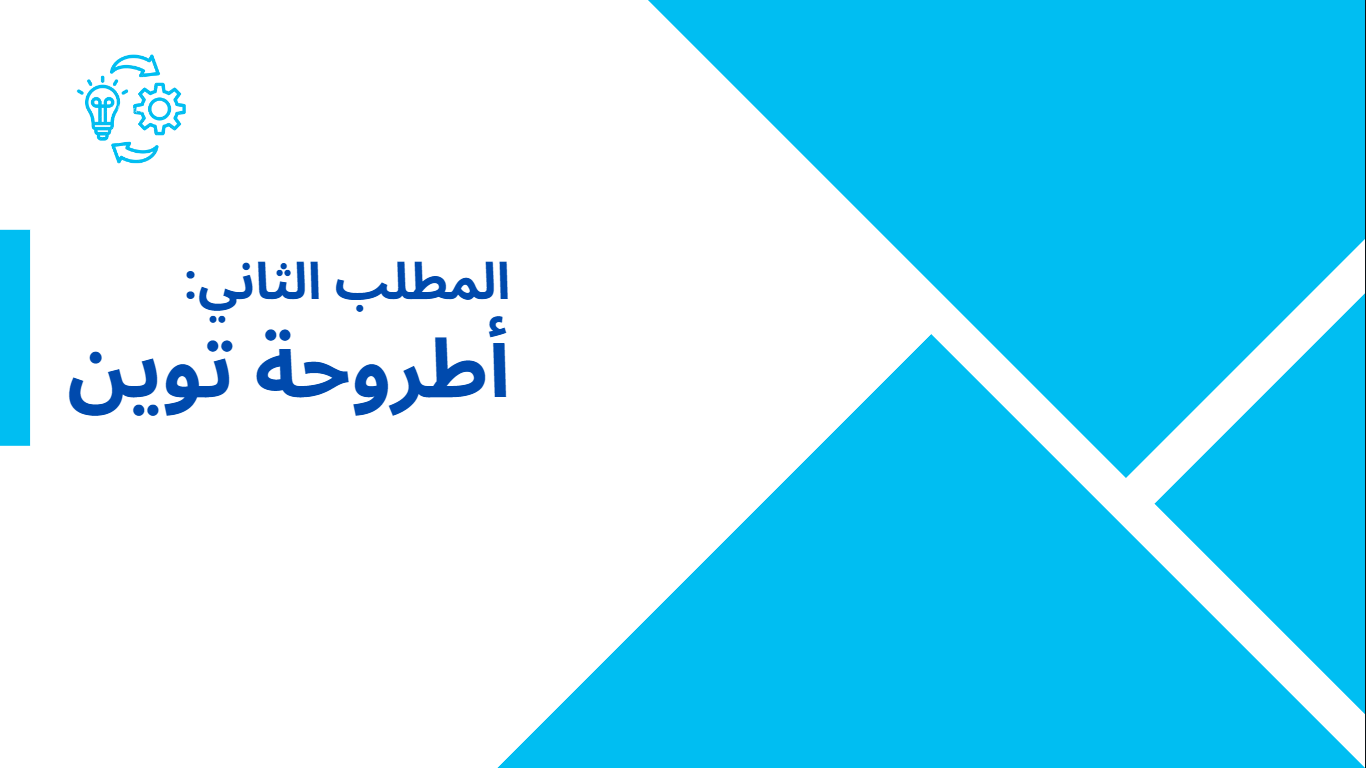 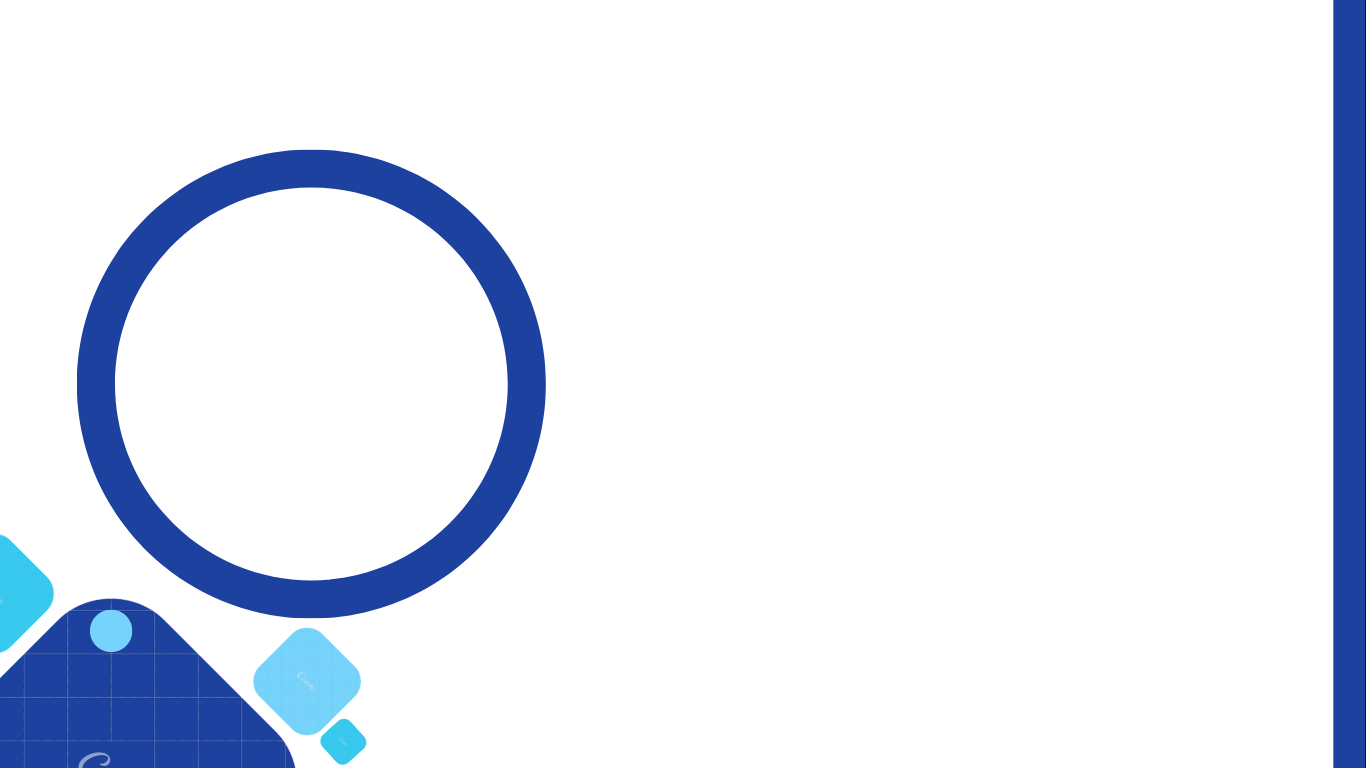 الرقابة التي يمارسها الرئيس (مثل: الوزير، وكيل الوزارة، المدير، كبار الموظفين) على مرؤوسيه .
وتسمى الرقابة التسلسلية ابتداء من الرئيس في قمة الهرم الإداري وانتهاء بالمستويات الإدارية الدنيا.
 وتخول السلطة الرئاسية للرئيس جملة اختصاصات يمارسها على مرؤوسيهم وعلى أعمالهم من تعيين وترقية ونقل وتوقيع الجزاءات التأديبية.
 الرقابة على الأعمال تشمل سلطة التوجيه في صورة ما يصدره الرئيس إلى مرؤوسيه من أوامر وتعليمات داخلية ومنشورات وكتب دورية بهدف توجيه وضمان حسن سير العمل داخل الجهاز الإداري الحكومي.
 كما تشمل الرقابة على الأعمال سلطة التعقيب ومن صورها حق الرئيس في إقرار أعمال مرؤوسيه أو وقفها أو إلغائها أو تعديل آثارها او سحب قراراتهم أو الاحلال محلهم في مباشرة أدائهم.
للرئيس في ممارسة هذه السلطات أن يراقب قرارات مرؤوسيه ليس فقط من ناحية المشروعية ،وإنما كذلك من حيث الملائمة أي أن له أن يلغي قرارات مرؤوسيه ويسحبها ويعدلها ... إلخ، لأسباب تتصل بملاءمات العمل الإداري حتى ولو كانت مشروعة .
الرقابة الرئاسية او الرقابة التسلسلية
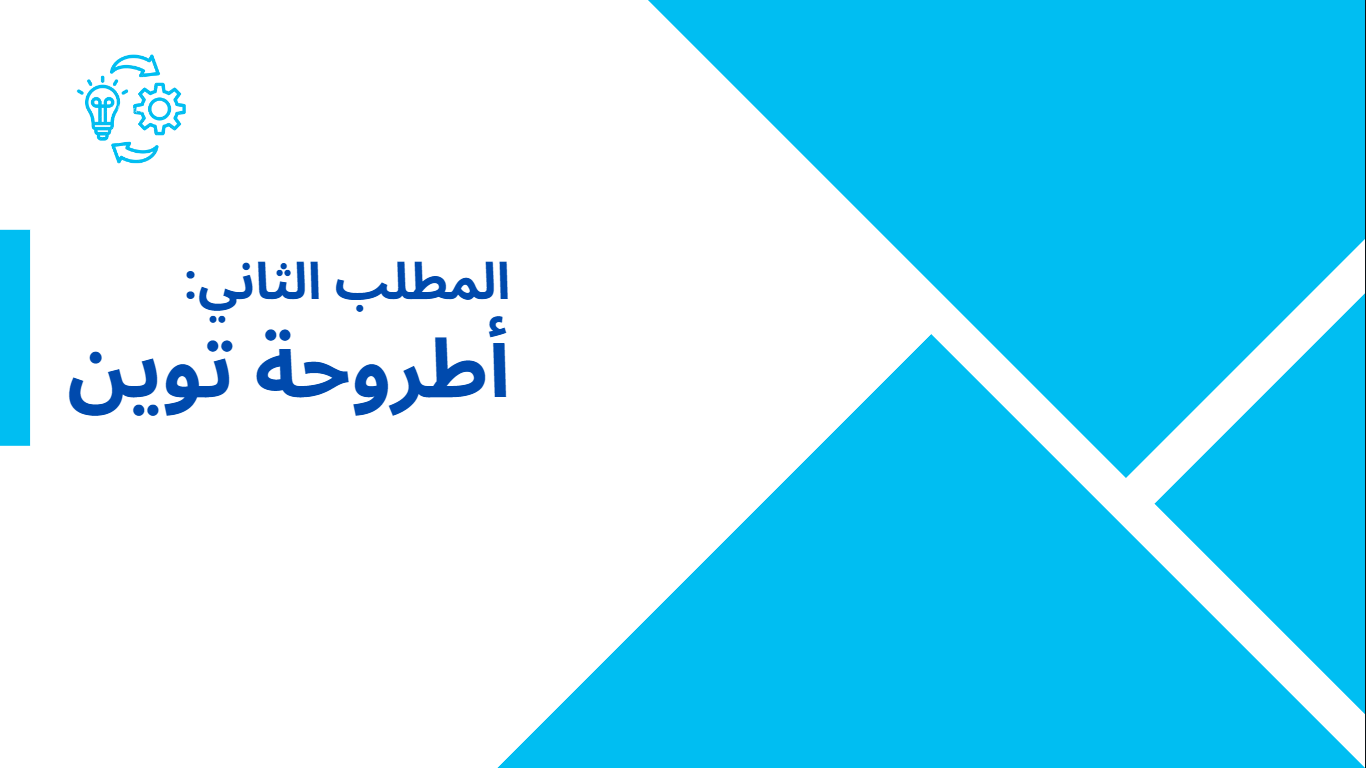 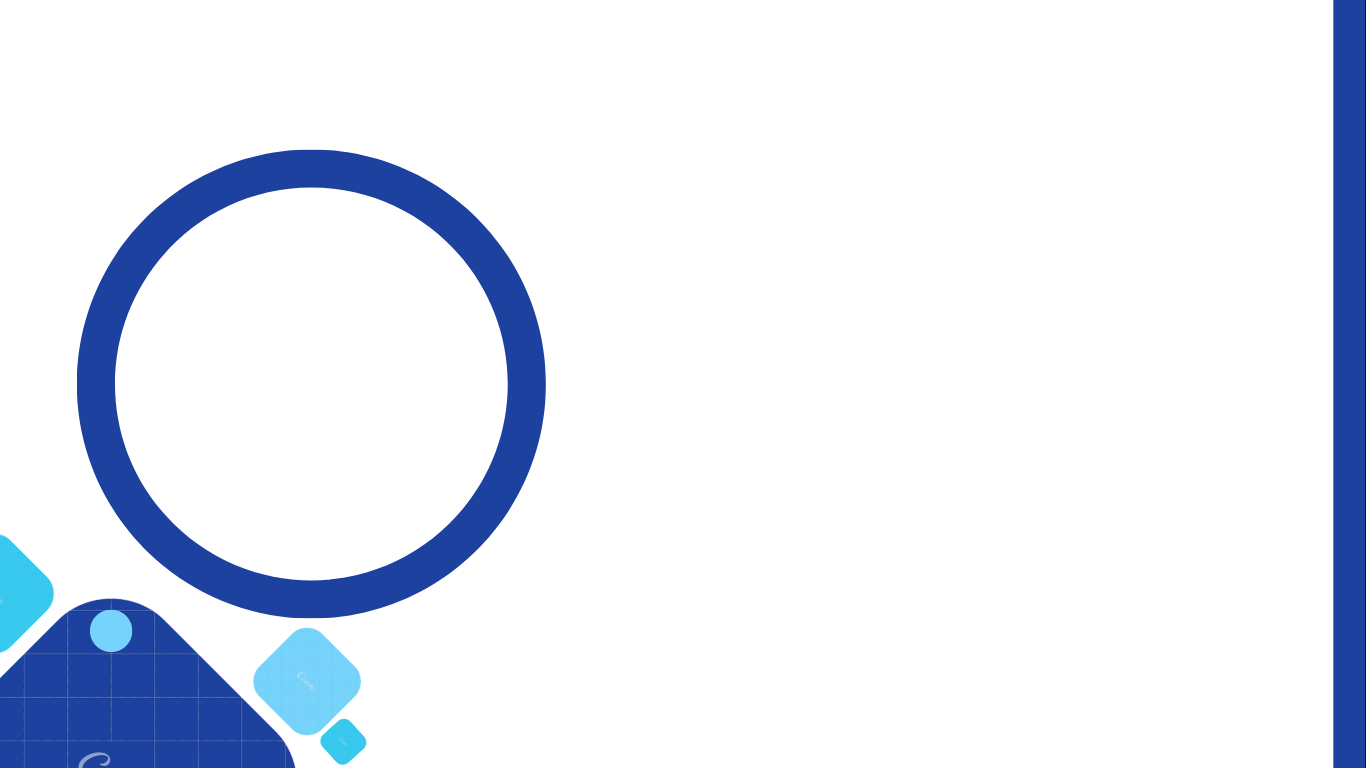 وسائل الرقابة الرئاسية
اولاً: الرقابة على الأشخاص:
 يتمتع الرئيس الإداري الأعلى في قمة الهرم الإداري بالسلطات التالية:
 سلطة التنظيم الداخلي لإدارته مع اتخاذ القرارات الإدارية اللازمة المتعلقة بالموظفين وتوزيع العمل والاختصاصات والصلاحيات الوظيفية المتناسبة مع المسؤوليات، والعناية بالسلوك الوظيفي من أجل رفع مستوى القيم والمثل لدى الموظف وذلك لتفهم مهام وظيفته. ويجوز للرئيس تفويض صلاحياته بهذا الشأن لوكيل الوزارة وكبار الموظفين. 
التأديب، وتعني سلطة توقيع الجزاء التأديبي المناسب على مرؤوسيه الذين يخالفون الواجبات الوظيفية في حدود القوانين والأنظمة المرعية، ويتم ذلك من خلال الإنذار أو الحسم من الراتب أو توقيف الزيادة السنوية لسنة أو أكثر.
  إصدار التعليمات الشفهية والكتابية من أجل تعريف المرؤوسين بما يجب وما لا يجب بغرض تسيير العمل الإداري على أحسن وجه. 
إصدار التعليمات تعتبر وسيلة فعالة من وسائل الرقابة على الأشخاص في مجال السلوك الوظيفي.
الرقابة على الاشخاص
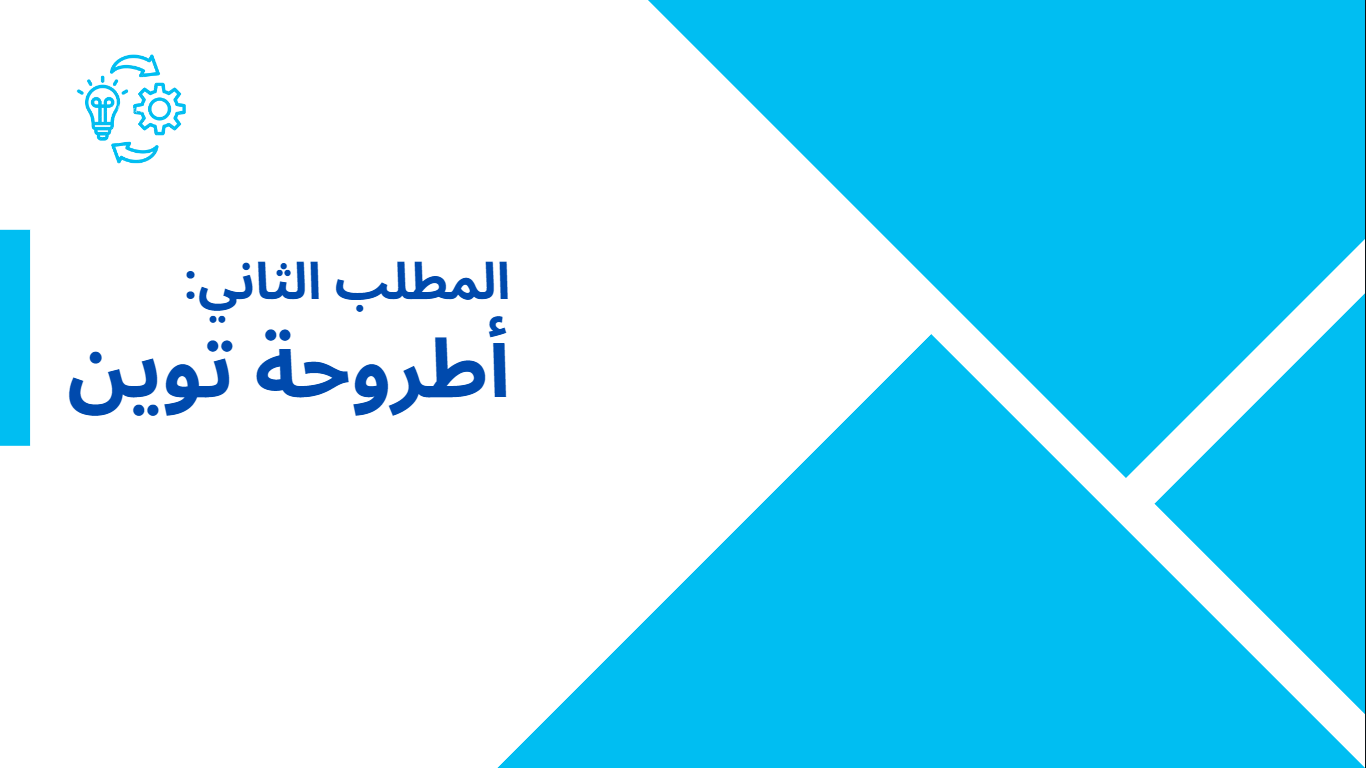 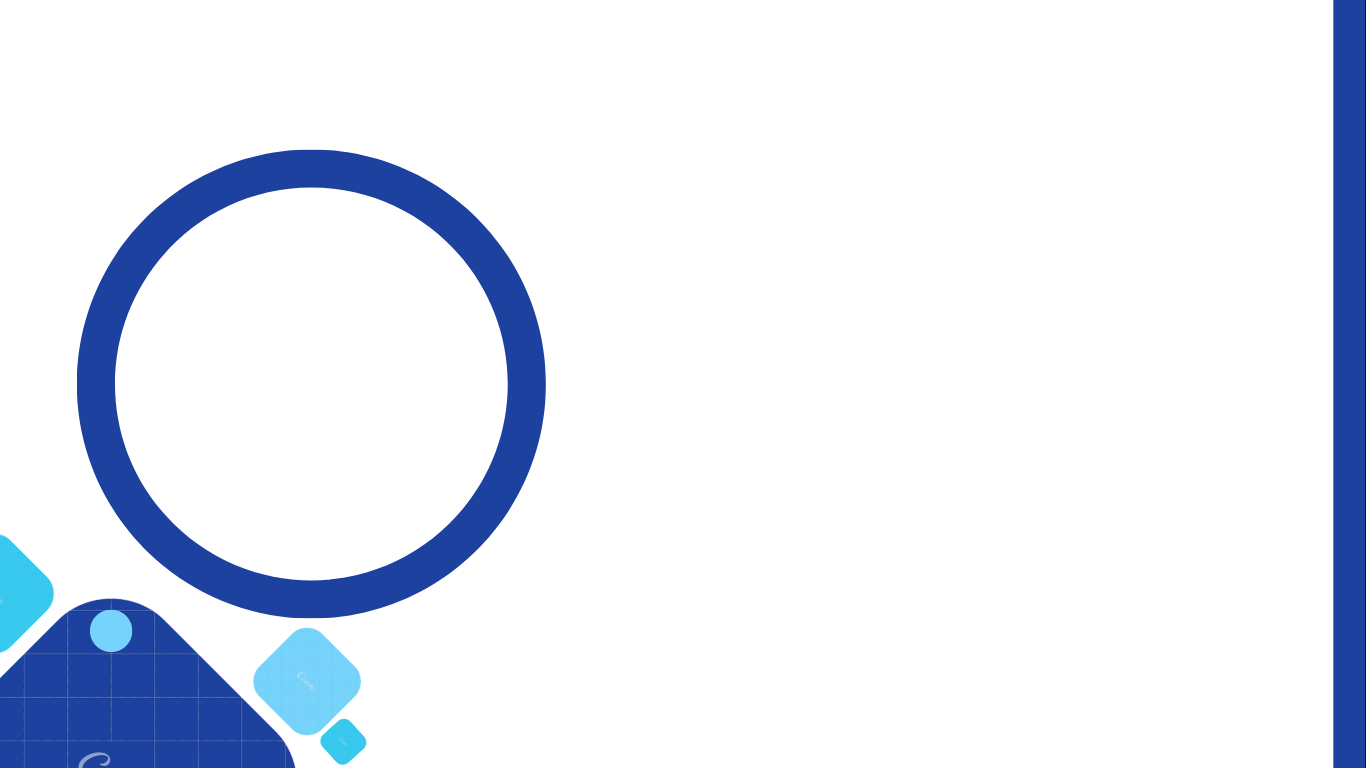 وسائل الرقابة الرئاسية
ثانياً: الرقابة على الأعمال:
يتمتع الرئيس الإداري في قمة الهرم الإداري بسلطة الرقابة على أعمال موظفي إدارته ويمارس الرئيس الإداري في قمة الهرم هذه السلطات من خلال الوسائل التالية: 
الإشراف الإداري، التفتيش الدوري المفاجئ، التقارير الإدارية بأنواعها فحص الشكاوي وكلها تتعلق بأعمال الموظفين.
 ومن الطبيعي أن ينتج عن السلطة التسلسلية هذه ترتب مسؤولية الرئيس عن أعمال مرؤوسيه وبالتالي عدم تمكنه التهرب من هذه المسؤولية، فالرئيس مسؤول عن التأكد من حسن سير العمل ومن أن تعليماته وتوجيهاته وقراراته وكذلك التعليمات والتوجيهات الصادرة من رؤوسائه منفذة بصورة مرضية. 
وفي حالة تعذره لممارسة هذا النوع من الرقابة حينئذ يصبح وجود وحدة داخلية تمارس الرقابة أمراً في غاية الأهمية. وفي هذه الحالة تقوم الوحدة الداخلية للرقابة بممارسة هذا النوع من الرقابة وترفع تقاريرها إلى الرئيس الذي تتبعه لاتخاذ القرارات والإجراءات اللازمة بشأنها.
الرقابة على الاعمال
وسائل الرقابة الرئاسية
يجري الرئيس رقابته بطرق مختلفة وهي:
الرقابة الشاملة بحيث تشمل رقابته جميع الأعمال الموكولة إلى مرؤوسيه.
الرقابة الجزئية بحيث تستهدف رقابته قسماً معيناً من الأعمال الموكولة إلى مرؤوسيه.
 الرقابة الخاطفة التي يقوم بها الرئيس يومياً وساعة يشاء، ومن شأنها إشعار المرؤوسين بالوجود الدائم والفعال لرئيسهم ومساهمته معهم في تحمل المسؤوليات.
     الأساليب التي يستخدمها الرئيس في رقابته على مرؤوسيه
التحليل الدقيق للأهداف.
 وضع معدلات للأداء. 
دراسة النماذج والحالات، والقياس عليها للوقوف على نواحي الاختلاف إن وجدت. 
الإحصاءات التي تمكن من عمل المقارنات والدراسات الضرورية. 
دراسة التقارير التي تحوي المعلومات المتحصلة نتيجة عمليات التفتيش.
 تقسيم العملية الإدارية على مكوناتها المختلفة :القيادة، اتخاذ القرارات الاتصالات، ورقابة كل هذه العناصر.
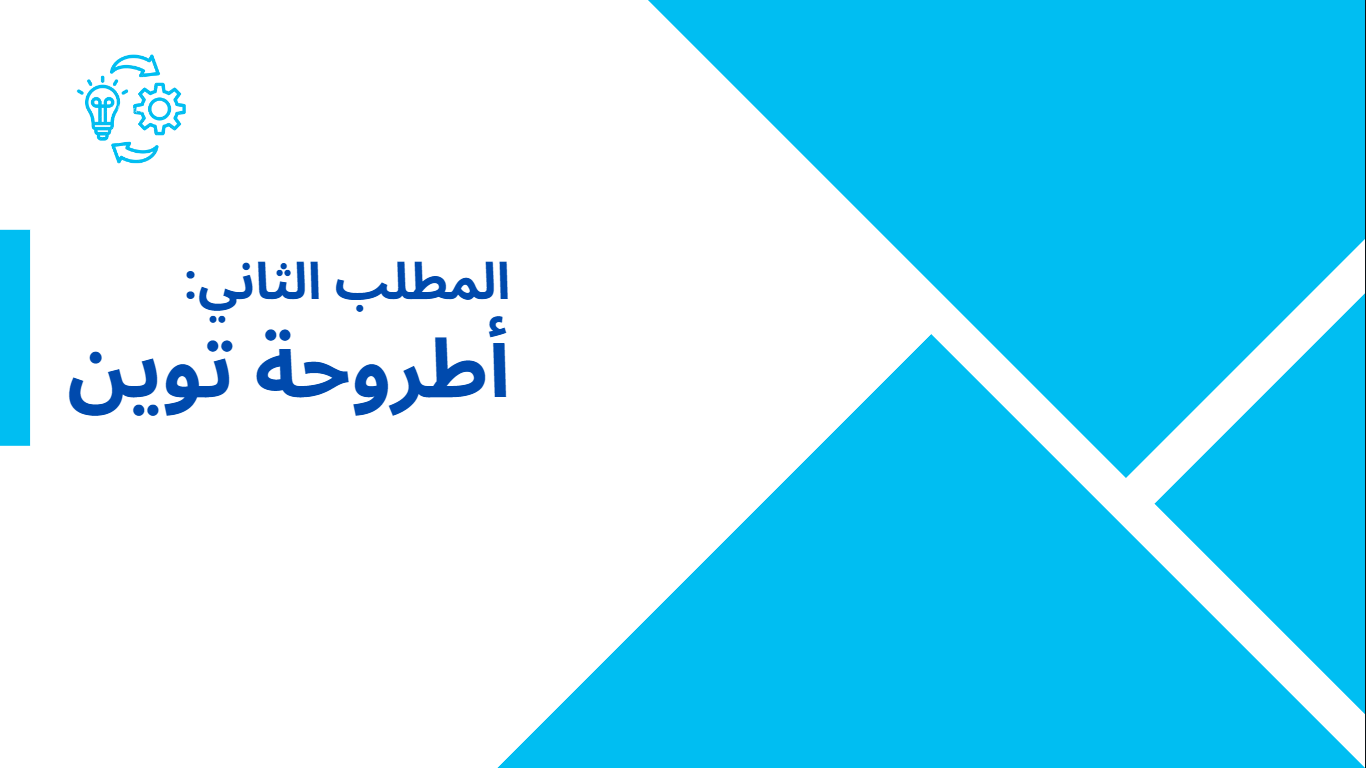 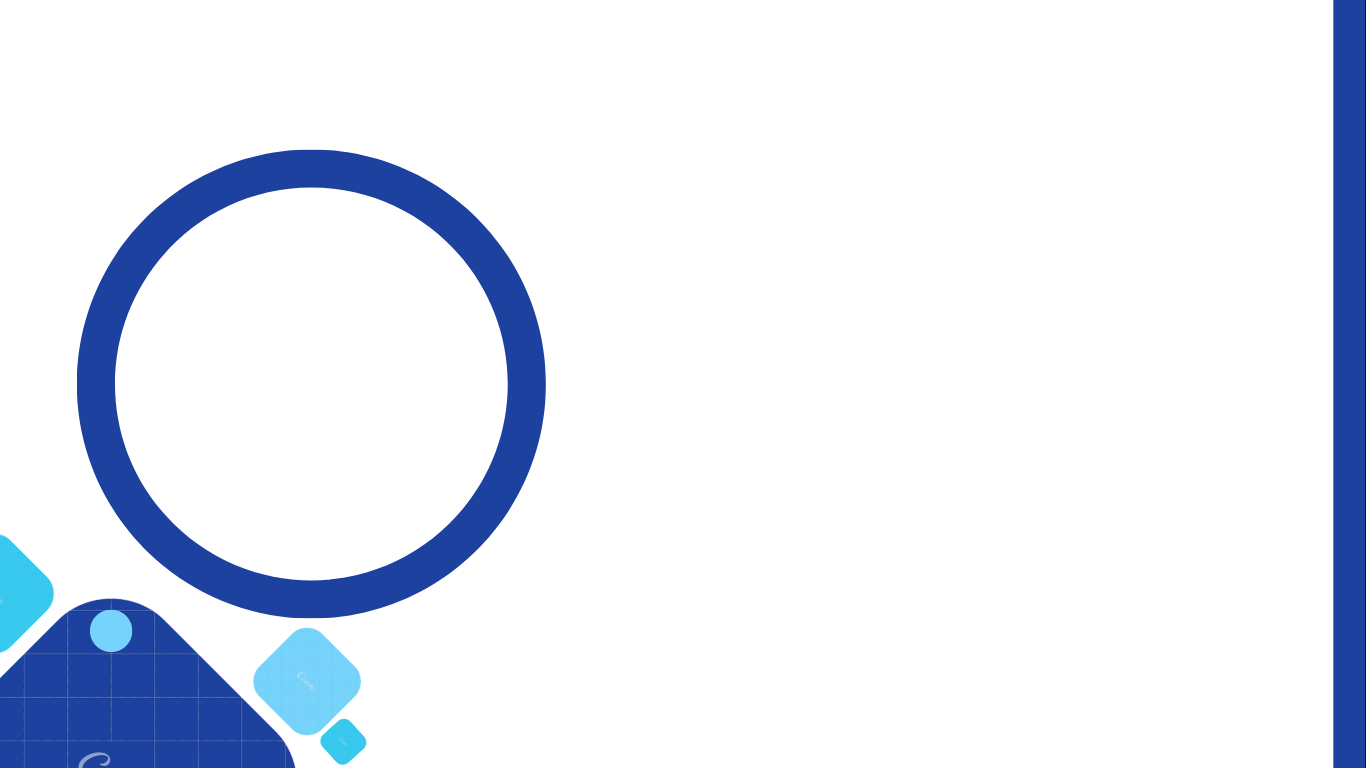 الرقابة على الاعمال
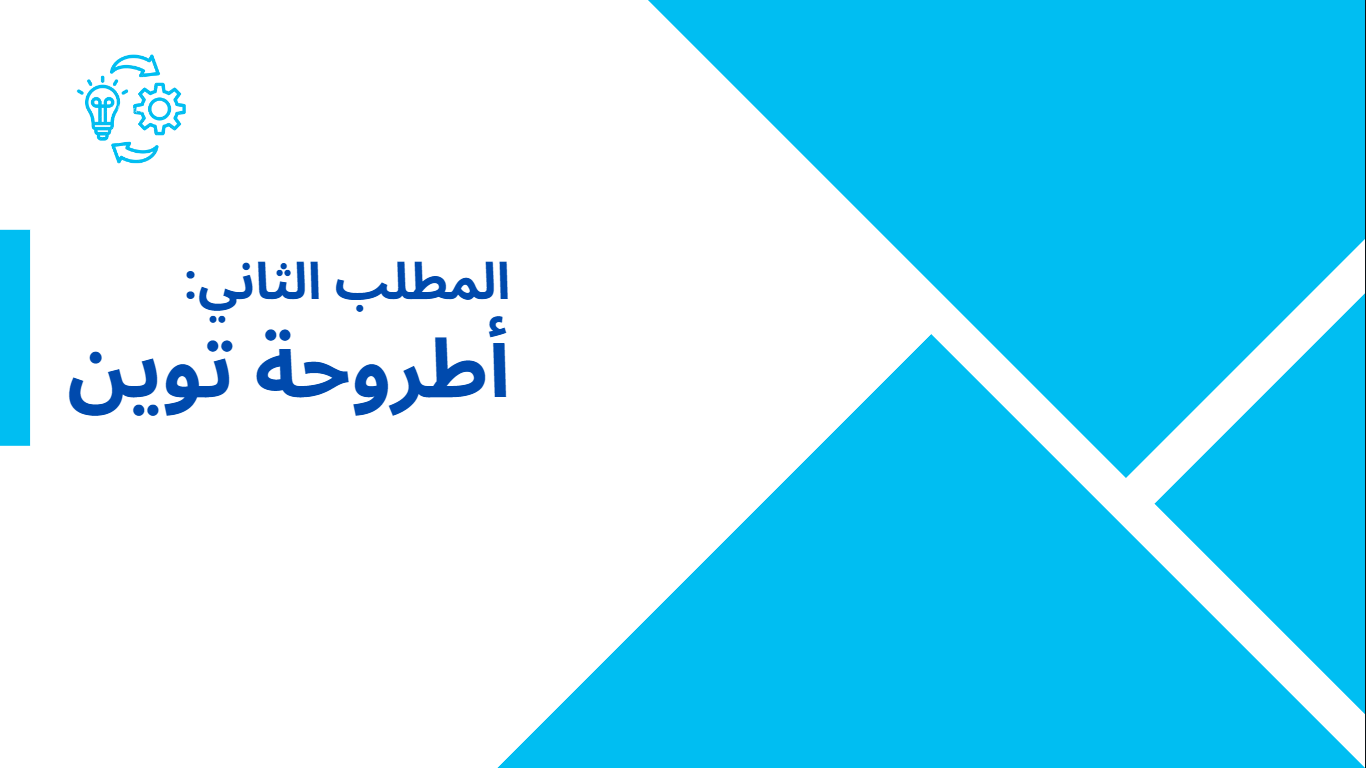 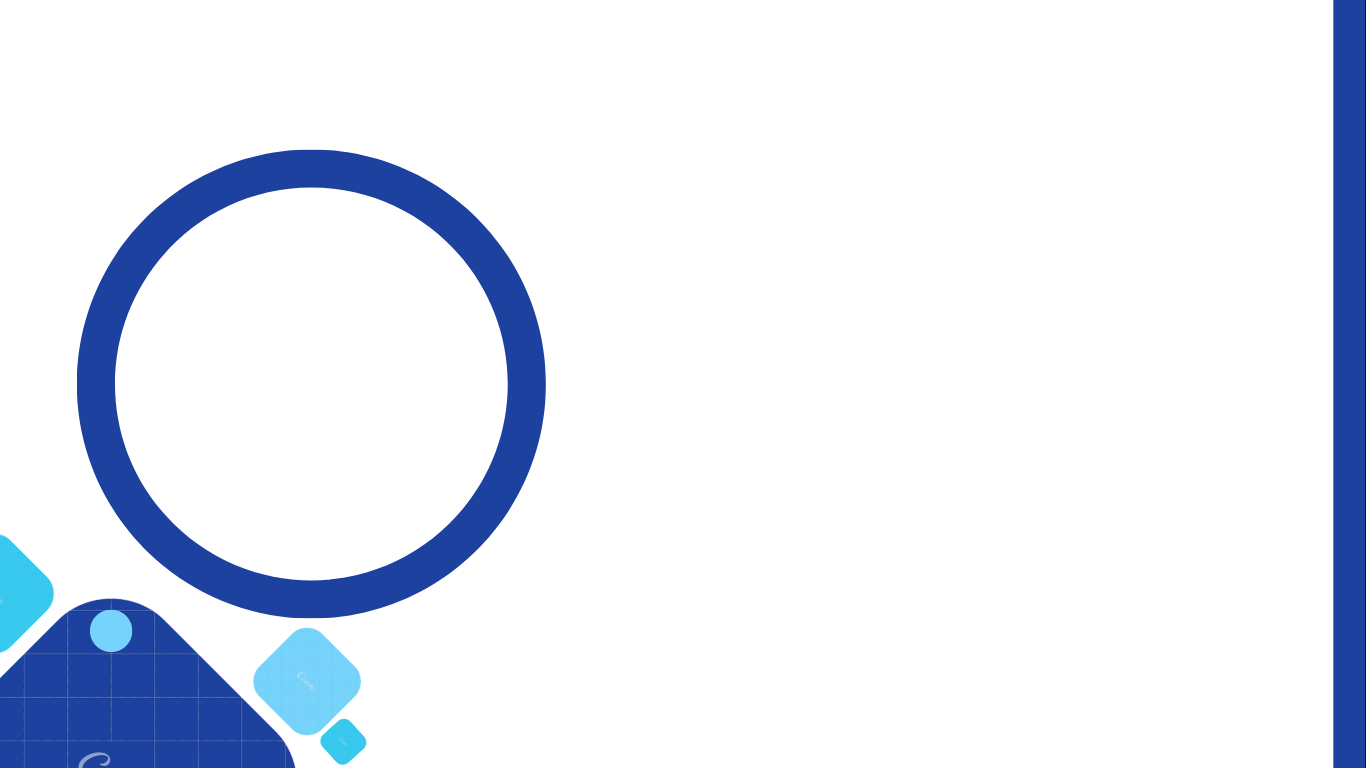 الوقوف على المعلومات الأساسية بصورة عاجلة. 
الحصول على هذه المعلومات في شكل جداول إحصائية ورسومات بيانية تعكس الصورة العامة بجلاء. 
عمل المقارنات بين النتائج التي تحصل عليها في ميادين مختلفة.
 استبعاد أنواع الرقابة غير المجدية أو التي لا توجد حاجة ماسة إليها.
اهداف الرقابة الرئاسية
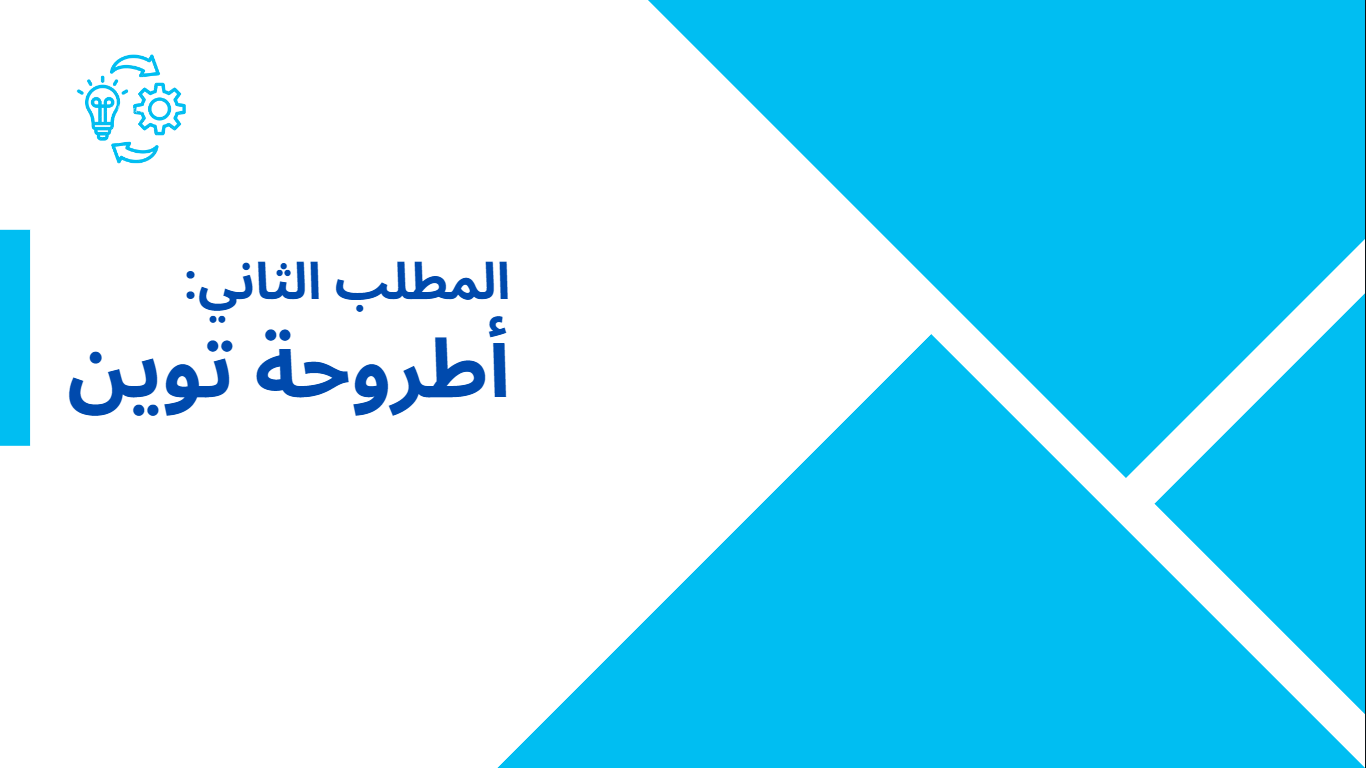 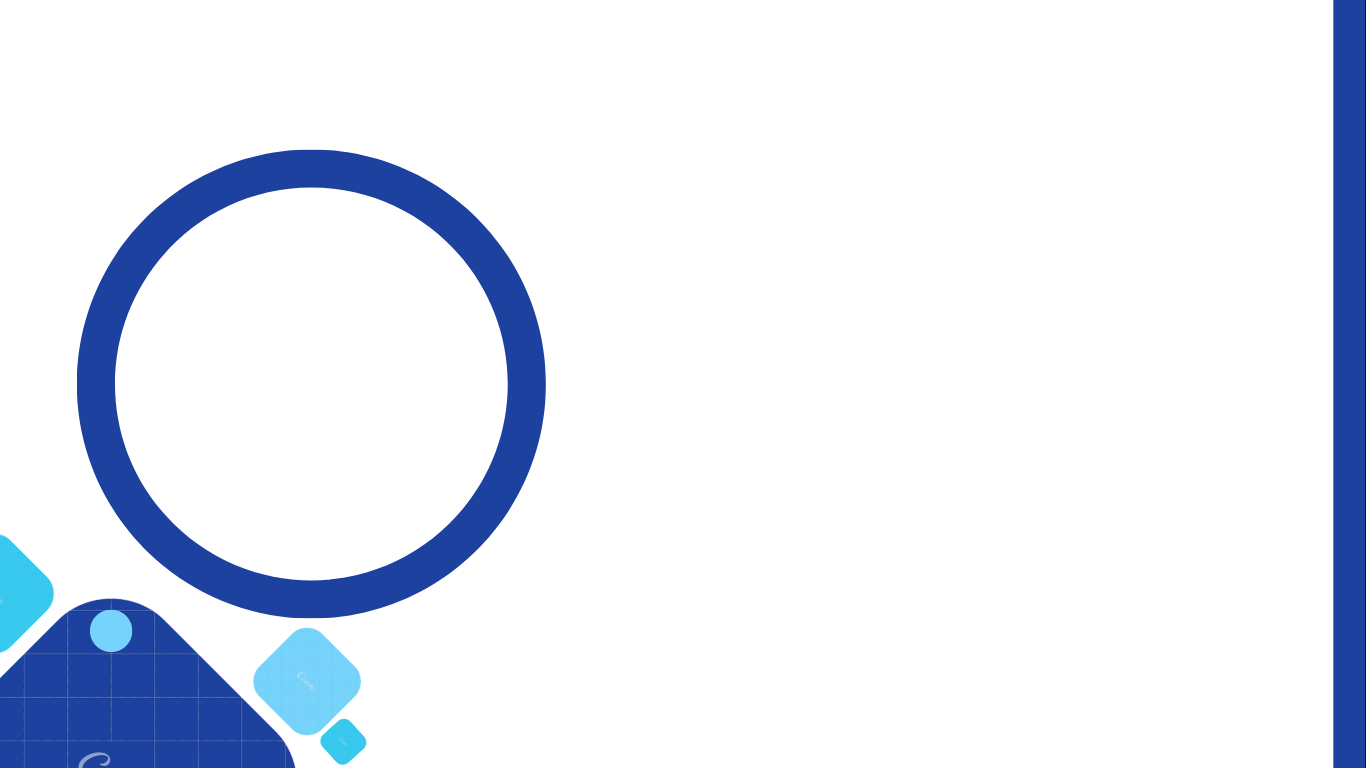 الرقابة الرئاسية (أو التسلسلية) هي التي يمارسها الرئيس على أعمال مرؤوسيه. 
الرقابة الوصائية هي التي تمارسها السلطات المركزية على الهيئات اللامركزية الإقليمية أو المرفقية (مثل: البلديات والمؤسسات العامة) والتي تتمتع بالاستقلال المالي والإداري.
 على الرغم من أنها تتمتع بهذه الاستقلالية إلا أنها تخضع لنوع من الرقابة تمارسها عليها الإدارة المركزية اصطلح على تسميتها بالوصاية الإدارية أو الرقابة الوصائية.
المؤسسات العامة هي مشروعات حكومية خدمية واقتصادية لها شخصية تمكنها من إدارة شؤونها بأساليب ونظم تختلف عن تلك المعتمدة في إدارة الوزارات والمديريات العامة التابعة لها بسبب طبيعة نشاطاتها التي تمارسها.
  أطلق على إدارة هذه المشروعات اسم اللامركزية المرفقية نظراً لنقل اختصاصات إدارتها من الأجهزة المركزية التقليدية إلى مجالس إدارة مستقلة تتولى ذلك نيابة عنها. 
أما الإدارة المحلية أو( اللامركزية الجغرافية أو إدارة الأقاليم والمحافظات) فتظهر عندما تلجأ الدولة إلى توزيع الوظيفة الإدارية بين الحكومة المركزية وبين الهيئات المحلية.
تشمل الرقابة الوصائية حق السلطة المركزية في تصديق قرارات الهيئة اللامركزية والحلول محلها استثناء وحلها أو إيقافها عن العمل وغيرها من الصلاحيات المحددة بصورة دقيقة في القوانين والأنظمة النافذة.
ثانياً:الرقابة الوصائية
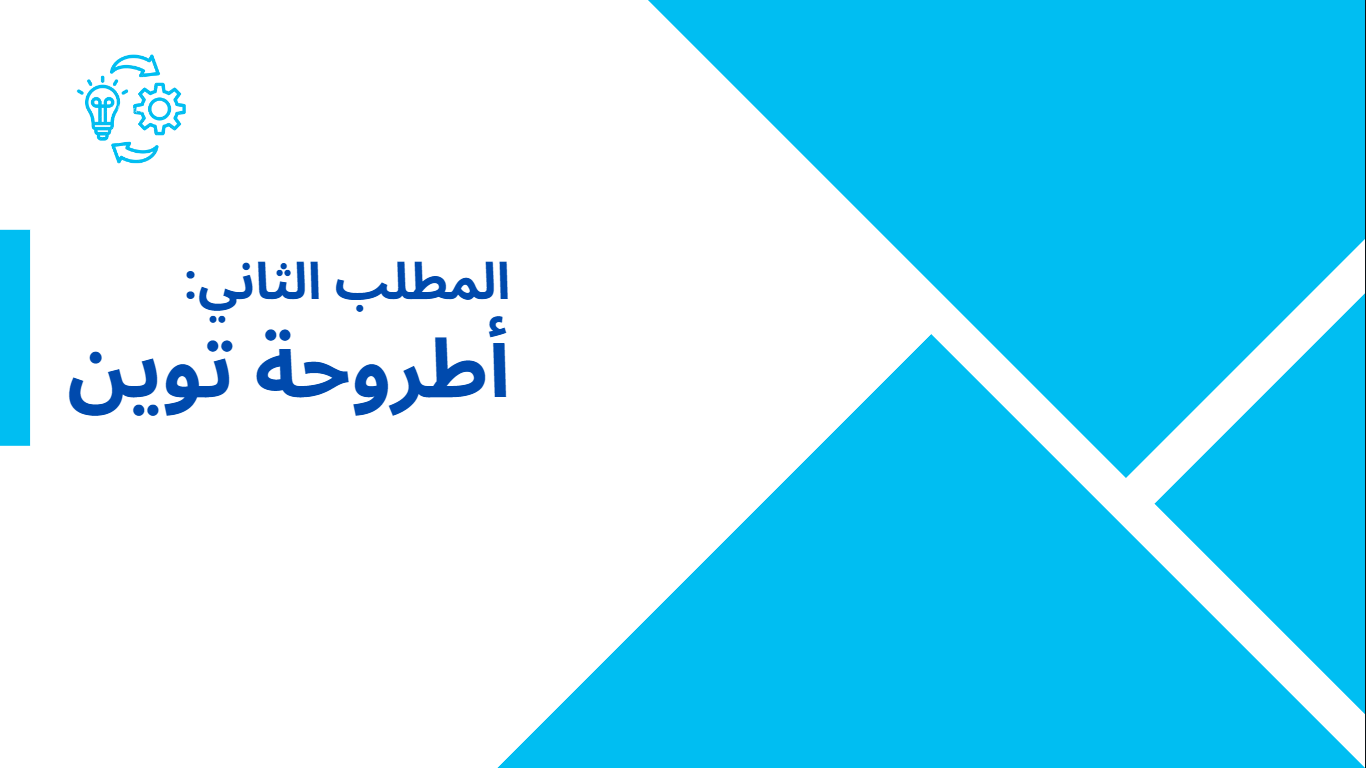 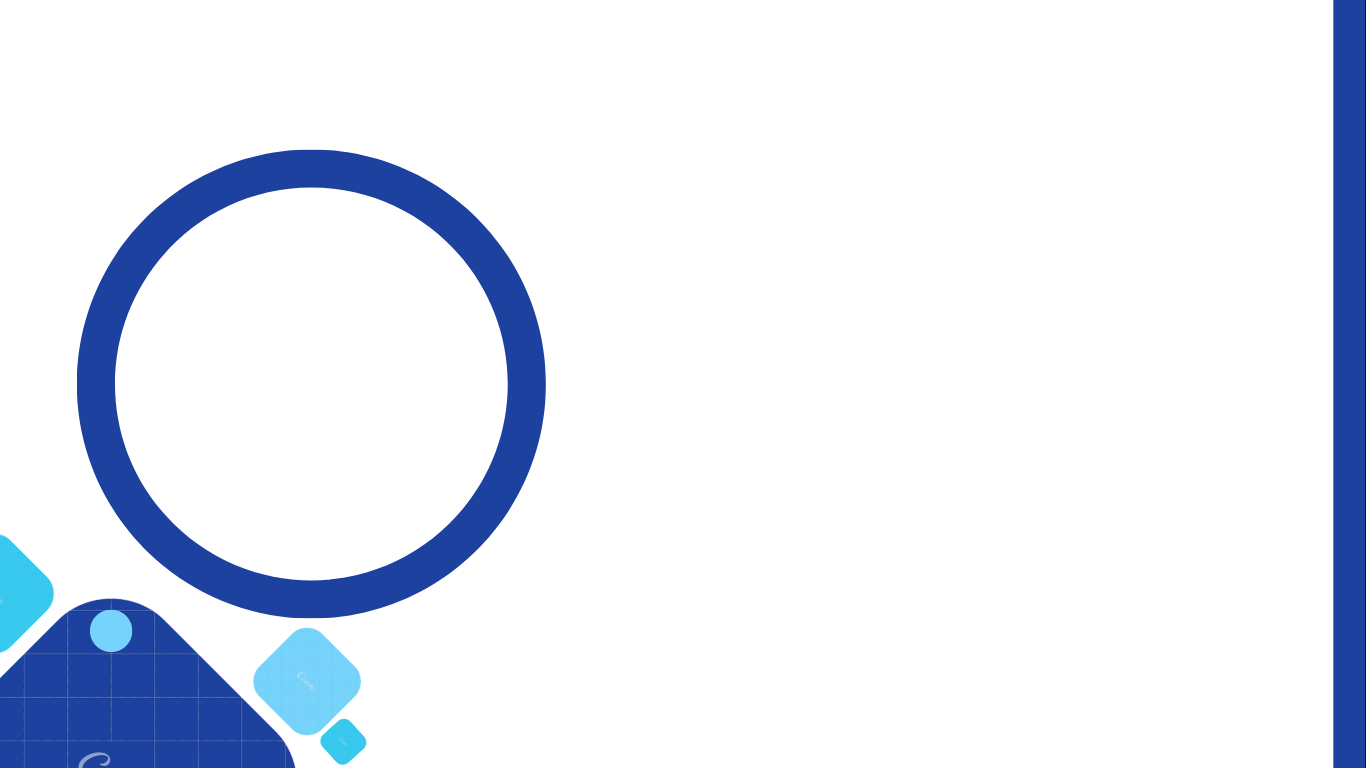 مهام الإدارة العامة تطورت وتعقدت نتيجة دورها الهام في عمليات التنمية الاقتصادية والاجتماعية،إلى جانب وظائفها التقليدية فأصبحت إدارة المنظمات العامة أكثر تعقيداً مما كان عليه الحال سابقاً.
 كانت النتيجة الطبيعية لهذا النمو أن استوجب ضرورة وجود متابعة فعالة ومتخصصة لأوجه النشاط المختلفة والتنسيق بينها ورقابتها للتأكد من سير العمل وتنفيذ السياسات التي تقررت مسبقاً بما يحقق الصالح العام والتحقق من حسن استخدام الموارد البشرية. 
ومع تعاظم دور الدولة في الحياة الاقتصادية والاجتماعية وازدادت مسؤولية أجهزة الإدارة العامة نتيجة تضخم أعمالها وتعقدها، مما أدى إلى ضرورة وجود تخصص وتقنية ومتابعة لأعمالها تتعدى في معظم الأحيان قدرة الرؤساء على ممارسة وظائفهم الرئيسية بكفاءة وفعالية. 
من هنا أوجدت معظم الأجهزة الإدارية العامة أجهزة داخلية متخصصة فيها عناصر بشرية فنية لازمة للقيام بأعمال الرقابة ،التفتيش على سير العمل في المنظمات للتأكد من تنفيذ السياسات المقررة مسبقاً، ولتحقيق الكفاية الإنتاجية بالقطاع العام.
 تعمل هذه الأجهزة الداخلية للرقابة والتفتيش عملاً موازياً مع مستويات السلطة الرسمية لتعزيز هذه السلطة وتزيد حيويتها.
 ومن الأمثلة على مثل هذه الأجهزة المتخصصة للرقابة والتفتيش "الإداري": مجلس الخدمة المدنية ،التفتيش المركزي، المجلس التأديبي العام ديوان المحاسبة، وزارة المالية ومن المعروف أن هذه الأجهزة تحمل أسماء مختلفة ومتعددة تختلف باختلاف الأنظمة المطبقة.
ثالثاً:الرقابة المتخصصة
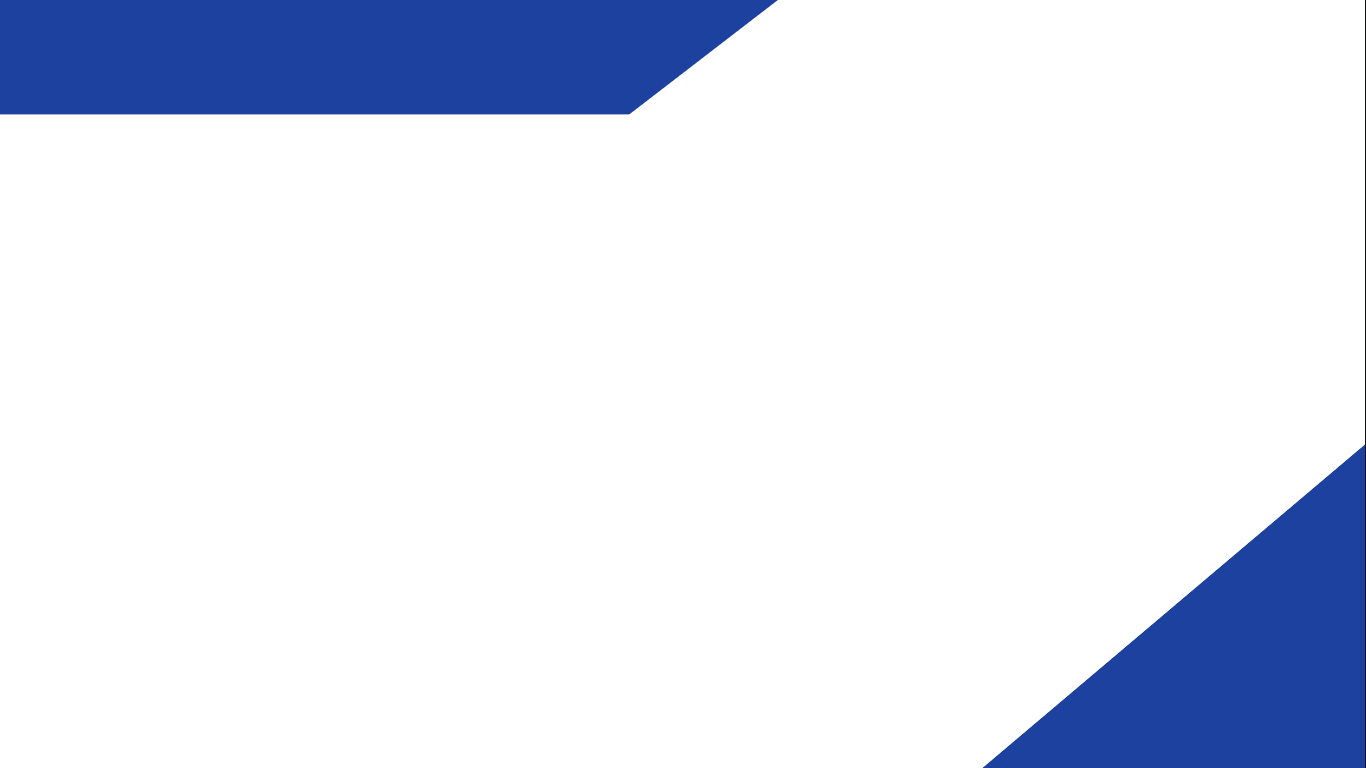 الرقابة الخارجية
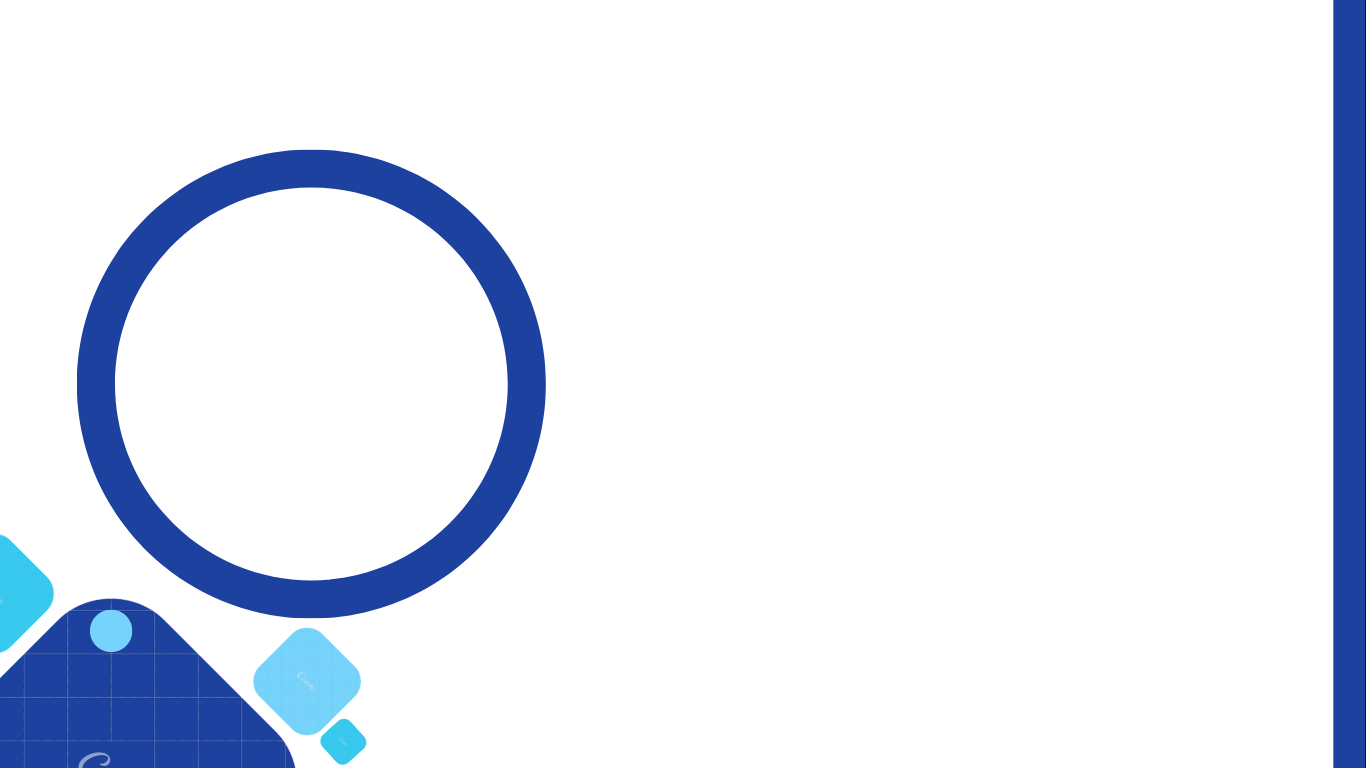 الرقابة الداخلية التي تمارسها كل منظمة بنفسها على أوجه نشاطاتها التي تؤديها،بينما الرقابة الخارجية التي تمارسها جهات متخصصة ومستقلة عن الإدارة. 
على الرغم من اختلاف المصادر التي تمارس الرقابة الخارجية، وشموليتها، والكيفية التي تتم بها، إلا أن هذه العوامل لا تقلل أبداً من أهمية الرقابة الداخلية إذا كانت على درجة عالية من الإتقان بما يكفل حسن الأداء.
 مما لا شك فيه أن الإتقان وحسن الأداء يأتي من الإحساس الديني وتقديس الواجب لدى الرئيس والمرؤوس، وبدون ذلك الإحساس فإن وسائل الرقابة جميعها داخلية أو خارجية - قد تعجز عن معرفة بواعث الموظف ونواياه، فإذا لم تكن هذه البواعث والنوايا محكومة بالتربية الدينية السليمة، فقد الموظف أسمى الضوابط والمعايير التي تدفعه إلى الإخلاص والتفاني في عمله بغض النظر عن مدى الثواب الأدبي أو المادي الذي قد يتحقق في نهاية المطاف ، كل ذلك له الأثر القوي على إتقان الموظف لعمله وحسن الأداء وبالتالي لا حاجة لرقابة أخرى خارجية.
الرقابة الخارجية
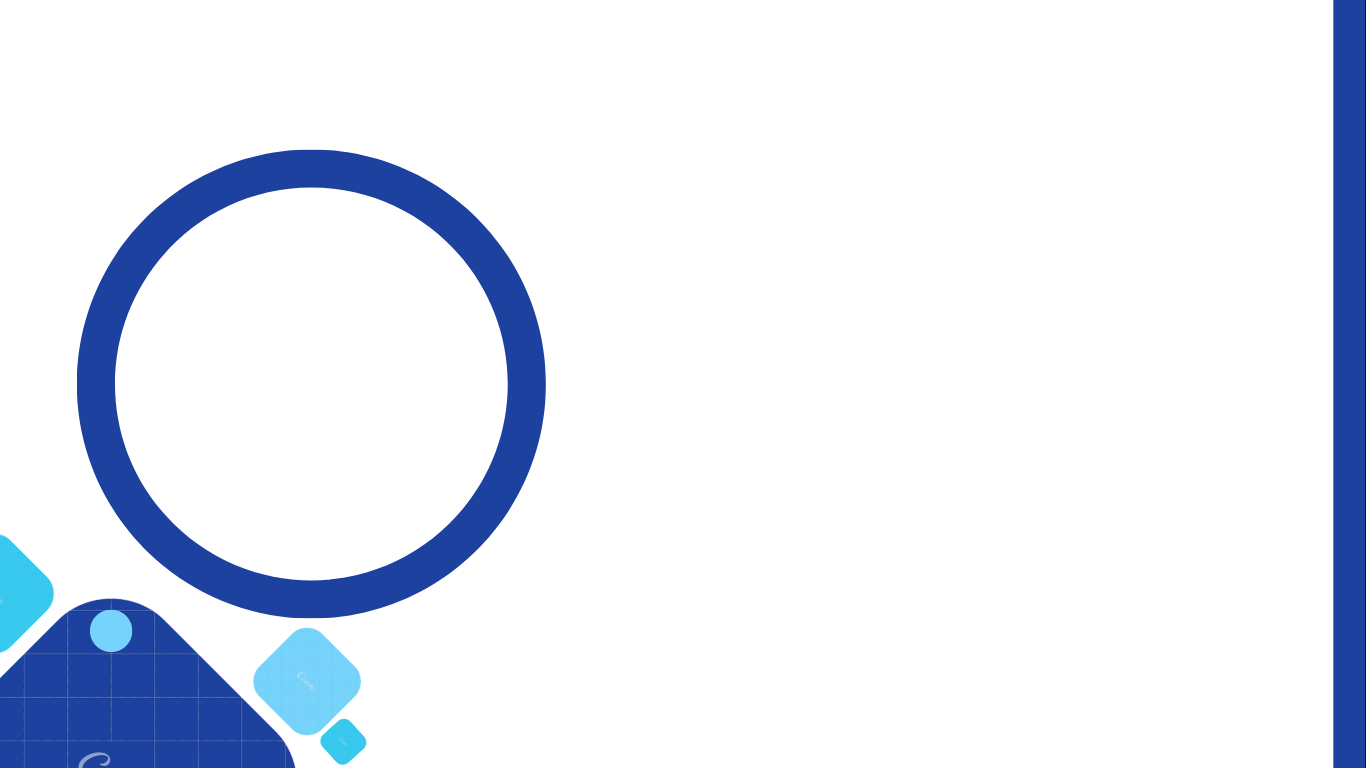 مهمة الرقابة الخارجية التي لا تخرج في إطارها العام عن مباشرة الرقابة على نوع معين من النشاط (مثل الرقابة على الميزانية والشؤون المالية أو الأمور التي تتعلق بالسياسة العامة والقانون إلخ) تكون في العادة شاملة غير تفصيلية بما يكفل ضمان المنظمة التزام القوانين المعمول بها، ونظام الخدمة المدنية المتبعة، واللوائح والأنظمة والاعتمادات المالية، فالرقابة الخارجية لا تهتم برقابة التصاميم الهندسية لبناء أبنية الدوائر الحكومية أو مختبرات أو أجهزة التبريد والحرارة ... الخ. بقدر ما تهتم بعدم مخالفة الجهاز الإداري للمنظمة ،وعدم مخالفته للقوانين ومسايرة الخطط العامة للدولة  وحسن الادارة بصفة عامة.
هناك نوعاً من التأكد المستمر حول ضرورة الرقابة الخارجية لأن ممارسة الرقابة من جهة مستقلة عن جهة الإدارة أمر يكفل جديتها وفاعليتها، وإن كان الآخرون ينتقدون الرقابة الخارجية بمقولة احتمال تعددها وتكرار أعمالها ،فضلاً عن احتمال انصرافها من التوجيه والإرشاد إلى التعبيب والانتقاد،كذلك أن تحقق هذه الاحتمالات لا يرجع إلى عيوب في الرقابة الخارجية ذاتها ولكنه يرجع العيوب قد تشوب بعض تطبيقاتها، وليس أدل على ذلك من اتجاه أغلب الدول المعاصرة إلى الأخذ بنظام الرقابة الخارجية تقديرا لمزاياها.
الرقابة الخارجية
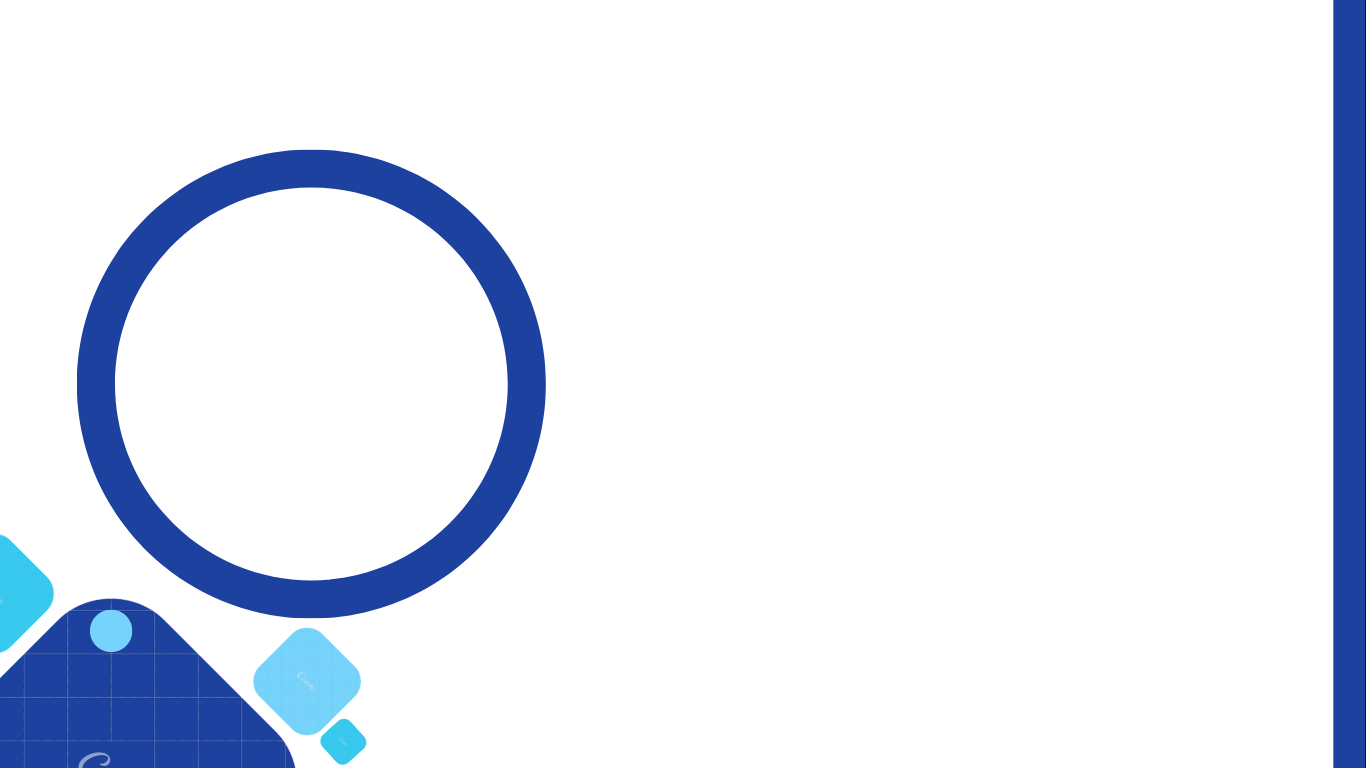 من التبريرات الأخرى التي تذكر في هذا الشأن ان أساليب العمل بأجهزة الرقابة الخارجية المركزية قد تطورت فلم تعد مهمتها مقصورة على مجرد الرقابة والتفتيش ،وإنما امتدت إلى النواحي الإيجابية البناءه، ومن ذلك القيام بالبحوث والدراسات ودراسة المشكلات وتحليلها والوقوف على أسبابها .كل ذلك يهدف إلى مساعدة الأجهزة الحكومية على تحقيق أهدافها، وإزالة العقبات في سبيلها، وترشيد عملية وضع السياسات، وتحسين الأداء، وتبسيط الإجراءات.
الرقابة الخارجية
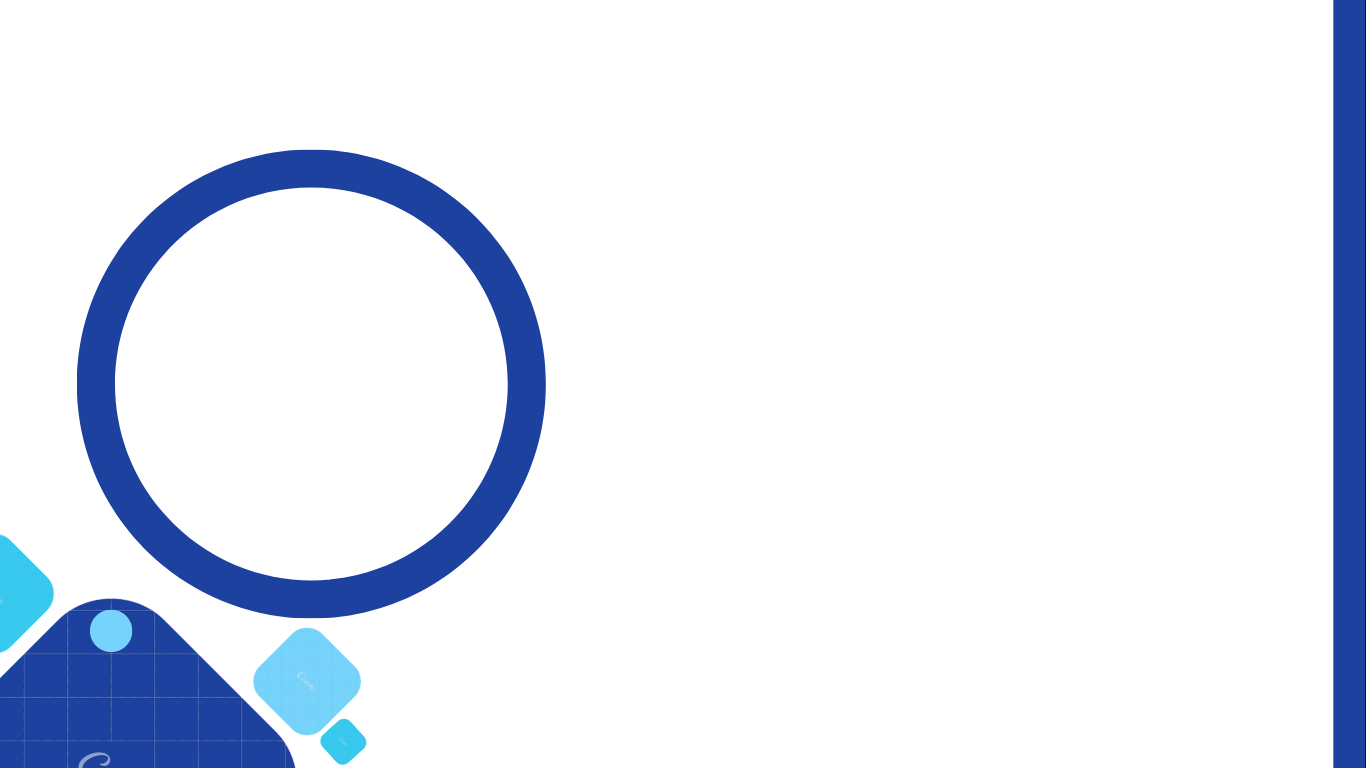 من أبرز أنواع الأجهزة المركزية المستقلة التي تمارس الرقابة الخارجية
 في المملكة العربية السعودية: ديوان المراقبة العامة، ووزارة المالية والاقتصاد الوطني، وهيئة الرقابة والتحقيق والديوان العام للخدمة المدنية، وديوان المظالم.
في المملكة الأردنية الهاشمية فهناك ديوان الموظفين، وديوان المحاسبة ووحدة التنظيم والأساليب المركزية ومحكمة العدل العليا، ووزارة المالية. 
في جمهورية مصر العربية فهناك الوزير المختص، والجهاز المصرفي والجهاز المركزي للتنظيم والإدارة، والنيابة الإدارية، والنيابة العامة، ووزارة الخزانة، والجهاز المركزي للمحاسبات وهيئة الرقابة الإدارية، ومجلس القطاع ومجلس الشعب، ومجلس الدولة ومكتب العمل.
 في لبنان فهناك مجلس الخدمة المدنية، والتفتيش المركزي، وديوان المحاسبة، ووزارة المالية، والمجلس التأديبي العام.
الرقابة الخارجية
انواع الرقابة الخارجية
الرقابة التشريعية
الرقابة القضائية
الرقابة الشعبية
الرقابة المالية والمحاسبية
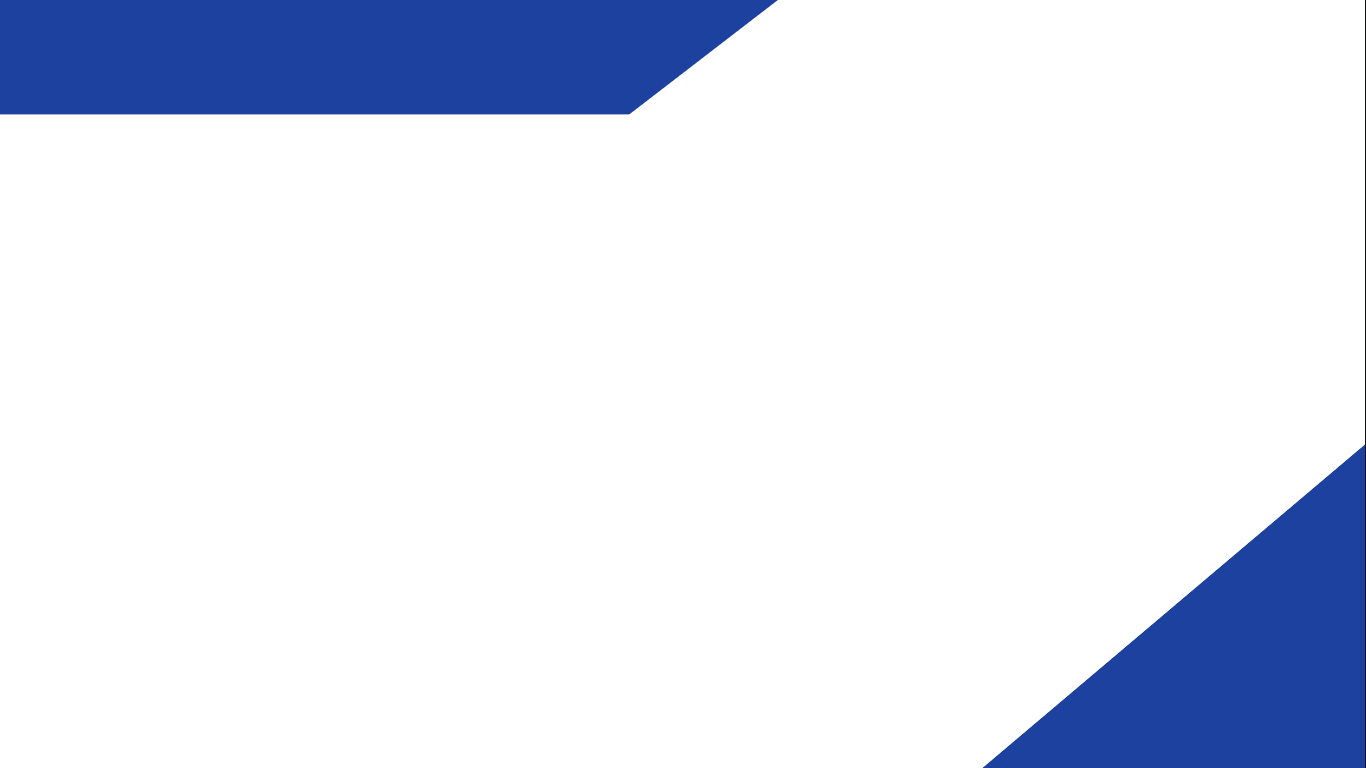 الرقابة التشريعية
تمثل رقابة السلطة التشريعية (أو الرقابة البرلمانية) المظهر الأول والأهم من مظاهر الرقابة الخارجية على المنظمات والمصالح الحكومية.
 يعود السبب في ذلك إلى أن أعضاء السلطة التشريعية تستمد سلطاتها، لمراقبة أعمال السلطة التنفيذية من أنها الفئة الممثلة الشرعية الإرادة المجتمع والمفوضة للتعبير عن رغباته.
 وهي التي تتولى الرقابة على أعمال الإدارة العامة في الأمور المالية والسياسية والقانونية وغيرها، وهي التي تحقق بأي إجراء من إجراءاتها وفي أي صورة من صورها وذلك للتأكد من احترامها للقوانين وعدم تعسفها في استعمال سلطاتها الممنوحة لها لتنفيذ تلك القوانين.
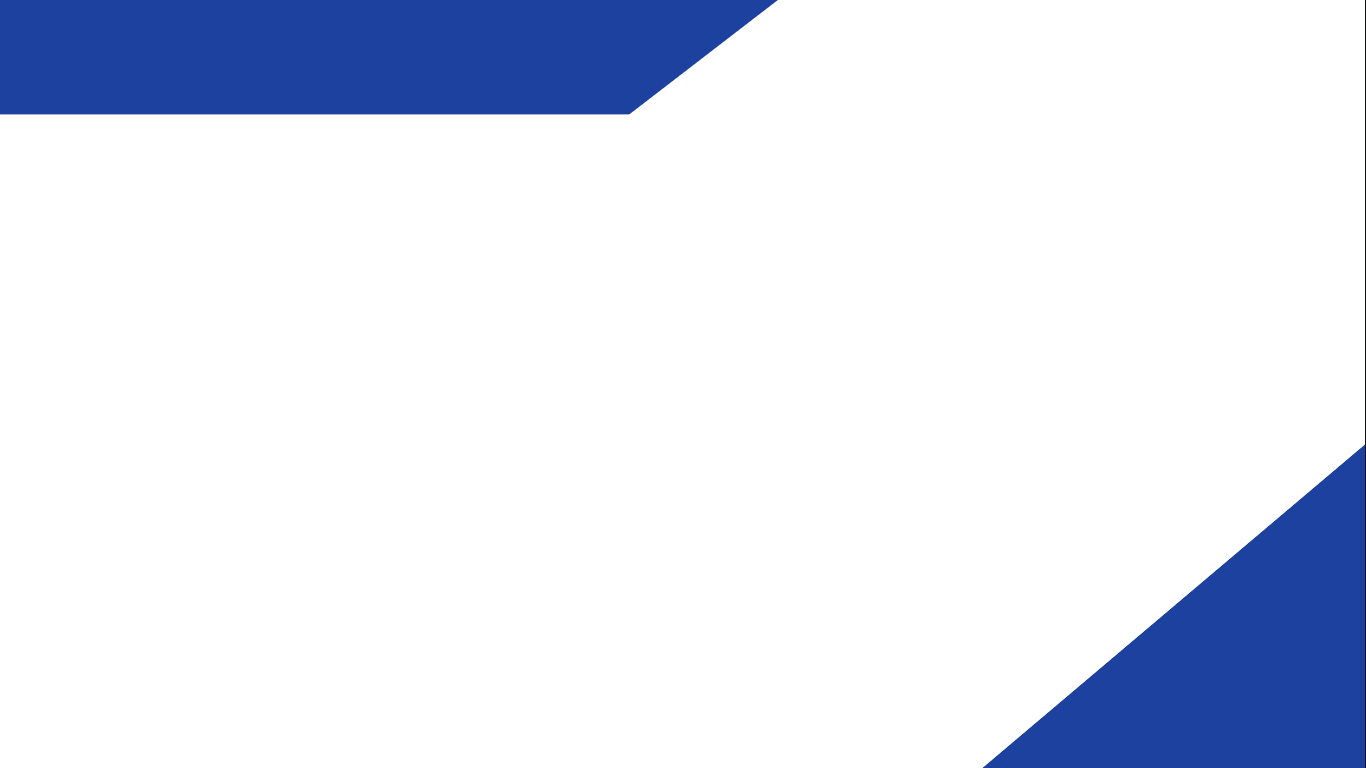 الرقابة التشريعية
صور الرقابة على أعمال الإدارة العامة :
 الرقابة على الميزانية أو الرقابة على الاعتمادات المالية التي تخصص لعمل الإدارة التنفيذية خلال سنة الميزانية كضمان بأن مشروع الميزانية الذي تتقدم به الحكومة، والذي لا يخرج في طبيعته الأساسية عن كونه خطة أو برنامج عمل تفصيلي عن فترة زمنية محددة، يمثل أفضل الخطط وأكثرها مقدرة على تحقيق الصالح العام. 
 الرقابة على أعمال الإدارة العامة من خلال لجنة تضم عضويتها عدداً من أعضاء البرلمان تكون وظيفتها الأساسية تحري الكيفية التي تفسر بها التشريعات المفوضة للحكومة التي أصدرتها السلطة التشريعية، وأنه ليس هناك تجاوز المضمون التشريع سواء بطريقة التعمد أو الخطأ أو ما إلى غير ذلك من الاحتمالات التي يمكن أن تصاحب أي اجتهاد في تفسير نص العين، أو تفسير الحدود المناسبة لتطبيقه، ورفع تقارير بذلك إلى المجلس النيابي المسؤول لاتخاذ الإجراءات اللازمة بهذا الشأن. 
 الرقابة على أعمال الإدارة العامة من خلال حق النواب في تقديم الاستجوابات والأسئلة للوزراء عن أي مسألة تتعلق بوزارتهم وواجب الوزراء في تقديم أجوبة على تلك الأسئلة وتهدف هذه الأسئلة إلى الحصول على بيانات محددة عن بعض الأمور ثم يتولى الوزراء المختصون بحصتها ودراستها مع كبار المسؤولين في وزاراتهم وإعداد الردود المناسبة بشأنها. وتعتبر هذه الطريقة أداة هامة تستخدم في جذب الاهتمام إلى بعض الأخطاء الحادثة في عمل الجهاز الحكومي، أو لفت النظر إلى مظاهر سوء استخدام السلطة، أو التعبير عن مشاكل الناس وتظلمهم من أوضاع حكومية معينة .
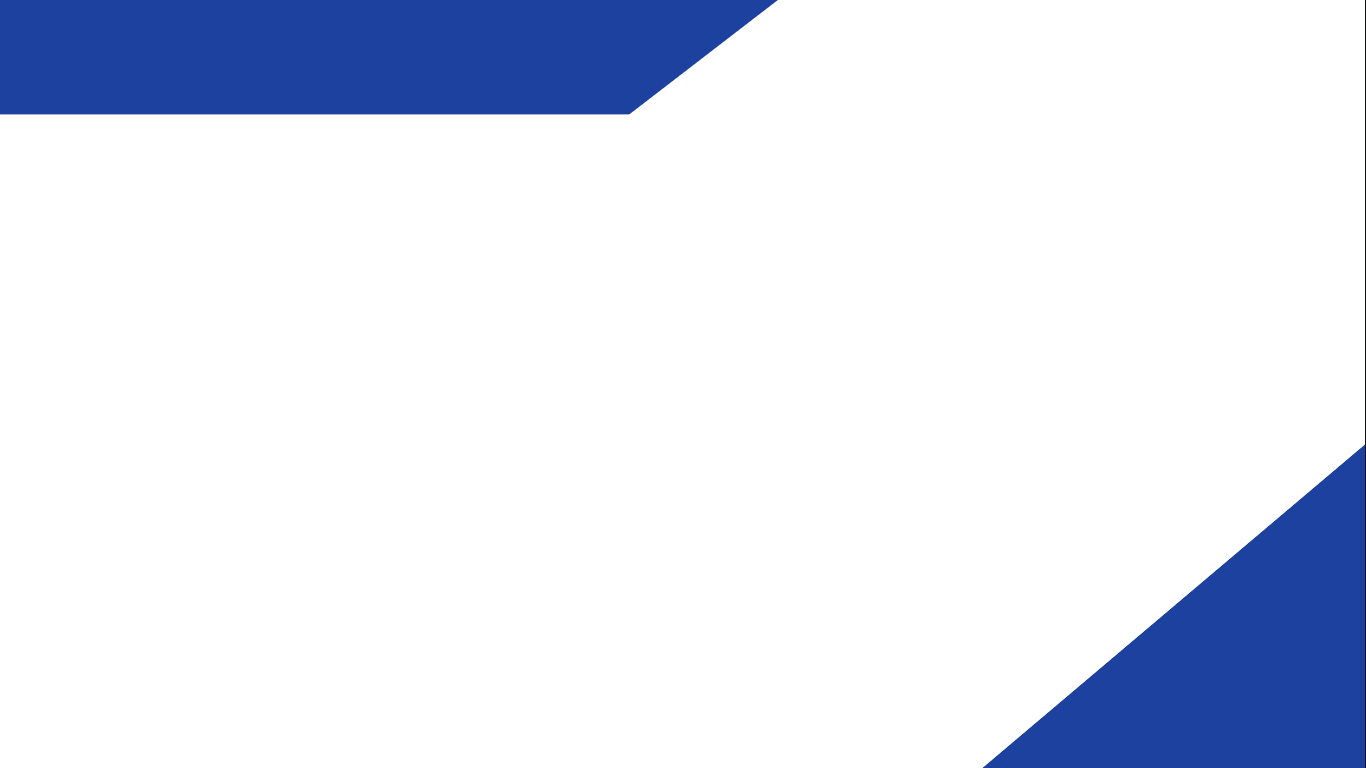 الرقابة التشريعية
صور الرقابة على أعمال الإدارة العامة :

الرقابة على اعمال الإدارة العامة من خلال حق أعضاء البرلمان في التحقيق المباشر بأية شكوى تصلهم من ناخبيهم على أي جهاز أو إدارة حكومية. 

الرقابة البرلمانية من خلال أعمال اللجان البرلمانية المتخصصة في النشاطات الرئيسية للدولة مثل لجنة الشؤون المالية، لجنة الشؤون الخارجية لجنة الدفاع ... الخ.
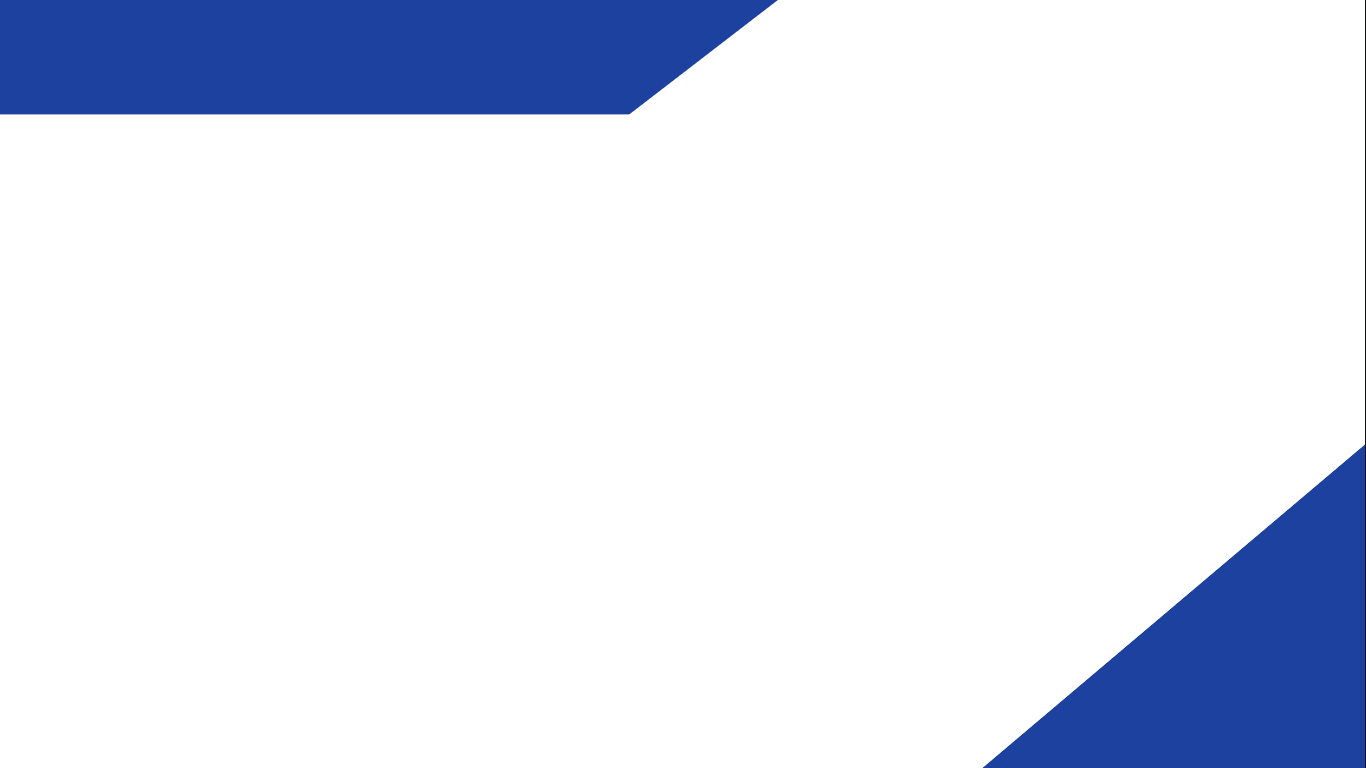 الرقابة التشريعية
إذا كانت إجراءات الرقابة البرلمانية بشكلها السابق تعد أكثر انطباقاً على أوضاع الحكومات البرلمانية، فإن هذه الرقابة تنحو في ظل أنظمة الحكم الرئاسي لأن تأخذ بالإضافة إلى بعض الطرق والوسائل السابقة الصور التالية :

قد يلجأ البرلمان - كما هو الحال في الكونجرس الأمريكي - إلى تحديد الواجبات والسلطات المخصصة للجهاز التنفيذي في أمور معينة عن طريق التشريعات، كما أنه يستصدر بعض القوانين التي يتضمنها تحديداً السياسات والإجراءات ونظم العمل التي يتعين على هذا الجهاز إتباعها والتقيد بها.
 للبرلمان الحق في تشكيل لجان استقصاء وتحري للحقائق التي تتكون عضويتها من بعض أعضائه وذلك للبحث في تصرفات بعض المسؤولين في أي قطاع من قطاعات العمل الحكومي، ويكون من حق هذه اللجان استدعاء أي موظف للإدلاء بشهادته أمامها، أو الدفاع عن نفسه إزاء التصرفات المنسوبة إليه.
 سلطة البرلمان في مقاضاة الإدارة التنفيذية وتوجيه الاتهامات إلى رئيس الجمهورية إذا ما رأى في مسلكه خروجاً من المبادئ الدستورية المقررة.
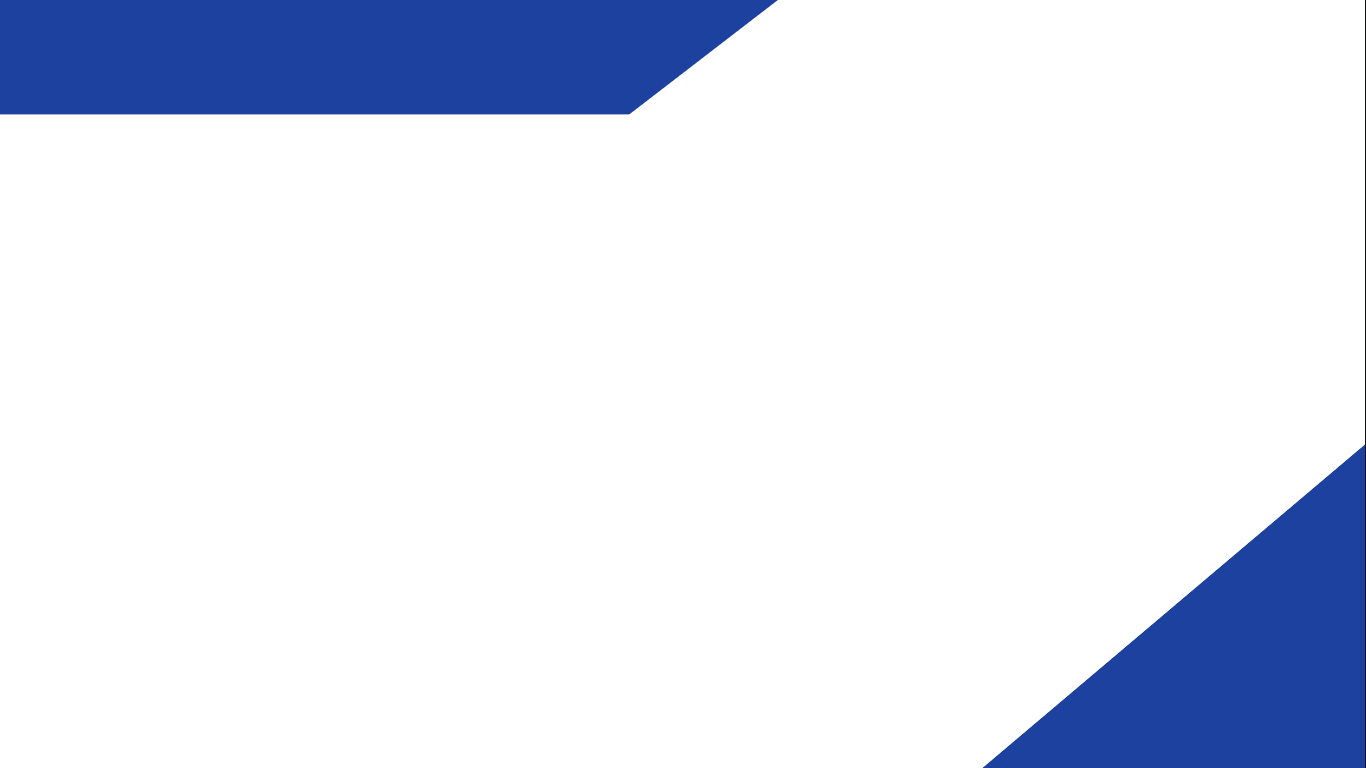 الرقابة التشريعية
ومن وسائل الرقابة التشريعية الأخرى على عمل الجهاز التنفيذي في الدولة نظام المفوض البرلماني أو نظام الأمبدزمان 
Ombudsman الأمبدزمان (أو المراقب البرلماني أو مأمور التحريات أو المحتسب) وهو نوع آخر من أنواع الرقابة التشريعية على عمل الجهاز الإداري الحكومي. 
قد ظهر هذا النوع من الرقابة في السويد منذ عام 1809م حيث أقر برلمانها في ذلك العام دستوراً جديداً ولا يزال قائماً رغم ما جرى عليه من تعديلات عديدة. 
والأمبدزمان هو شخص يتم اختياره في العادة من الشخصيات المرموقة في المجتمع بواسطة البرلمان في وظيفة قضائية عليا لمدة أربع سنوات، وهو يختار موظفيه بنفسه فيصبحون دائمين في وظائفهم ولا يتغيرون بتغير المراقب على أن يكون أحدهم على الأقل من السلك القضائي.
 في مقدور المراقب البرلماني أن يفوض في سلطاته التحقيقية إلى من ينوب عنه وذلك مثلاً عندما يكون في رحلة تفقدية ولكنه لا يستطيع أن يفوض لغيره سلطة اتخاذ القرارات في غيابه.
 حتى يستطيع المراقب البرلماني أن يمارس عمله في النظر في القضية المعروضة فقد حوله البرلمان الصلاحيات الكافية للوصول إلى الوثائق والسجلات الرسمية مهما كانت سريتها.
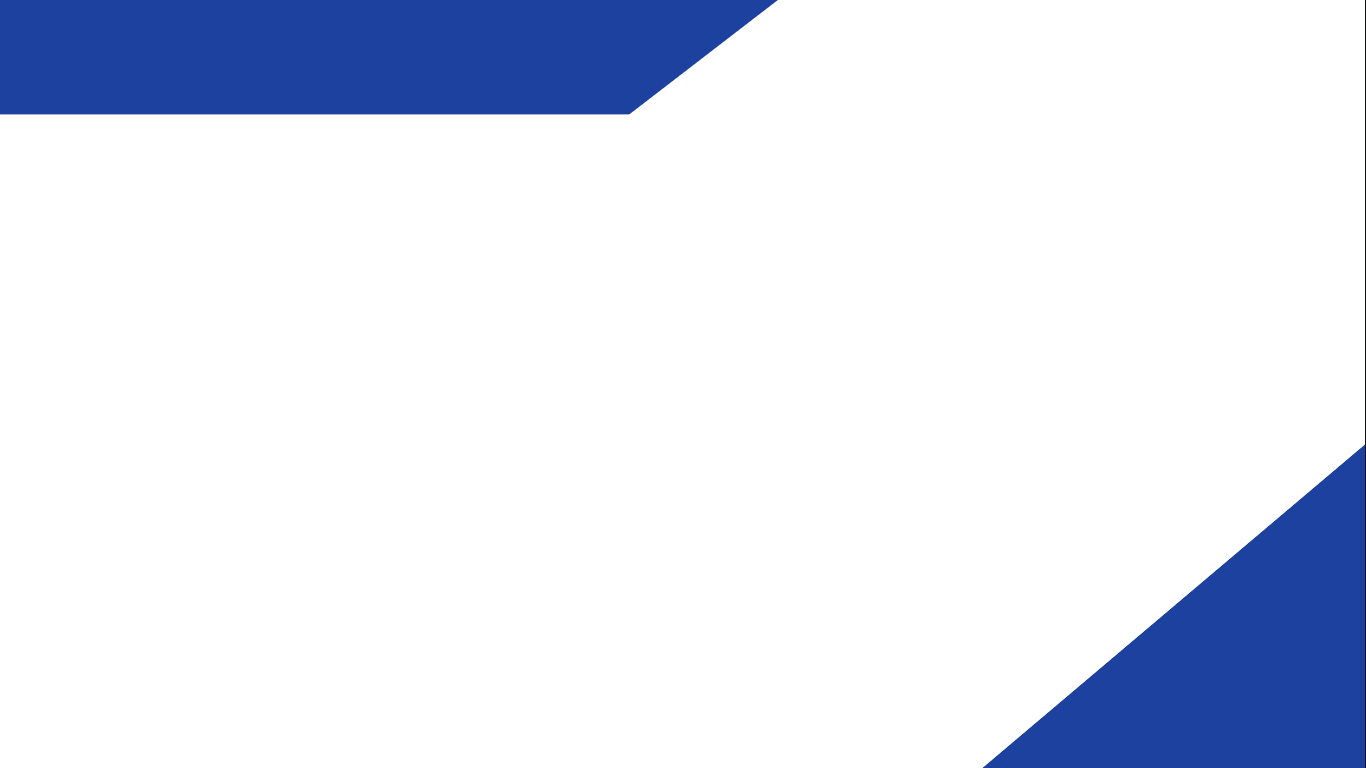 الرقابة التشريعية
أما مهمة المراقب البرلماني فتتمثل في فحص شكاوي الأشخاص الطبيعيين أو المعنويين وتظلماتهم المتعلقة بالعمل الإداري في الجهاز الحكومي واقتراح ما تقتضيه كل حالة من علاج.
 كما انه يتمتع بسلطة البحث والتحري في أي عمل إداري في الجهاز الإداري الحكومي فيقوم المراقب البرلماني أو (الأمبدزمان) ومعاونيه أو جهاز الأمبدزمان بالبحث والتحريات والتحقيق في هذه الشكاوي ثم  يقدم توصياته للإدارة المعنية، كما انه يقدم تقريراً سنوياً للبرلمان متضمناً الأعمال التي قام بالتحقيق فيها وتوصياته في تحسين وتطوير العمل الإداري في الجهاز الحكومي. 
ومن بين الأمور التي ينظر فيها الأميدزمان ايضا الشكاوي التي تتعلق بتعقيد الإجراءات الإدارية التي تسبب التأخير في إنجاز الأعمال أو الإزعاج أو سوء المعاملة أو الانتظار الطويل أو التنقل بين دوائر مختلفة في أماكن متعددة.
أما الإجراءات التي يتبعها المراقب البرلماني عند وصول شكوى إلى مكتبه فإنه يطلب إلى الجهة الإدارية ذات العلاقة بموافاته بالمستندات والوثائق المتعلقة بموضوع الشكوى، ثم ينظر ويبت فيها غالباً على ضوء هذه المستندات، فإن تعذر ذلك طلب إيضاحاً مكتوباً عنها من الجهة الإدارية أو الموظف المختص وهو ما يتم على وجه السرعة،والجدير بالذكر أن المواطن صاحب الشكوى لا يحتاج إلى الاستعانة بمحام أو غيره لتقديم شكواه إلى المراقب البرلماني.
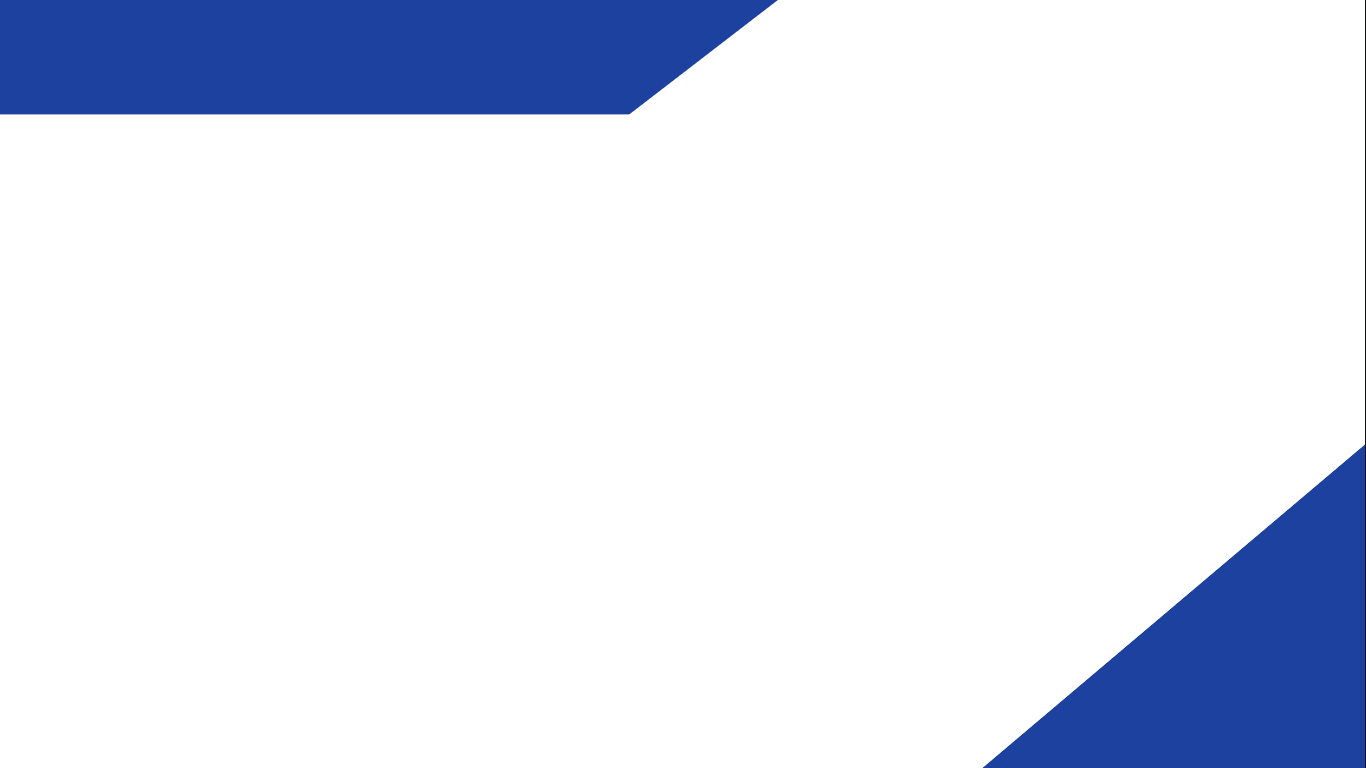 الرقابة التشريعية
كذلك فإن المراقب البرلماني يباشر وظيفته الرقابية عن طريق الزيارات التفتيشية المحلية، وتعتبر الملاحظات التي تعلن له خلالها من أهم مصادر المعلومات بشان حالات الخطأ والإهمال .
إن شهرة نظام الأمبدزمان في كفاءته وفعاليته في حماية الفرد من الجهاز الإداري الحكومي دفعت الكثير من المنظمات العامة والخاصة في كثير من البلدان في العالم بتطبيقه فانشات أجهزة شبيهة به فهو الآن يطبق في الدول الإسكندنافية كفنلندا والدانمارك والترويج، وفي الولايات المتحدة الأمريكية وبريطانيا واستراليا وروسيا وغير ذلك من الدول، كما أن له مقابلاً في فرنسا يعرف باسم الوسيط.
أن نظام الأميدزمان، على الرغم من بساطته وفاعليته، فإنه يكفل حقوق المواطنين وحرياتهم في مواجهة عسف الإدارة وتسلط البيروقراطية دون إخلال أو تعويق في تحقيق أهدافها في إطار السياسة العامة للدولة من ناحية ودون أن تمتد دائرة اختصاصاته إلى رئاسة الدولة والوزراء، وتفسير ذلك أن الوزراء لا يملكون اتخاذ قرارات من تلقاء أنفسهم فكل الشؤون المتعلقة بالحكومة بيت فيها مجلس الوزراء 
أما أعضاء الحكومة فيعتبرون من الناحية الرسمية مجرد مستشارين يخضعون لرقابة البرلمان الذي له أن يتخذ ما يرى من إجراءات ضد أي وزير أمام محكمة خاصة وفي مثل هذه الحالة يقوم المراقب البرلماني بدور المدعي العام.
 كذلك لا تمتد رقابة المراقب البرلماني إلى العسكريين وموظفي الدفاع وإنما تشملهم رقابة المراقب البرلماني العسكري، والذي يقوم بدور مماثل لما يقوم به المراقب البرلماني بالنسبة لموظفي الإدارة العامة (او الخدمة المدنية في الدولة) كما أن رقابته بالنسبة لأعضاء محكمة القضاء العليا والمحكمة الإدارية العليا جداً محدودة إذ تقتصر فقط على حالة سوء السلوك  الجسيم، وهذه من المآخذ عليه لأن ذلك مساس باستقلال القضاء.
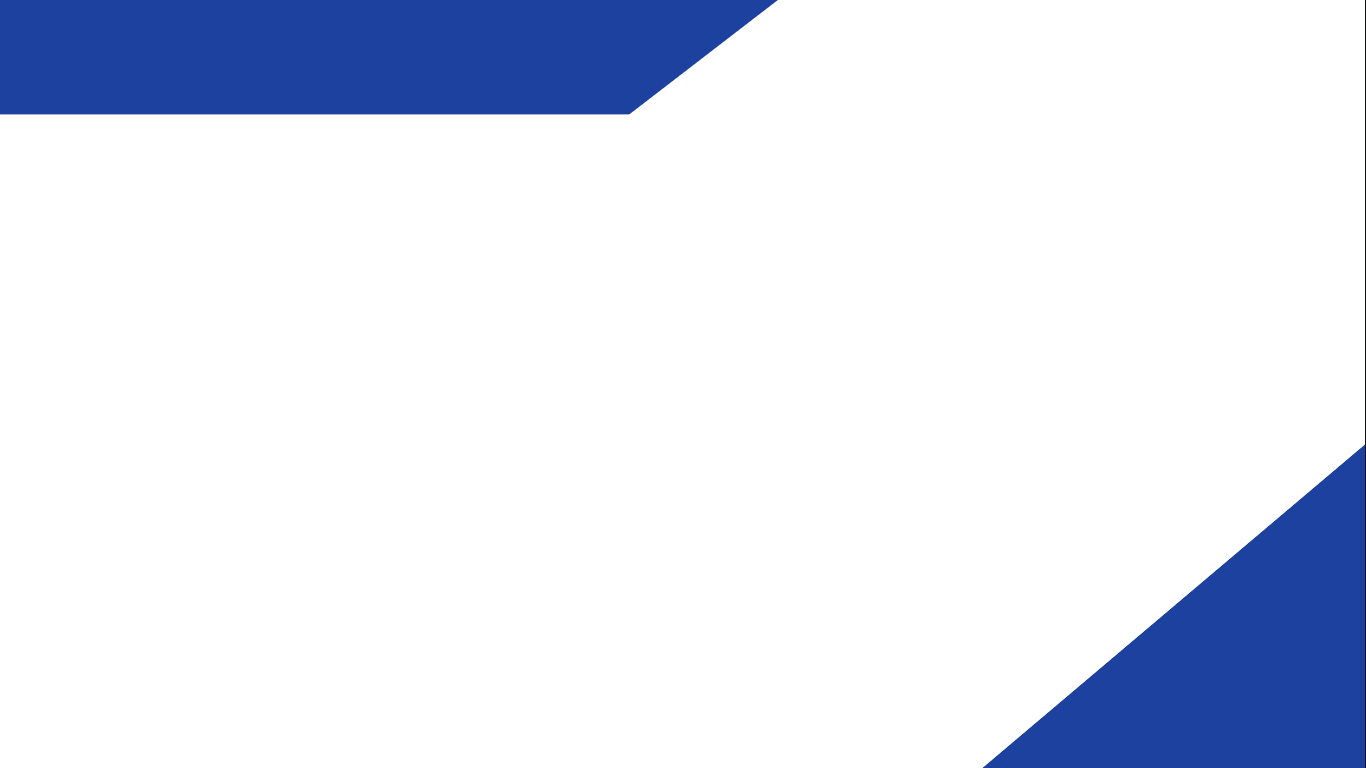 الرقابة القضائية
الرقابة القضائية هي الرقابة التي تمارسها المحاكم على أعمال الإدارة العامة بهدف حماية حقوق وحريات الغير من تعسف الإدارة،وسلطة المحاكم قوة احتياطية يلجأ إليها لإحباط ما قد يقوم به الموظف العام من اغتصاب السلطة أو سوء تطبيق لها أو للعدالة أو عندما يلحق بالمواطن ضرر ما، نتيجة لأعمال الإدارة ونشاطاتها. 
وهي تمثل ضماناً فعالاً آخر من ضمانات تقييد السلوك الإداري داخل الإطار الذي يحدده القانون، ومعاقبة الانحرافات التي قد تصدر عن هذا السلوك بسلطة الجزاءات القانونية التي تقوم هذه المحاكم على فرضها وتطبيقها.
 في ذلك يقول ليونارد هوايت Leonard D. White أحد أساتذة الإدارة العامة البارزين في الولايات المتحدة الأمريكية أنه إذا كانت الرقابة التشريعية تستهدف أساساً التحقق من مسايرة السياسات العامة وسياسات الإنفاق الحكومي طبقاً لما يتم التوصل إليه من اتفاق بين السلطتين التشريعية والتنفيذية، فإن الغاية من ممارسة الرقابة القضائية هي ضمان شرعية التصرفات الإدارية وتأمين الحقوق الدستورية للجماعات والأفراد ضد أي انتهاك قد تتعرض له من قبل الادارة التنفيذية.
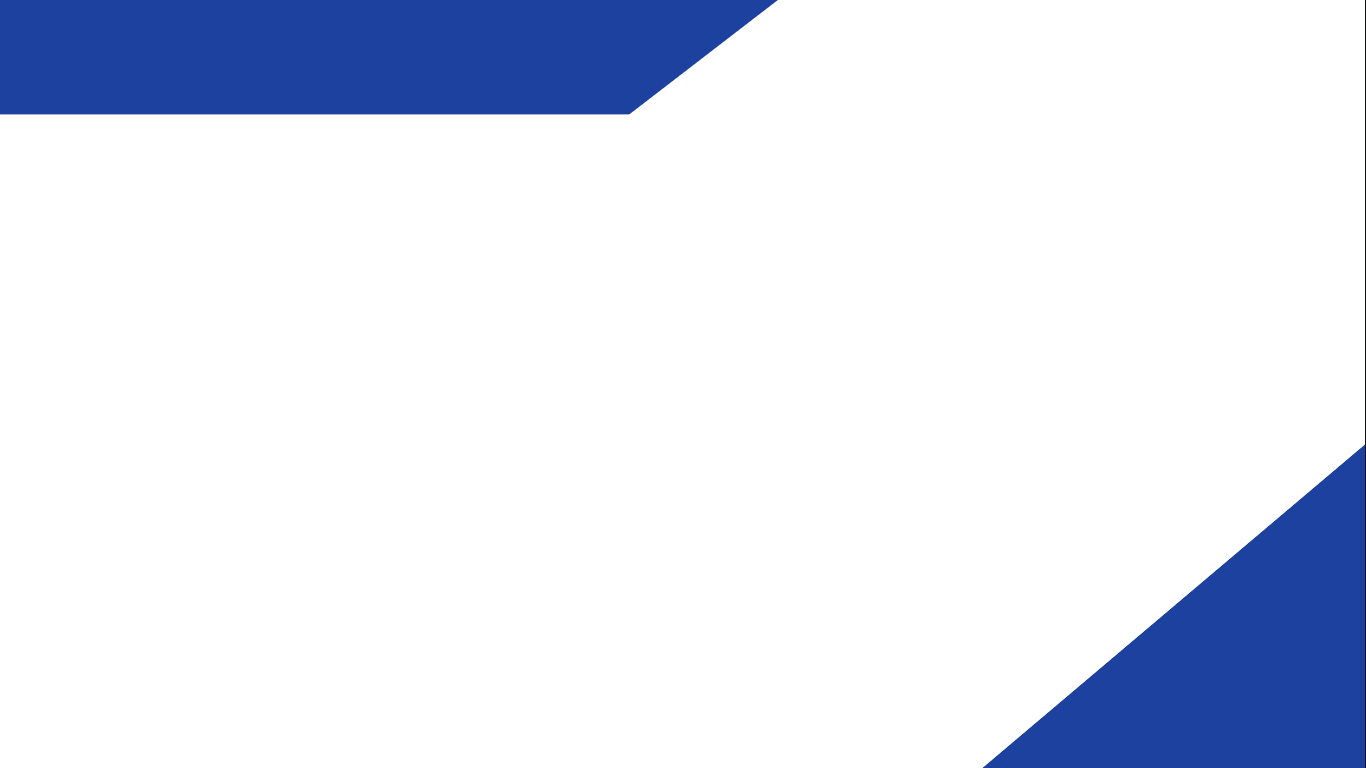 الرقابة القضائية
تختلف الدول في مدى التوسع في تطبيق هذا الأسلوب من مراقبة على أعمال الإدارة العامة عن طريق القضاء.
 فهناك نظام القضاء الموحد الذي بموجبه تنظر المحاكم العادية في كافة ما يعرض عليها من قضايا سواء أكان أطرافها أشخاص عاديون أو موظفون عموميون كما هو الحال في المملكة الأردنية الهاشمية وفي الدول الأنجلوسكسونية مثل بريطانيا والولايات المتحدة الأمريكية. 
هناك نظام القضاء المزدوج فبموجيه يوجد نوعان من المحاكم :محاكم عادية تنظر في قضايا الأفراد العاديين، ومحاكم إدارية تنظر في القضايا التي تنشأ بين الأفراد والحكومة كما هو الحال في فرنسا ولبنان والأردن ومصر ودول أخرى.
 وللرقابة القضائية على أعمال الإدارة العامة ونشاطاتها وقراراتها أهمية بالغة على اعتبار أن الهيئة التي تمارسها تتمتع بالاستقلال والحياد، ما يجعلها أكثر أنواع الرقابة فعالية.
 تزداد أهمية هذه الرقابة أيضاً عندما يكون هناك قضاء إداري متخصص في حسم النزاعات التي تنشأ بين الأفراد والحكومة، نظراً لاختلاف طبيعة هذه النزاعات عن القضايا التي ينظر فيها القضاء العادي ،والتي تفترض في الهيئة القضائية إلى جانب حيادها وموضوعيتها التخصص والخبرة العملية في نشاطات الإدارة المختلفة. 
القضاء الإداري ليس مجرد قضاء تطبيقي كالقضاء المدني، بل هو في الأغلب قضاء إنشائي يبتدع الحلول المناسبة للروابط القانونية التي تنشأ بين الإدارة في تسييرها للمرافق العامة وبين الأفراد وهي روابط تختلف بطبيعتها عن روابط القانون الإداري .
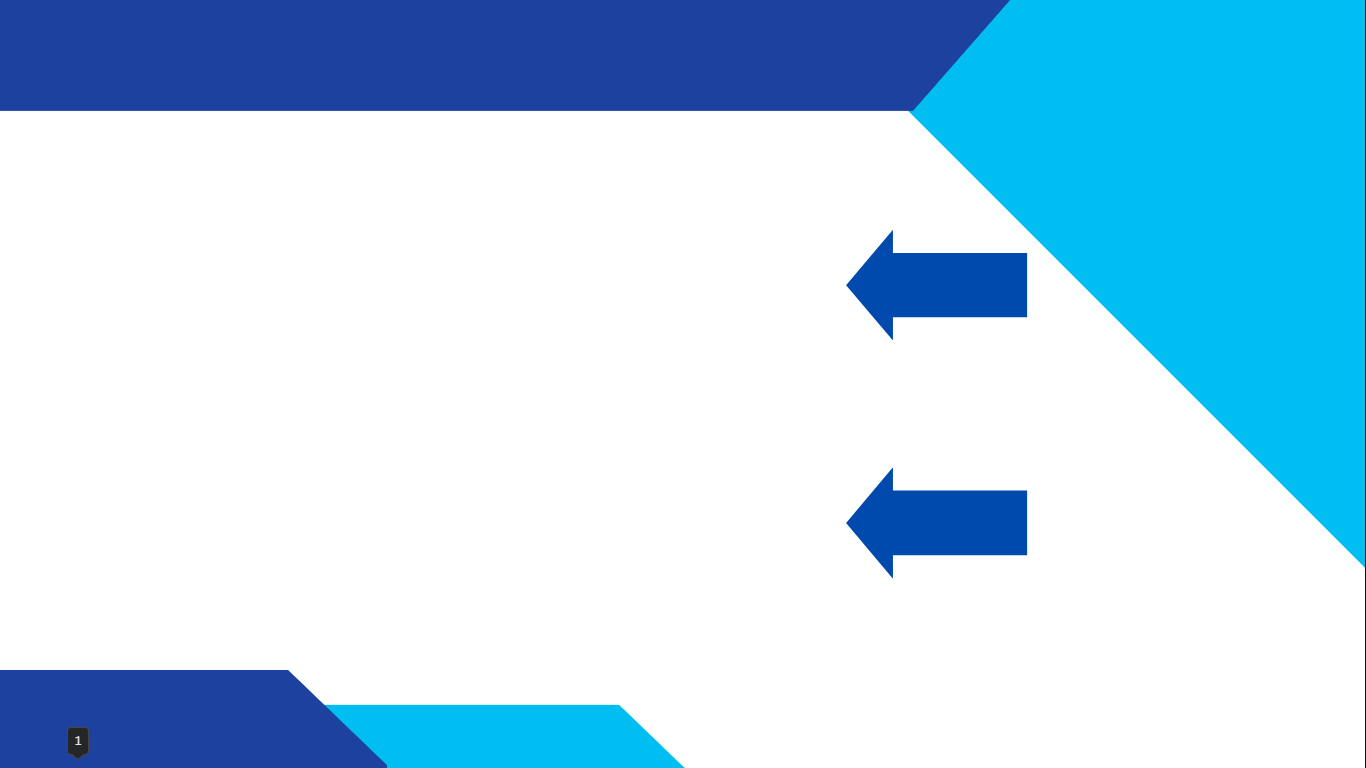 انواع الرقابة القضائية على اعمال الادارة العامة
رقابة الالغاء
أولاً
رقابة التعويض
ثانياً
ثالثاً
رقابة التفسير وشرعية الاعمال الادارية
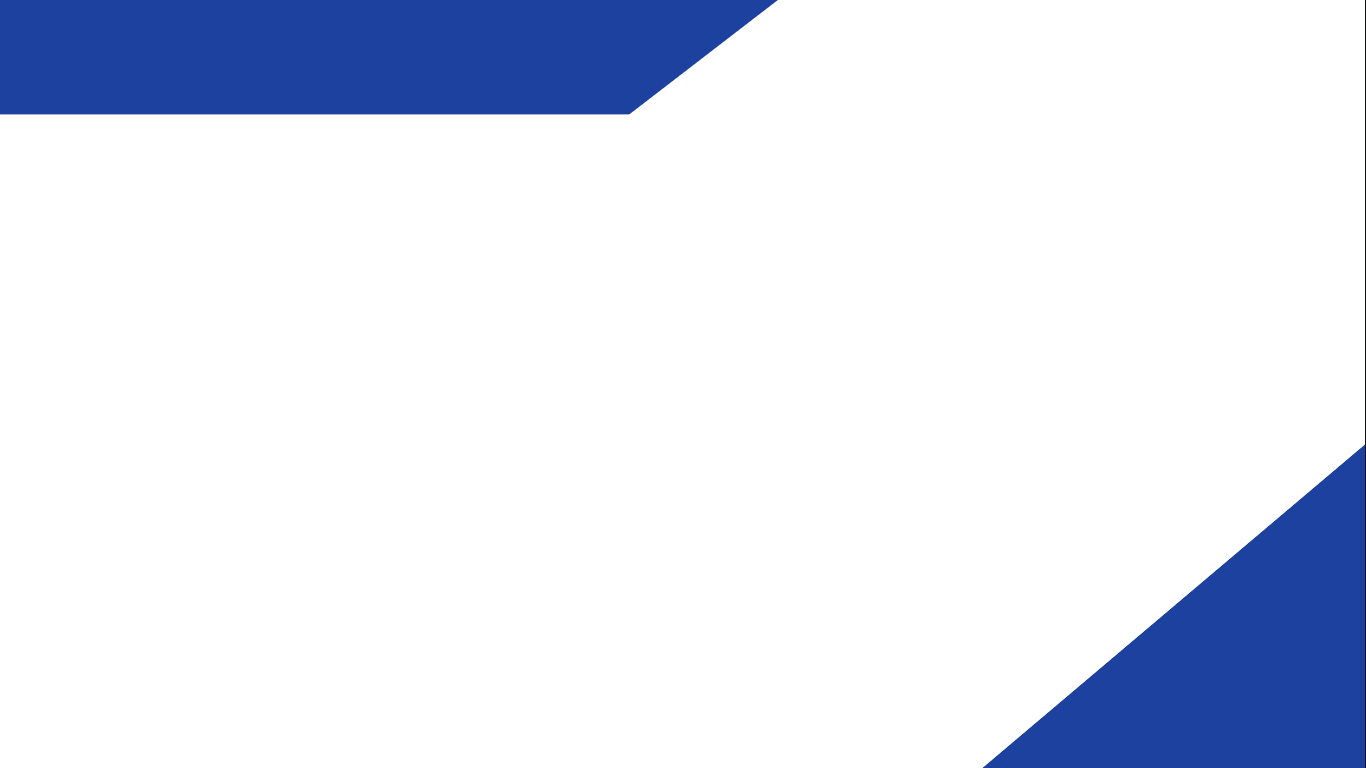 انواع الرقابة القضائية على اعمال الادارة العامة
رقابة الإلغاء 
تكون المحاكم الإدارية أو الاعتيادية محولة بإلغاء أو إبطال القرارات الإدارية المخالفة للقانون ومطعون بها من أصحاب المصلحة، وتدخل ضمن هذا النطاق المراسيم والقرارات الصادرة عن الإدارة العامة، وبصورة عامة، قضايا الابطال لتتجاوز حد السلطة.
  رقابة التعويض
 تملك المحاكم بموجبه إلزام الإدارة بتعويض الأفراد عن الأضرار التي تصيبهم بفعل الموظفين العموميين أو من جراء سير المرافق العامة التابعة لها،اي تقضي هذه الرقابة بالحكم على الإدارة بالتعويض على الأفراد الذين تعرضوا لضرر ما بفعل عمل الموظفين العموميين أو من جراء إخلال الإدارة بموجبات المرفق العام.
  رقابة التفسير وشرعية الأعمال الإدارية 
تملك المحاكم المختصة هنا صلاحية فحص شرعية القرارات الإدارية واستبعاد تطبيقها إذا ادعي بعدم صحتها وثبت مخالفتها للتشريعات النافذة.
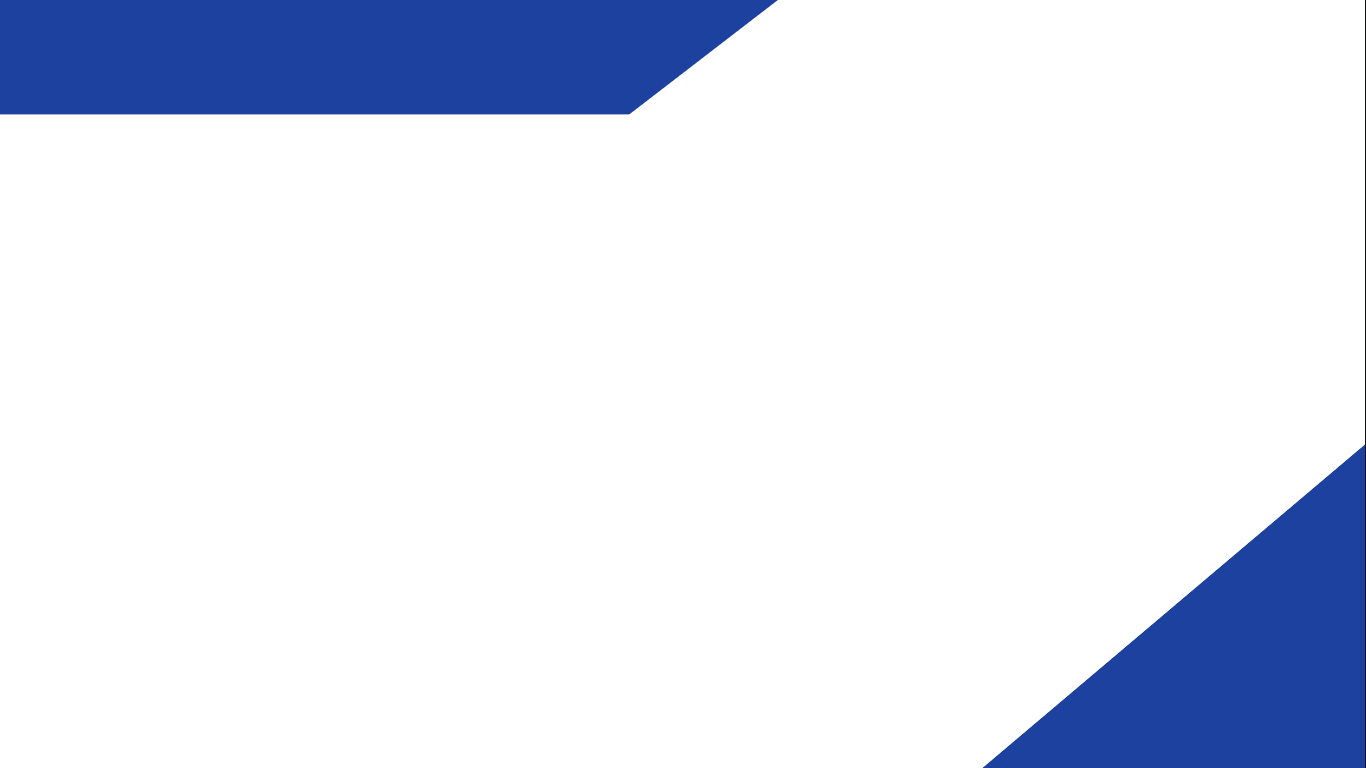 انواع الرقابة القضائية على اعمال الادارة العامة
الحالات التي تدخل فيها المحاكم في أعمال الإدارة
حالة تجاوز الاختصاص Lack of Jurisdiction أو حينما يتعدى الموظف العمومي نطاق سلطاته ويخرج عن حدود الاختصاص المقرر له، فحينئذ يمكن للقضاء أن يحكم ببطلان التصرف عن التجاوز. 
حالة التفسير الخاطئ لبعض النصوص القانونية Misinterpretation of Law مما قد يترتب عليه تحميل الأفراد بأعباء وواجبات لم يقررها القانون أصلاً، وهنا يكون من حق من لحق به الضرر أن يتظلم إلى القضاء لكي يعوضه وذلك تأسيساً على القاعدة القانونية التي تقول إن ما بني على خطأ فهو خطأ. 
 حالة سوء استعمال السلطة Abuse of Authority والتجاء الموظف العمومي إلى استعمالها بطريقة شخصية تخالف أهدافها المشروعة، عندئذ يكون من حق من أضير من وراء سوء الاستخدام هذا أن يرجع على المتسبب بالمسؤولية مع الاحتفاظ بحقه في كافة التعويضات التي يقررها القانون له.
  حالة سوء تفسير بعض الحقائق أو الوقائع Misinterpretation of Facts والتوصل إلى استنتاجات خاطئة بشأنها مما يضار معه بعض المواطنين حينئذ يمكن مقاضاة الموظف أو الجهة المخطئة والرجوع عليها بالمسؤولية.
حالة حدوث خطأ في الجوانب الإجرائية المتعلقة بأداء العمل التنفيذي Incorrect   performance Procedures وتضر المواطنين من هذا الخطأ باطلاً ويجوز الطعن في صحته وشرعيته أمام القضاء ... الخ
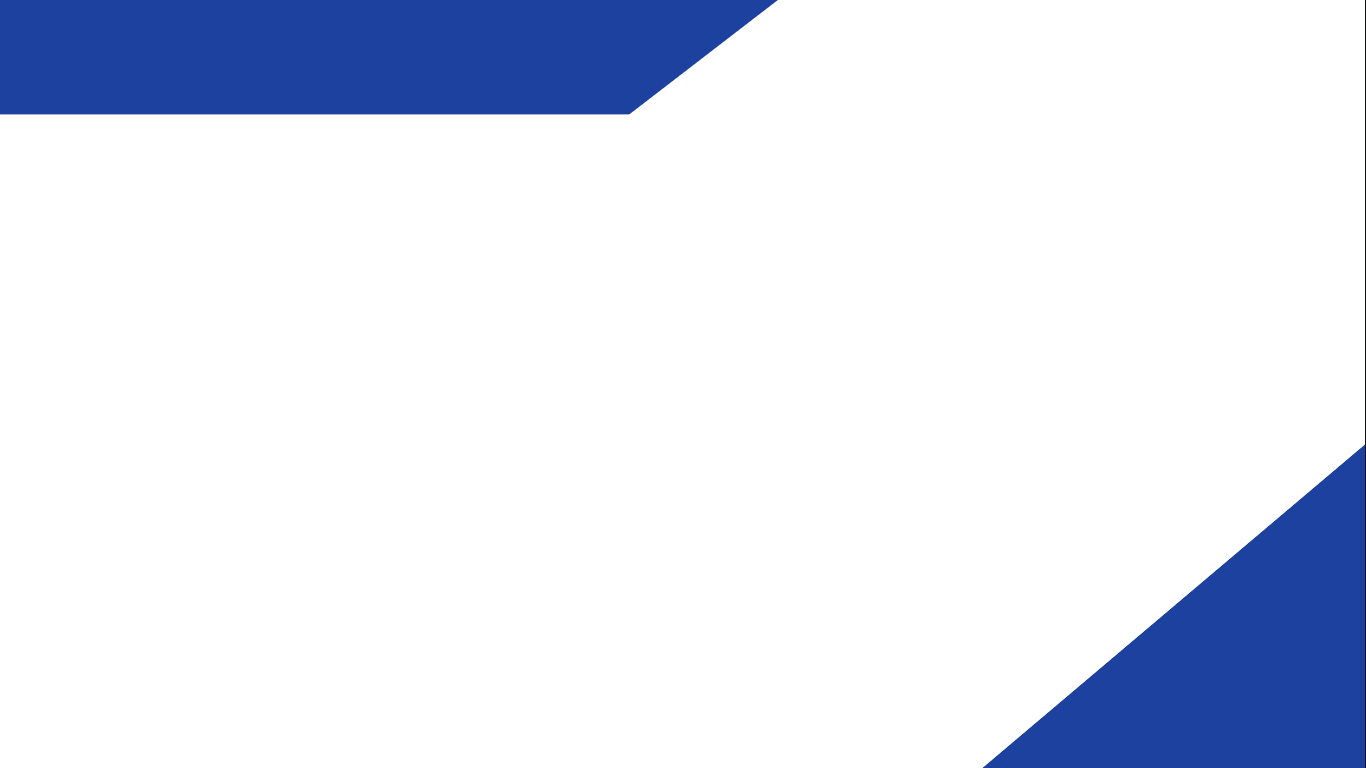 الرقابة الشعبية
ما يميز الرقابة الشعبية عن أنواع الرقابات الأخرى هو أنها رقابة مباشرة تحول دون انحراف الإدارة عن الأهداف العامة، وهي التي تحدد القيم  والمعايير التي تستخدم من الجهات الرقابية الأخرى, فهي تعتبر عاملاً أساسياً ومكملاً لنظم الرقابة السابقة.
يمارس الرقابة الشعبية عادة المواطنين من خلال تعاملهم مع الأجهزة الإدارية الحكومية كأفراد أو كجماعات مثل: الجماعة الضاغطة، والنقابات العمالية والأقليات العرقية والدينية والمنظمات المهنية، والأحزاب، ورقابة الصحافة وغيرها من وسائل الإعلام، وجماعات حماية المستهلك، وجماعات حماية البيئة وغيرها من المنظمات غير الرسمية.
 وتلعب المنظمات الشعبية دوراً هاماً في تقرير السياسات العامة والمشاركة وإبداء الرأي في كافة القضايا الهامة في المجتمعات التي يكون فيها الرأي العام واعياً وناضجاً.
 أما في المجتمعات التي يسمح فيها للمواطنين بممارسة النقد والرقابة كنشاطات وقرارات الإدارة العامة، فتنحصر الرقابة عندئذ في الأجهزة الرسمية التي أوجدتها وبالقدر الذي سمحت به نظراً لعدم إيمانها بقدرة المواطنين على المشاركة الفعالة.
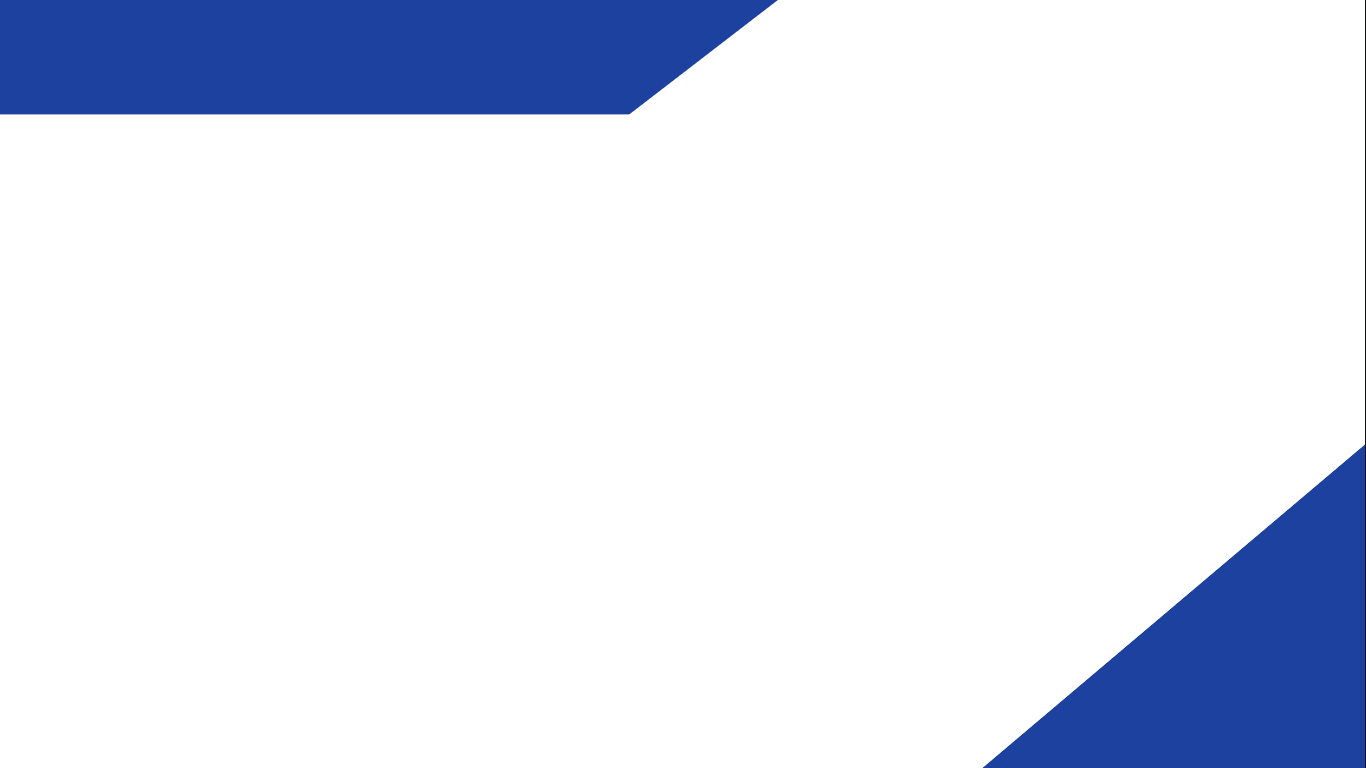 الرقابة المالية والمحاسبية
وهي الرقابة التي تنصب على أعمال الإدارة المالية المتعلقة بصرف وتحصيل الأموال العامة، وذلك عن طريق التأكد من أن عمليات الصرف والقبض والبيع والشراء وكافة التصرفات والقرارات التي يترتب عليها حقوق مالية للدولة أو للغير قد تمت وفقاً لأحكام القوانين والأنظمة واللوائح والتعليمات النافذة.
 يتم ذلك من خلال الرقابة على إعداد الدفاتر والسجلات والمستندات القانونية وأسلوب على النظام المحاسي وفقاً للطرق النظامية وقواعد الميزانية والمبادئ المحاسبية وإحكام القوانين والقرارات واللوائح والمنشورات المالية كل ذلك ابتغاء حماية المال العام وكشف الأخطاء والمخالفات المالية مع مؤاخذة مرتكبيها.
  بالإضافة إلى البحث والاستقصاء عن الأسباب التي أدت إلى حدوث الانحرافات والأخطاء ومحاولة إيجاد الطرق الكفيلة لتصحيحها.
 وقد وصف الرقابة المالية أحد المختصين في هذا المجال بقوله بدأت الرقابة المالية في صورة رقابة شكلية على الإنفاق بهدف التأكد من صحة هذا الإنفاق من جهة، وأن الإنفاق الفعلي قد تم في حدود الاعتمادات المخصصة والمحددة في قانون الموازنة وبمعرفة السلطة التشريعية، ثم امتدت بعد ذلك لتشمل أيضاً رقابة شكلية على الإيرادات العامة بهدف التأكد من أن التحصيل قد تم وفقاً للقانون والتعليمات، وأن الأموال المحصلة قد تم توريدها للخزينة العامة للدولة.
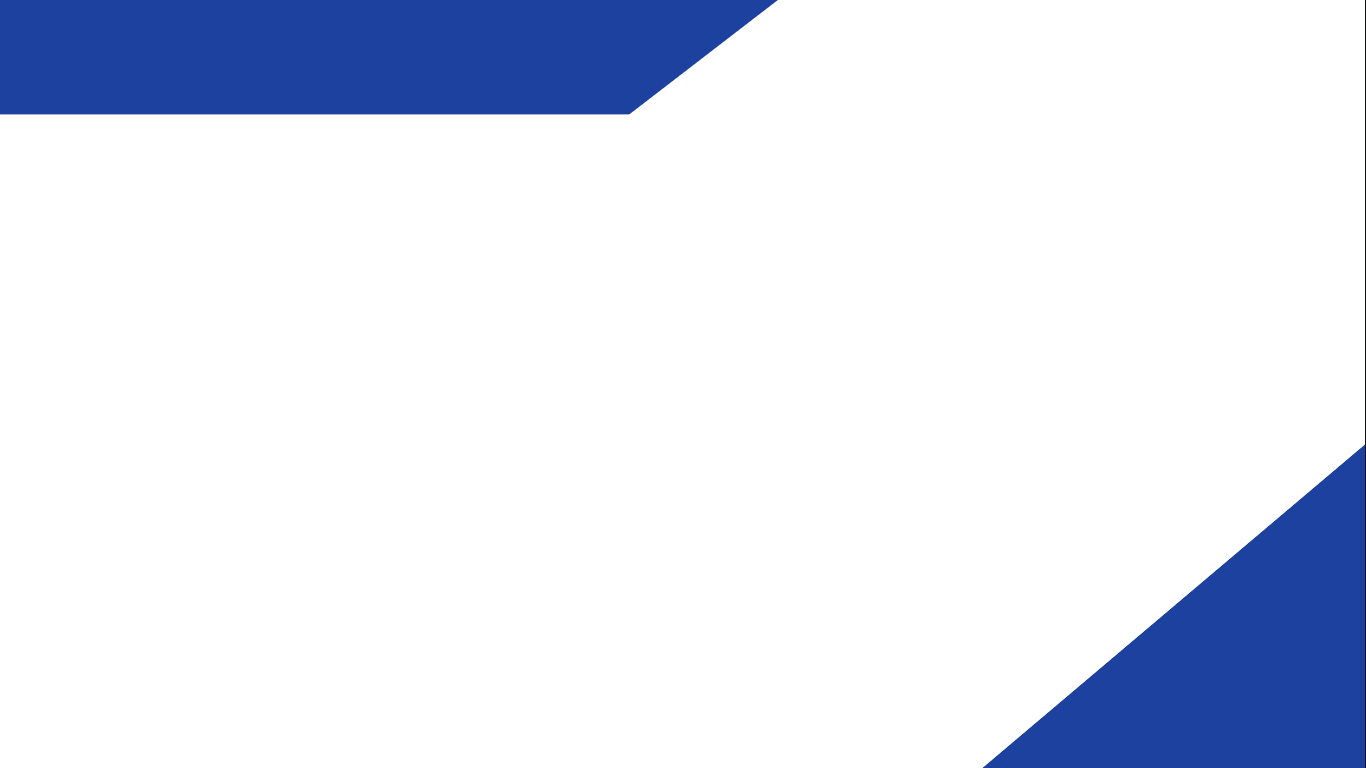 الرقابة المالية والمحاسبية
طورت الرقابة المالية في البلدان الحديثة نظراً لتزايد أعباء الإدارات الحكومية المالية وارتباطها الوثيق بالاقتصاد القومي والضرائب والتشريعات المالية فأصبحت تشمل الرقابة المحاسبية وتقييم الآثار الاقتصادية لنشاطات الدولة من أجل ترشيد الإنفاق واستغلال الموارد بشكل أفضل.
  من أبرز الأجهزة المركزية التي تمارس الرقابة المالية في الدول العربية هي دواوين المحاسبة ودواوين المراقبة العامة ... الخ. كما تسمية هذه الأجهزة غير متفق عليها عربياً.
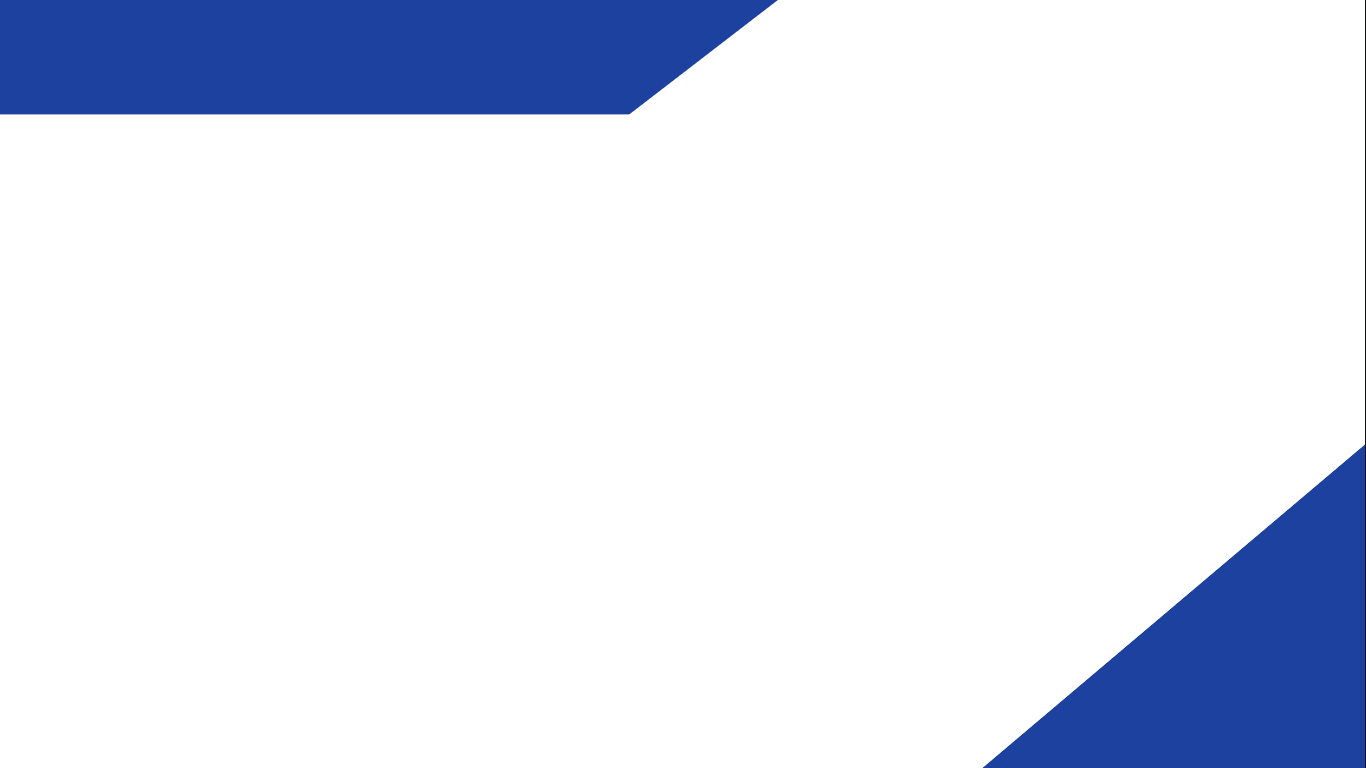 الجهاز المركزي للرقابة المالية
تمارس الرقابة المالية في المملكة الأردنية الهاشمية من قبل ديوان المحاسبة كجهاز خارجي عن السلطة التنفيذية يرتبط مباشرة بالسلطة العليا وهي الملك/ وفيما يلي اختصاصات ديوان المحاسبة:
التأكد من صحة تحقيق الضرائب والرسوم والعوائد المختلفة من ناحية تحصيل الواردات على اختلاف أنواعها.
 التأكد من أن النفقات صرفت في الأغراض المخصصة لها وأن صرفها تم وفقاً للقوانين والأنظمة. 
التأكد من صحة المستندات والوثائق المقدمة للصرف. 
التثبت من عدم تجاوز المخصصات المرصودة في الميزانية .
التثبت من تنفيذ أحكام قانون الميزانية العام.
تضح من الاختصاصات والمهام التي تقوم بها الأجهزة المركزية للرقابة المالية في الإدارة العامة أنها تعددت أسماؤها واختلفت تسميتها وتبعيتها فإنها تدور وتعود لتحقيق أهداف واحدة تنصب على أعمال الإدارة المالية المتعلقة بصرف وتحصيل الأموال العامة والتأكد من أنها تمت وفقاً للقوانين والأنظمة واللوائح والتعليمات النافذة بهدف حماية الأموال العامة وكشف الأخطاء والمخالفات المالية ومؤاخذة مرتكييبها. فالرقابة لا تتم لذاتها ولكنها تتم تحقيقاً لأهدافها، ولا يمكن تحقيق هذه الأهداف إلا إذا كانت الرقابة فعالة.
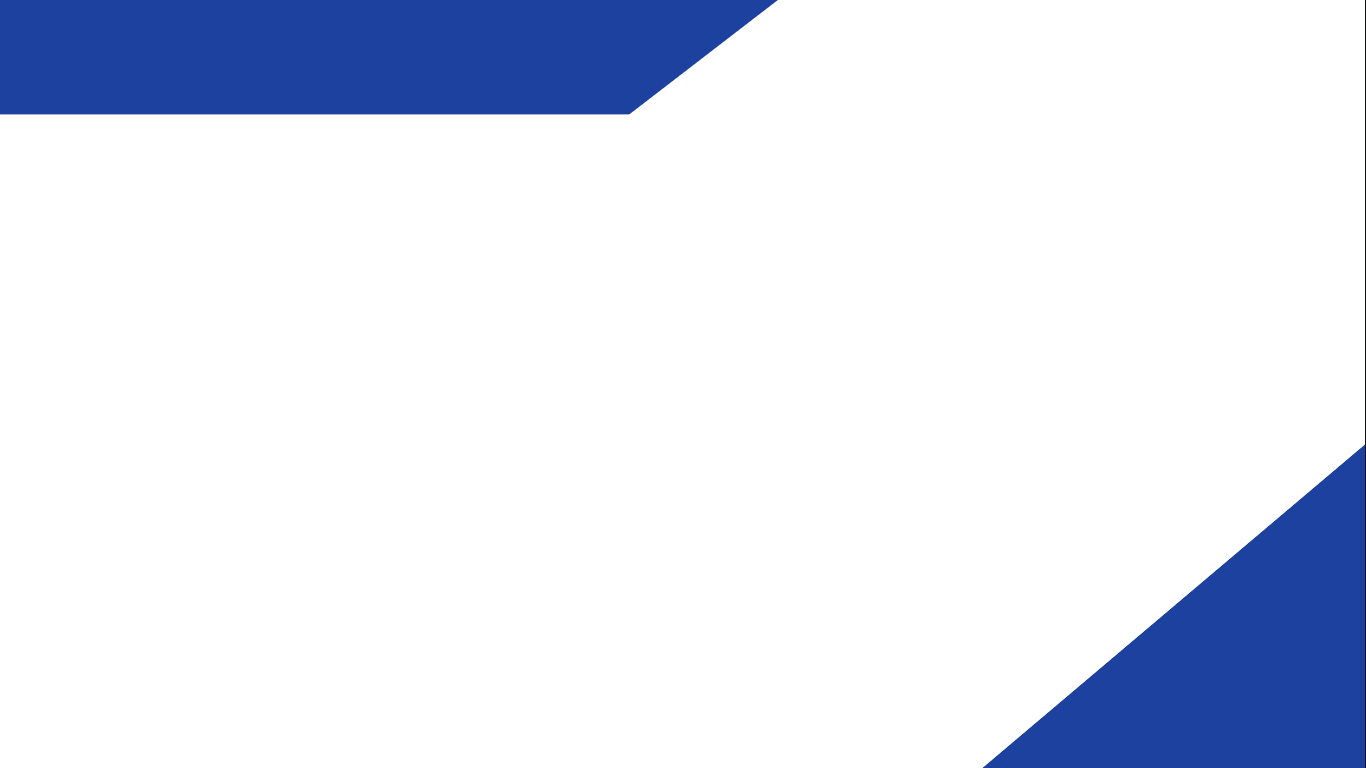 صفات الرقابة الفعالة
أن تكون الرقابة إيجابية بمعنى أن لا تقتصر على كشف الأخطاء والانحرافات وتصيد المخالفات وتحديد الأفراد المسؤولين عنها، بل تتعدى ذلك لإيجاد وسائل وطرق لتصحيحها وتجنب حدوثها مستقبلاً. 
 أن تكون الرقابة سهلة وواضحة ومفهومة للجميع وتتناسب مع قدرات المسؤولين وخبراتهم وإلا فقدت فاعليتها والهدف من وجودها.
 أن تكون الرقابة اقتصادية غير مكلفة بمعنى أن العائد المتوقع منها يجب ألا يقل عن نفقتها.
 أن تضمن الرقابة حماية الموظفين من الإجراءات التعسفية التي قد تتخذ ضدهم بسبب مباشرة مهامهم الوظيفية. 
أن يتحلى من يمارس الرقابة بالنزاهة والكفاءة الممتازة والخبرة الإدارية والرقابية التي تتناسب مع الأعمال المشمولة برقابتهم. 
أن تكون الرقابة أداة لمساعدة الموظفين على تحسين أدائهم وليست أداة للتخويف والتهديد والعقاب وتصيد الأخطاء لمعاقبة مرتكبيها، وهنا لا بد من مشاركتهم للحصول على تأييدهم من أجل زيادة اتجاهاتهم الإيجابية.
أن تكون الرقابة قائمة على أسس موضوعية وواقعية مما يستدعي وجود مقاييس محددة لمراقبة الأعمال وفقاً لها.
أن تكون الرقابة مرآة تنعكس عليها طبيعة أوجه النشاط وحجمها، فالرقابة التي تمارسها الإدارة العليا تختلف عن تلك التي تمارسها الإدارة الوسطى أو الإدارة الدنيا.
 أن تضمن الرقابة سرعة استرجاع المعلومات أي الحصول على التغذية الاسترجاعية حتى يتم التعرف على سير العمل أولاً بأول مما يضمن للجهات المسؤولة اتخاذ القرارات اللازمة لتصحيح الانحرافات والأخطاء قبل استفحالها وفوات أوانها.
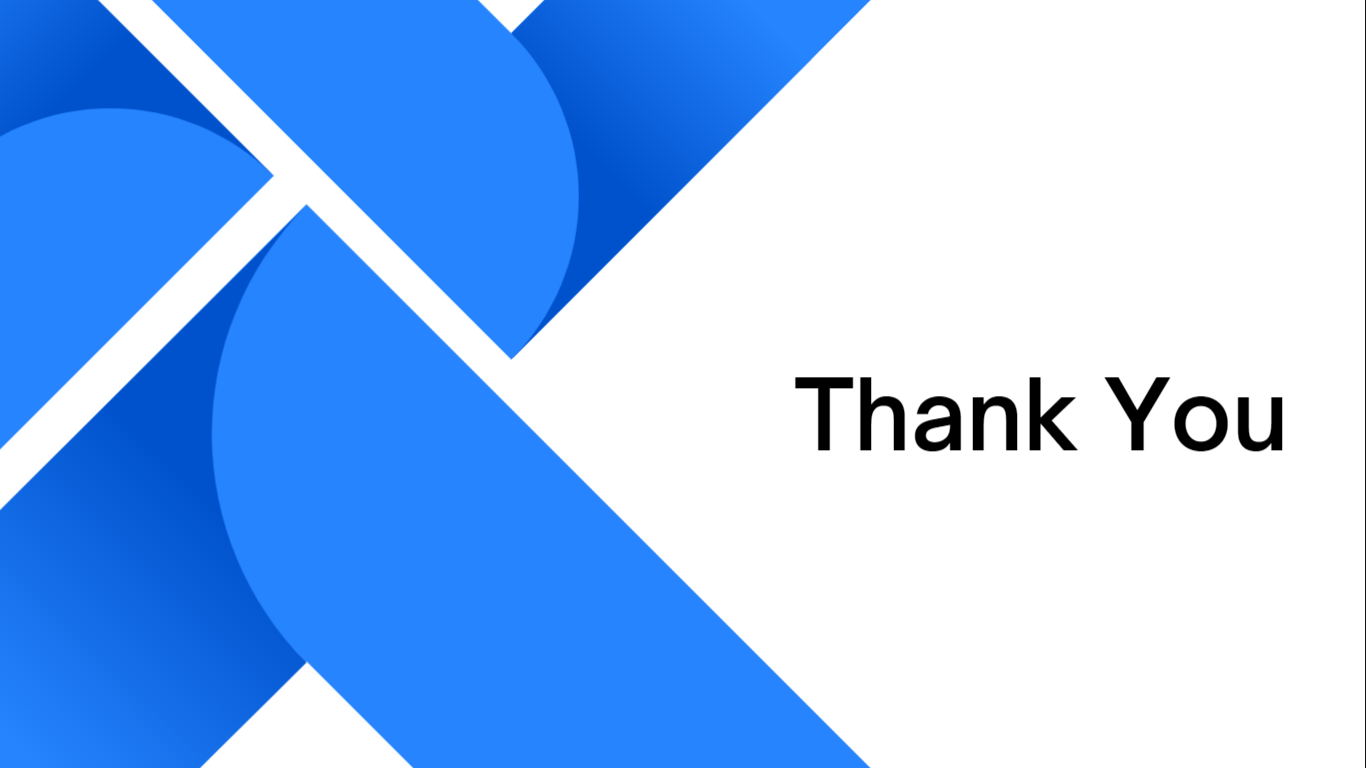